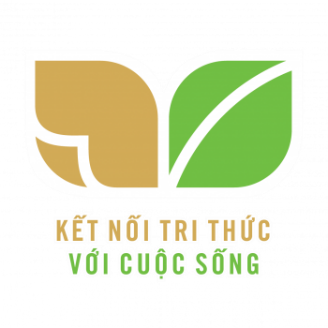 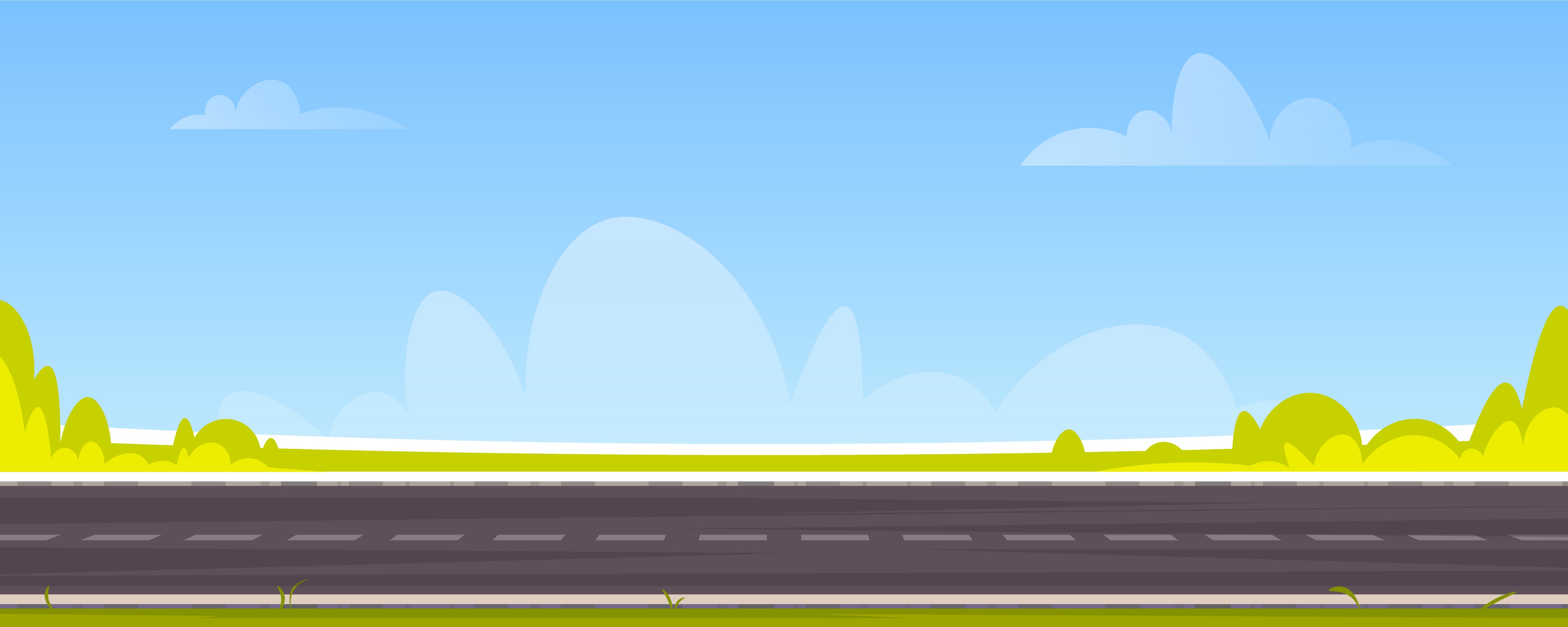 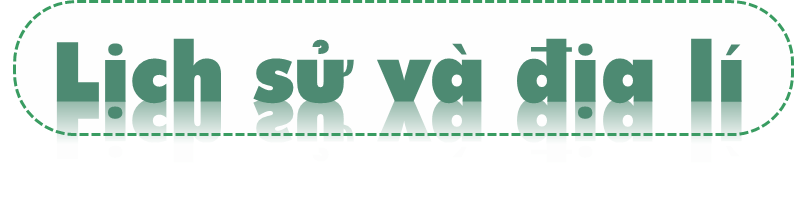 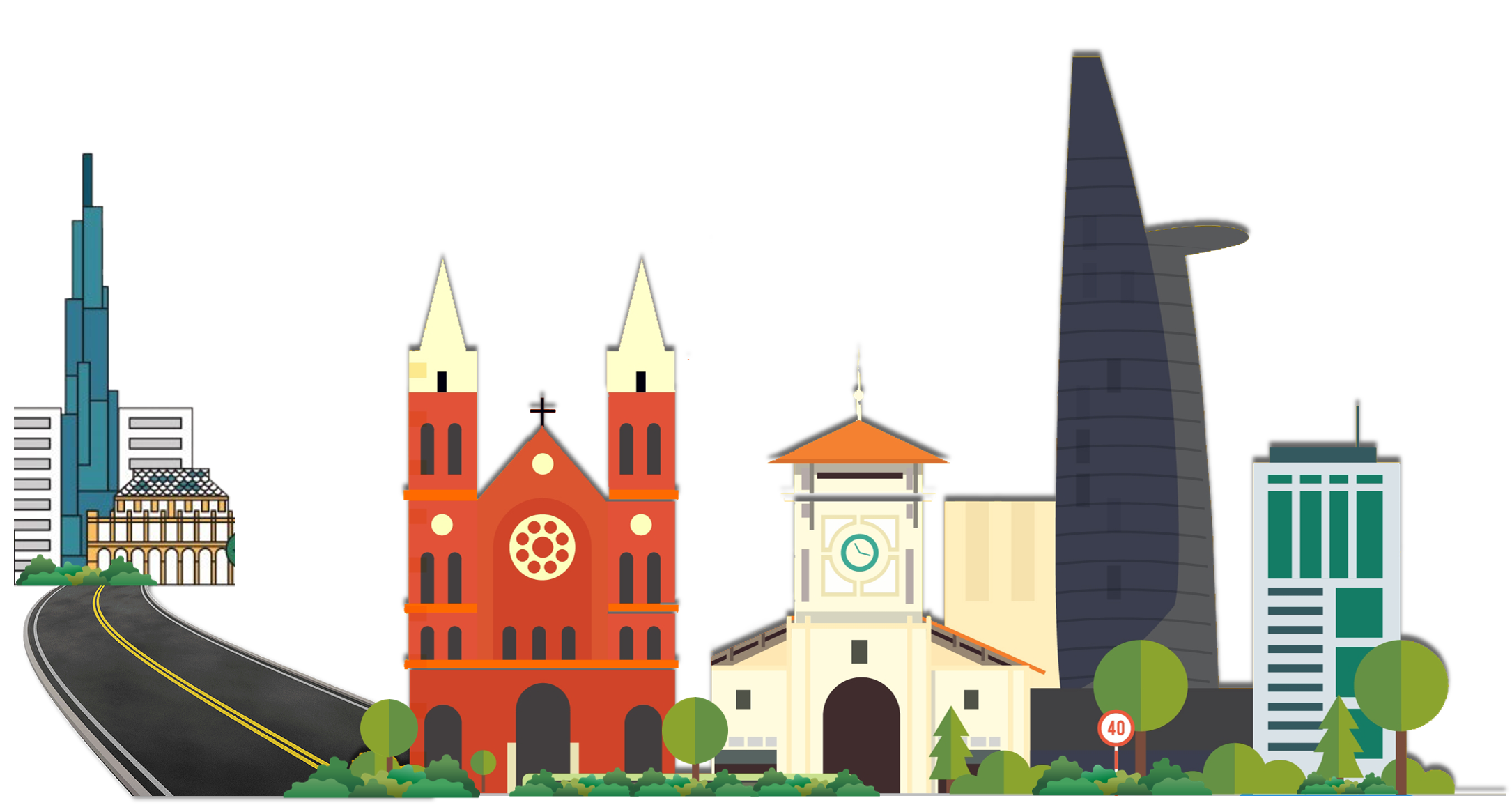 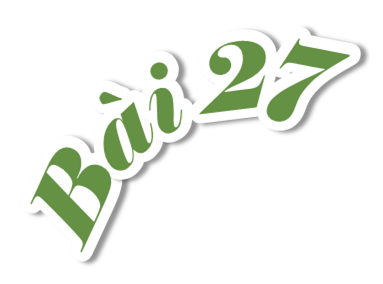 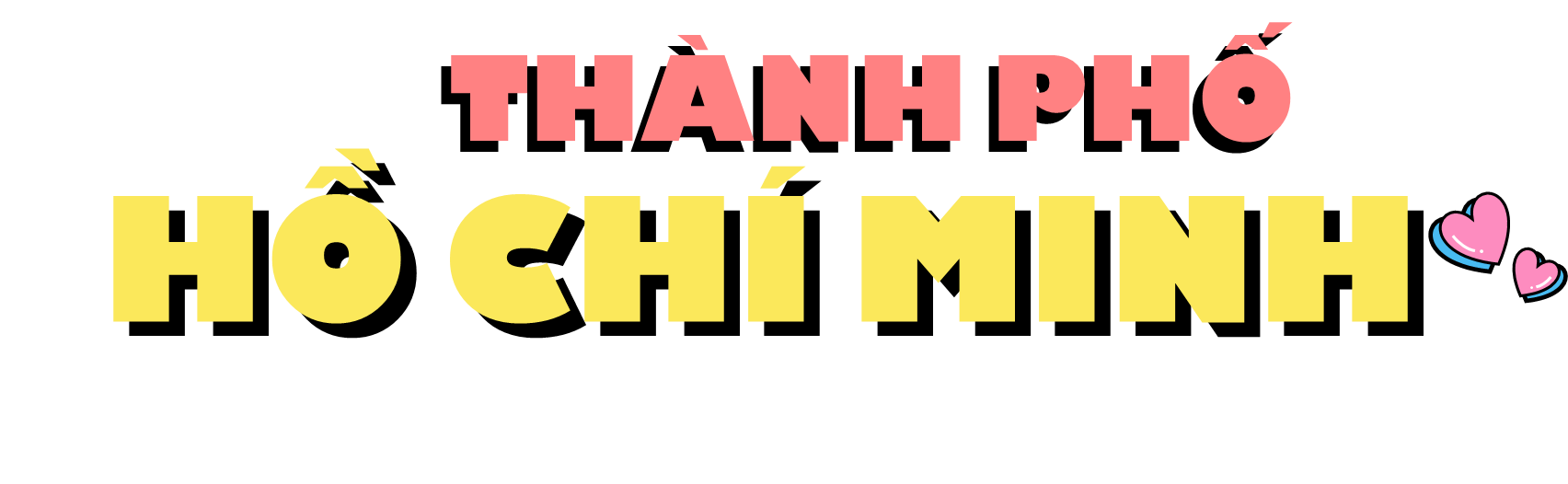 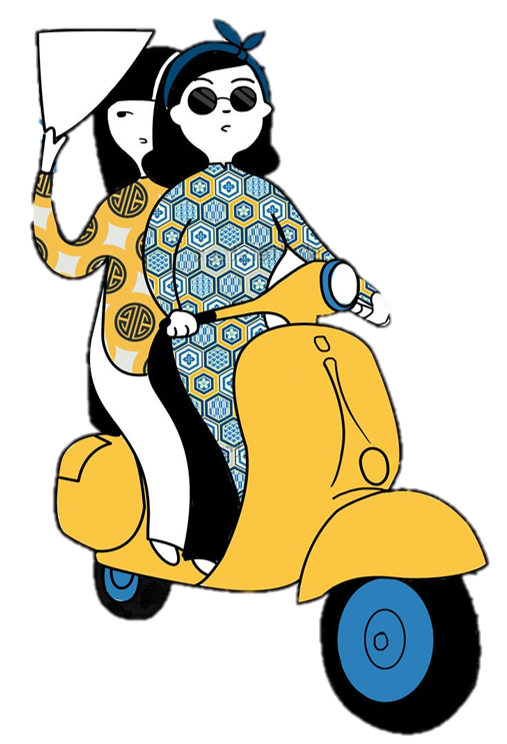 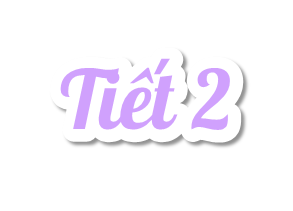 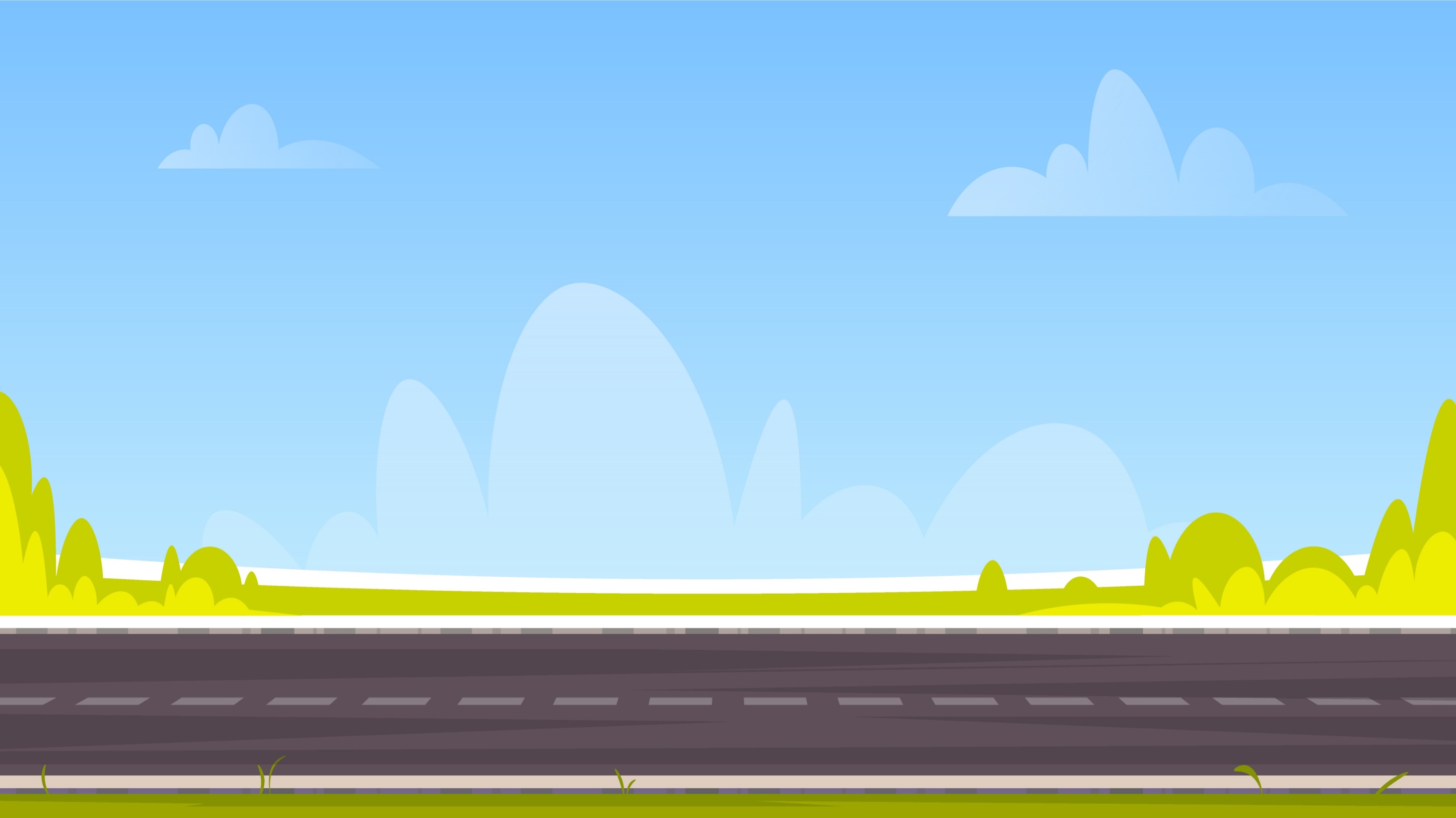 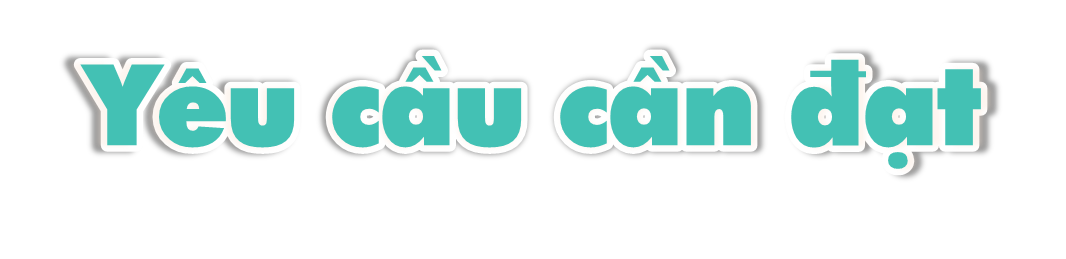 * Năng lực đặc thù:
- Nêu được Thành phố Hồ Chí Minh là trung tâm kinh tế, văn hóa, giáo dục.
- HS chứng minh được Thành phố Hồ Chí Minh là trung tâm về kinh tế, văn hóa và giáo dục quan trọng của đất nước thông qua các ví dụ cụ thể, tiêu biểu.
* Năng lực chung:
- Hình thành năng lực tìm hiểu lịch sử, nhận thức về khoa học lịch sử và địa lí, năng lực vận dụng kiến thức và kĩ năng đã học vào cuộc sống.
- Hình thành năng lực tự chủ và tự học, giao tiếp và hợp tác trong học tập lịch sử và địa lí.
* Phẩm chất: 
- Bồi dưỡng tình yêu nước, tự hào về thành phố mang tên Bác, có trách nhiệm giữ gìn và phát huy những giá trị mà cha ông để lại.
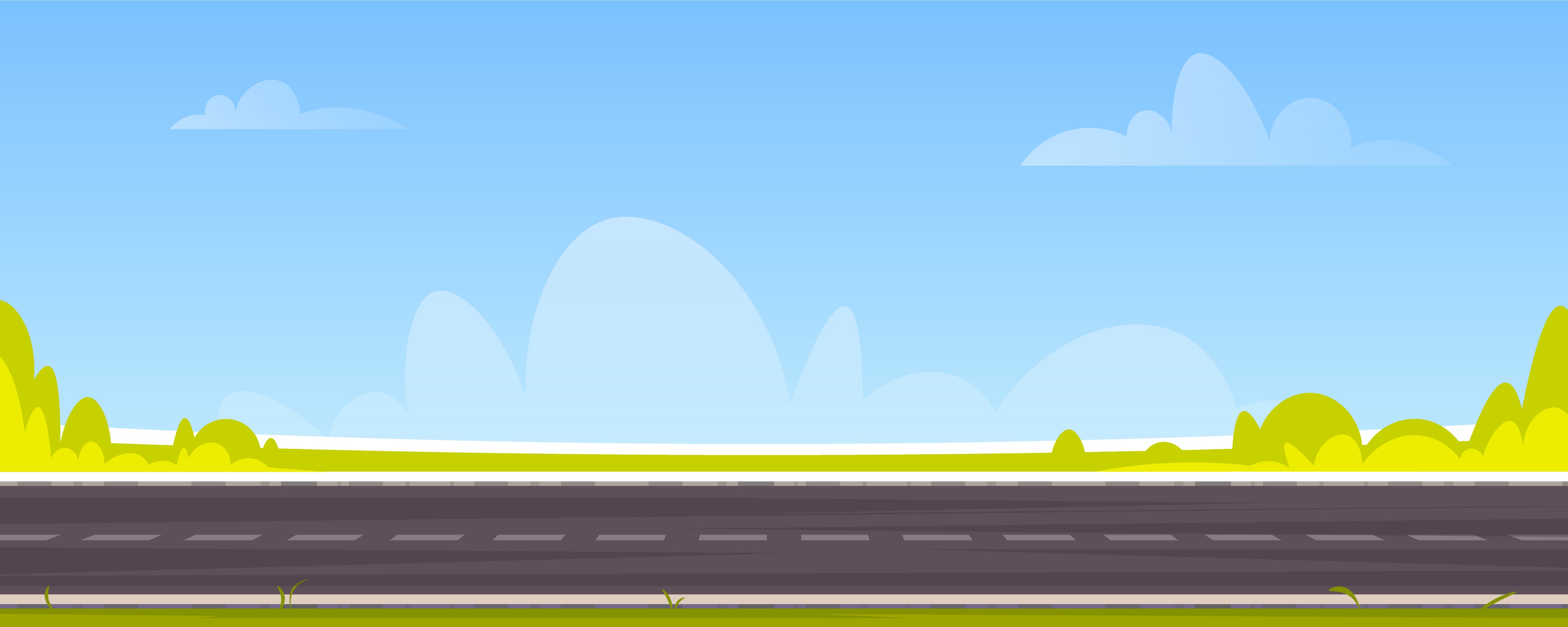 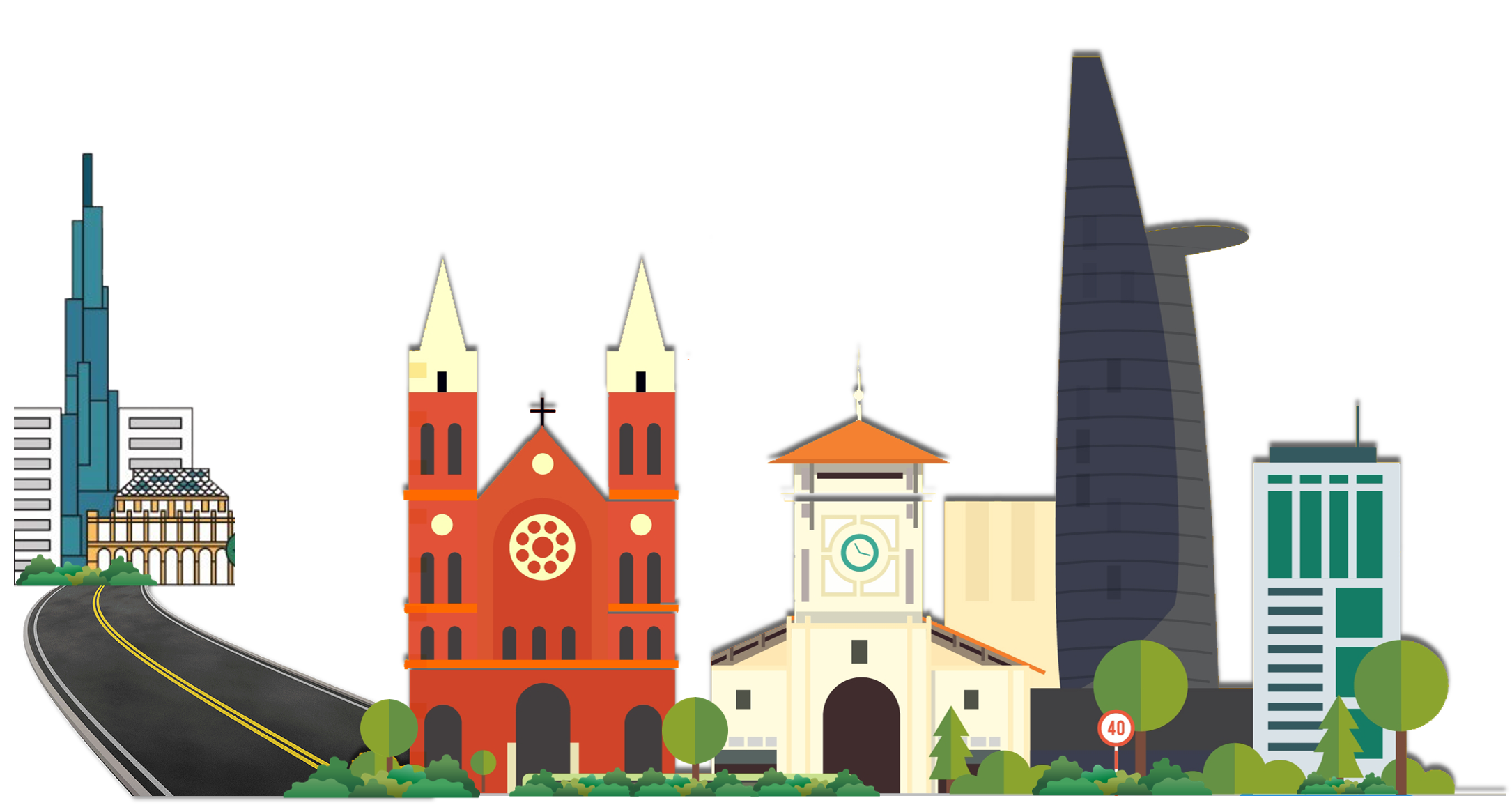 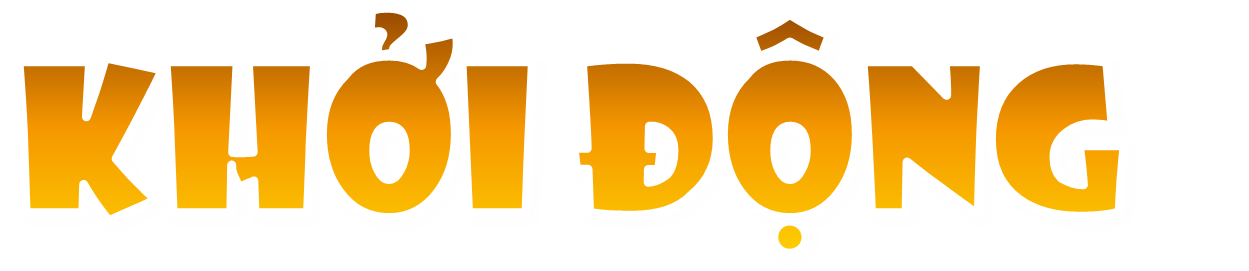 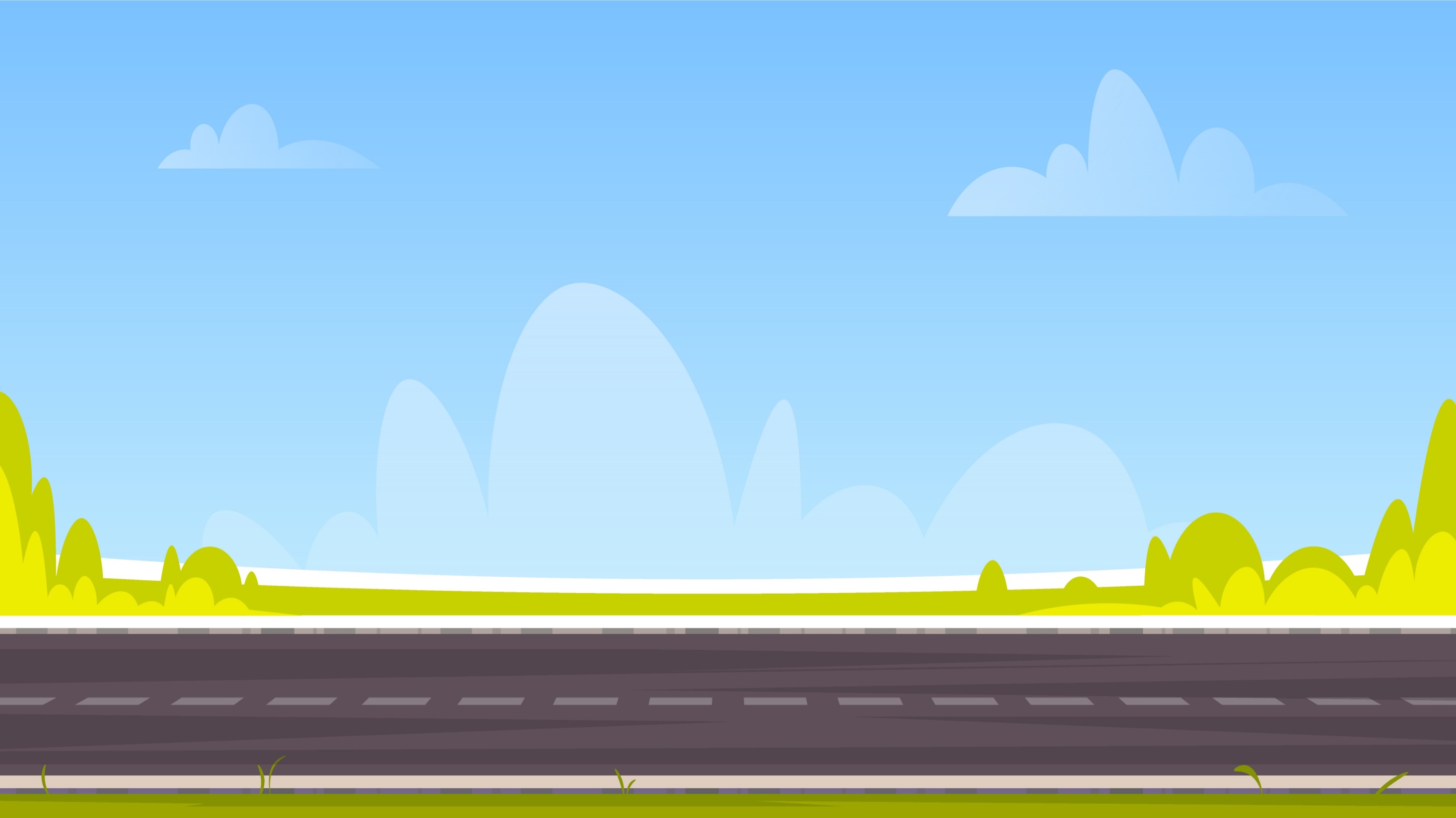 Câu 1. Thành phố Hồ Chí Minh thuộc vùng nào?
Đồng bằng Bắc Bộ
Đông Nam Bộ
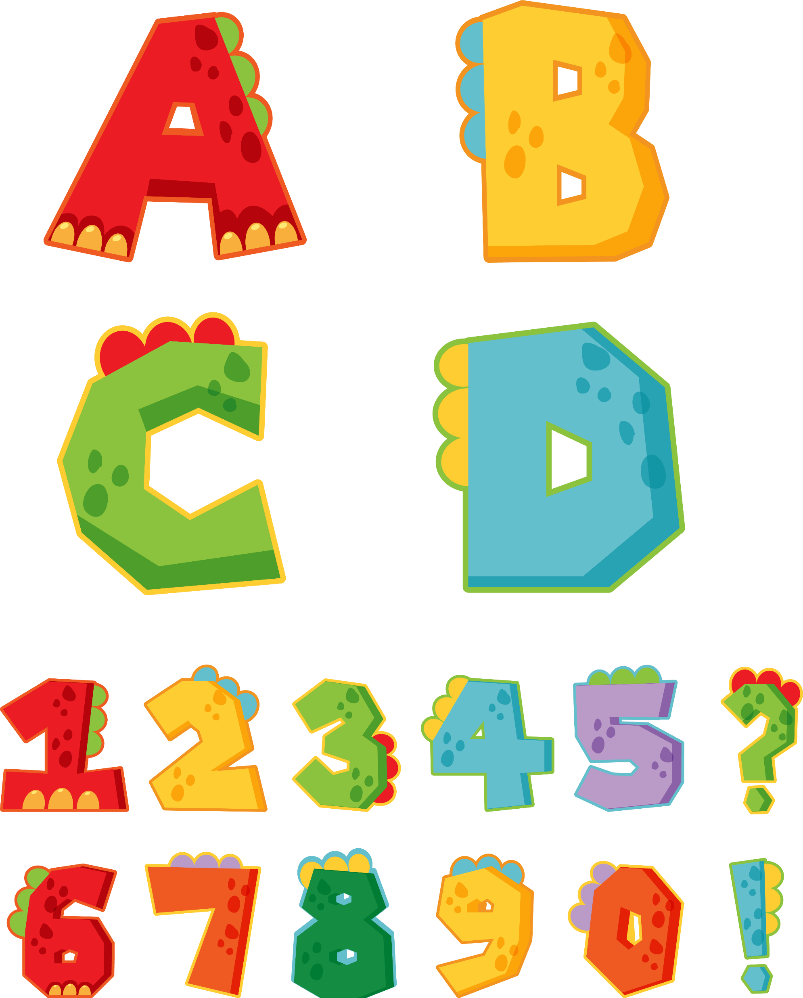 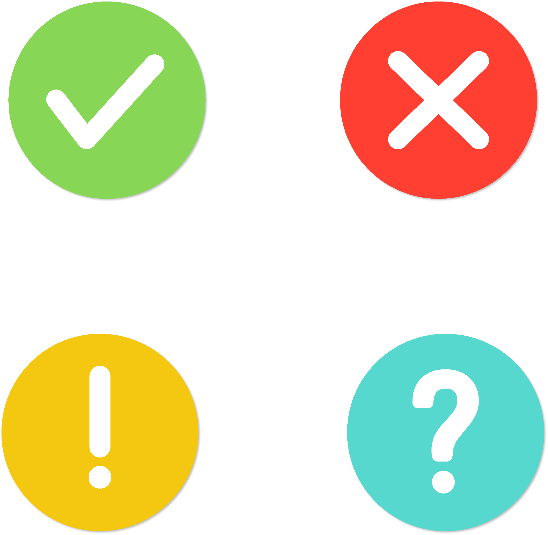 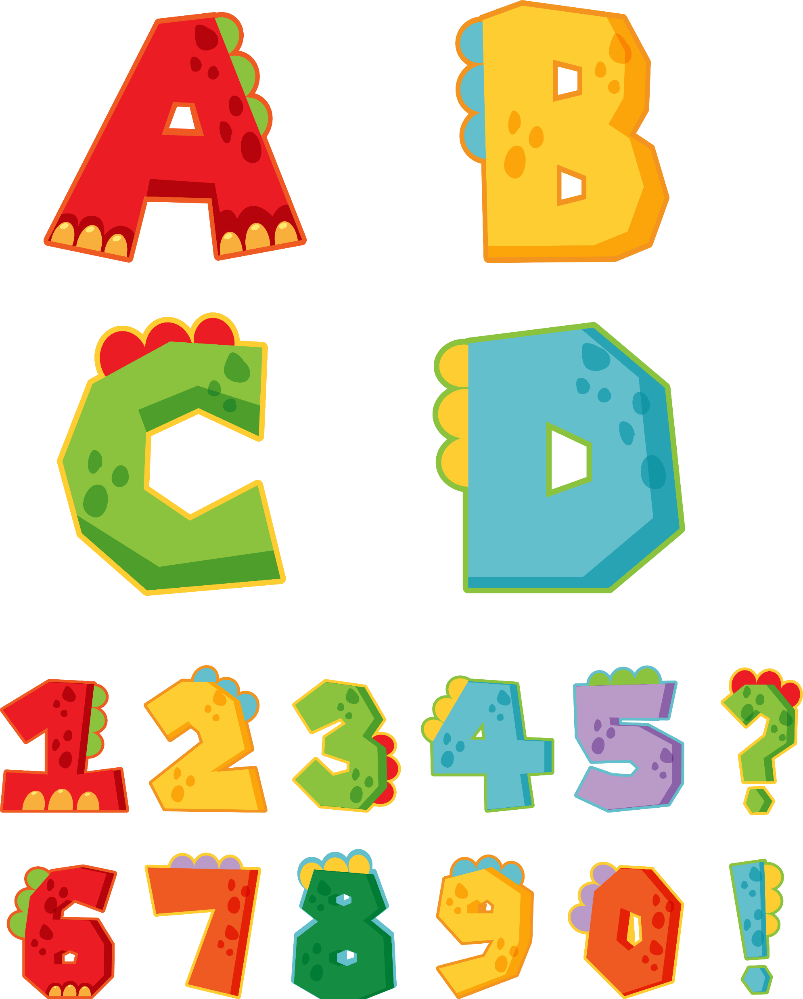 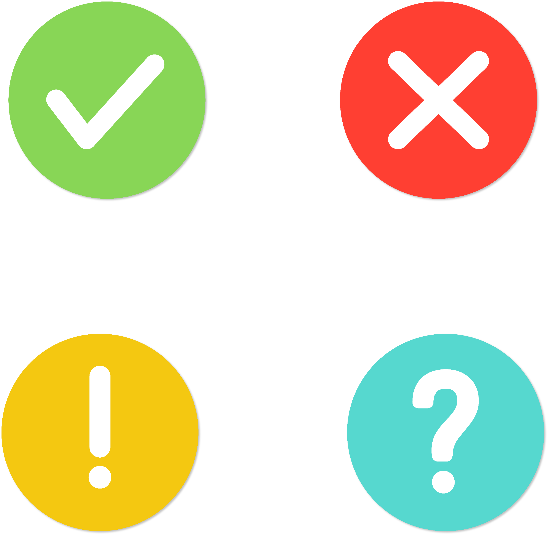 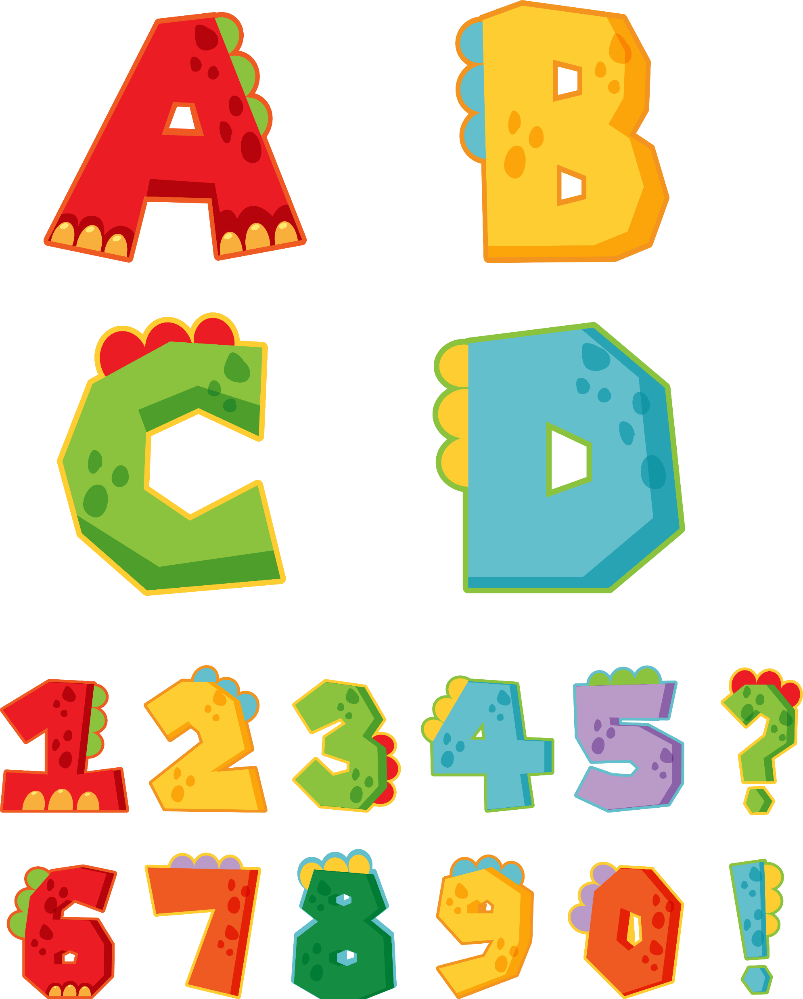 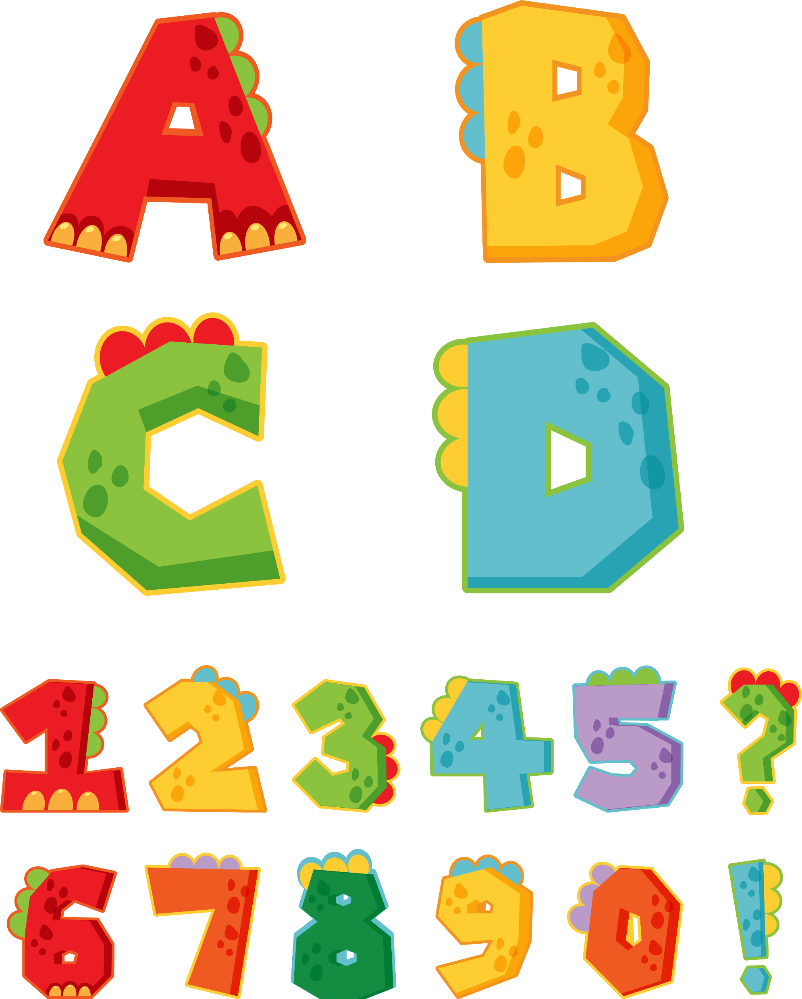 Tây Nguyên
Duyên hải miền Trung
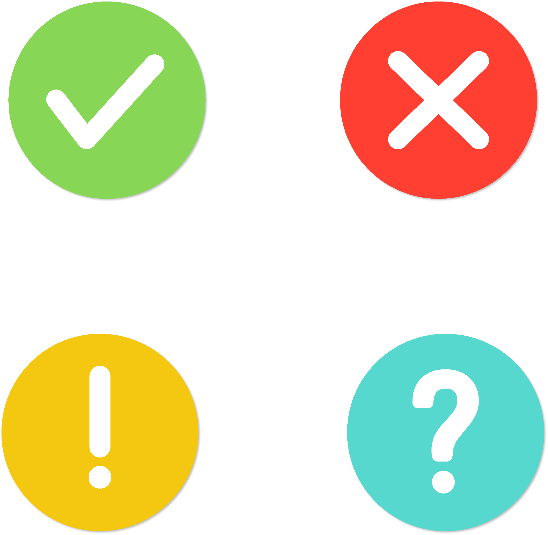 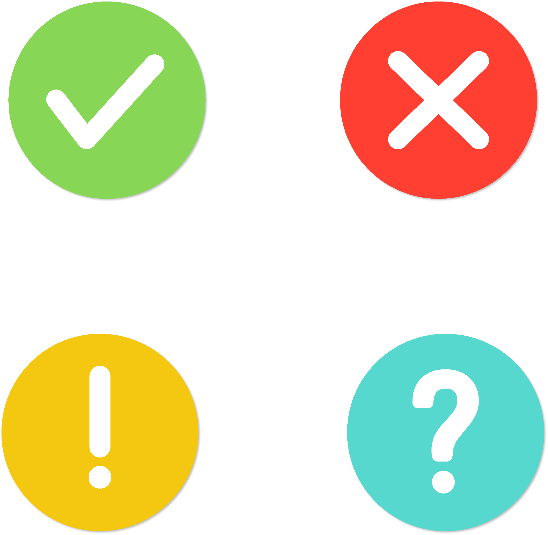 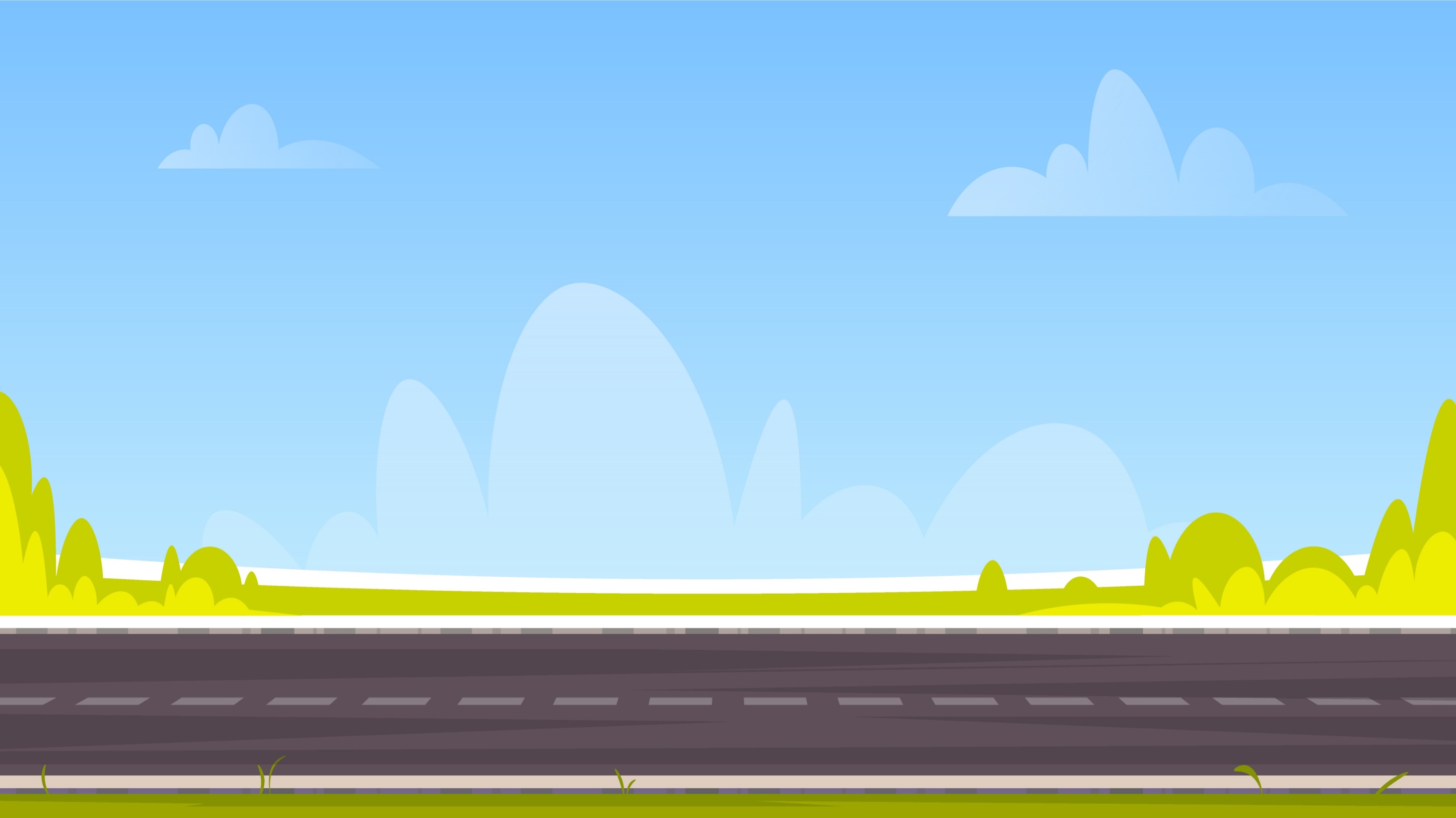 Câu 2. Thành phố Hồ Chí Minh còn có tên gọi khác là:
Nam Bộ
Sài Gòn
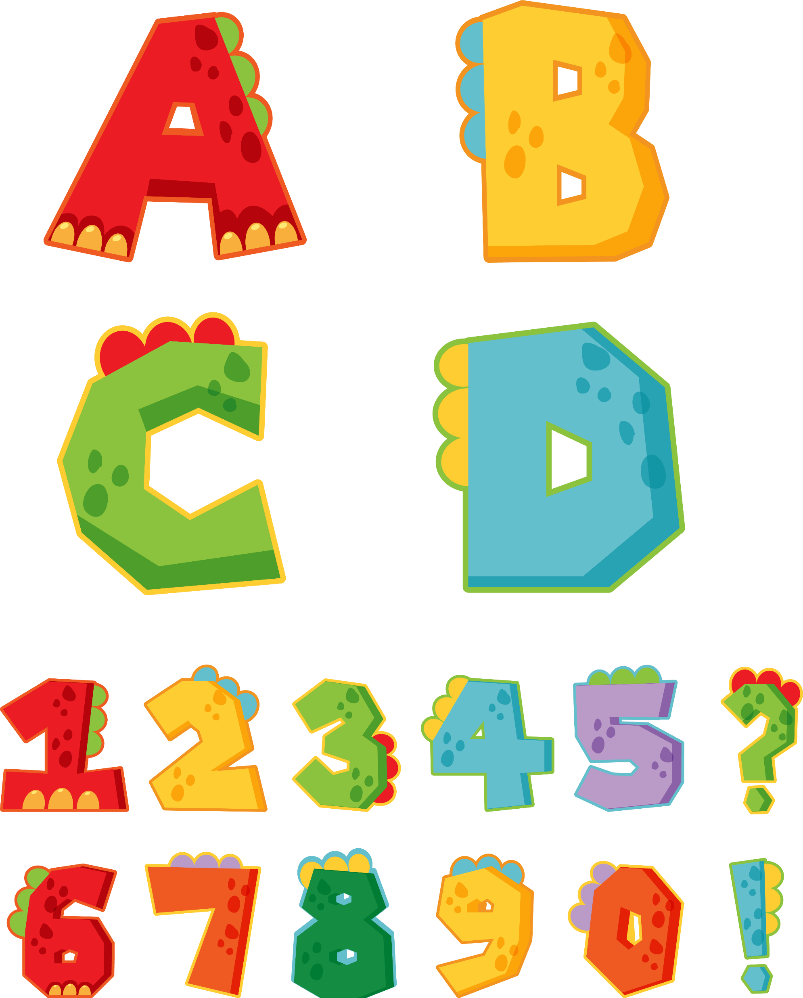 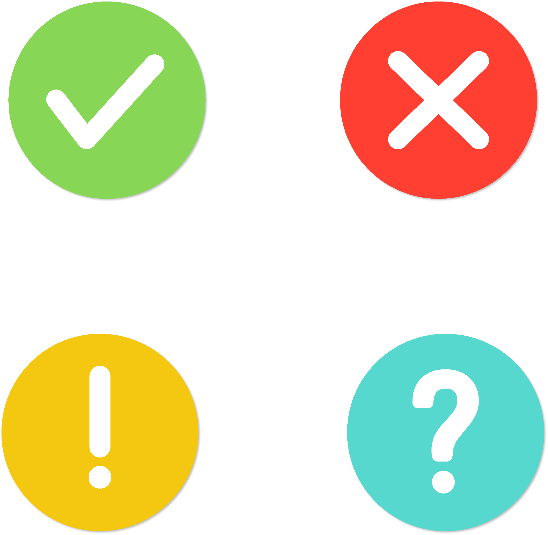 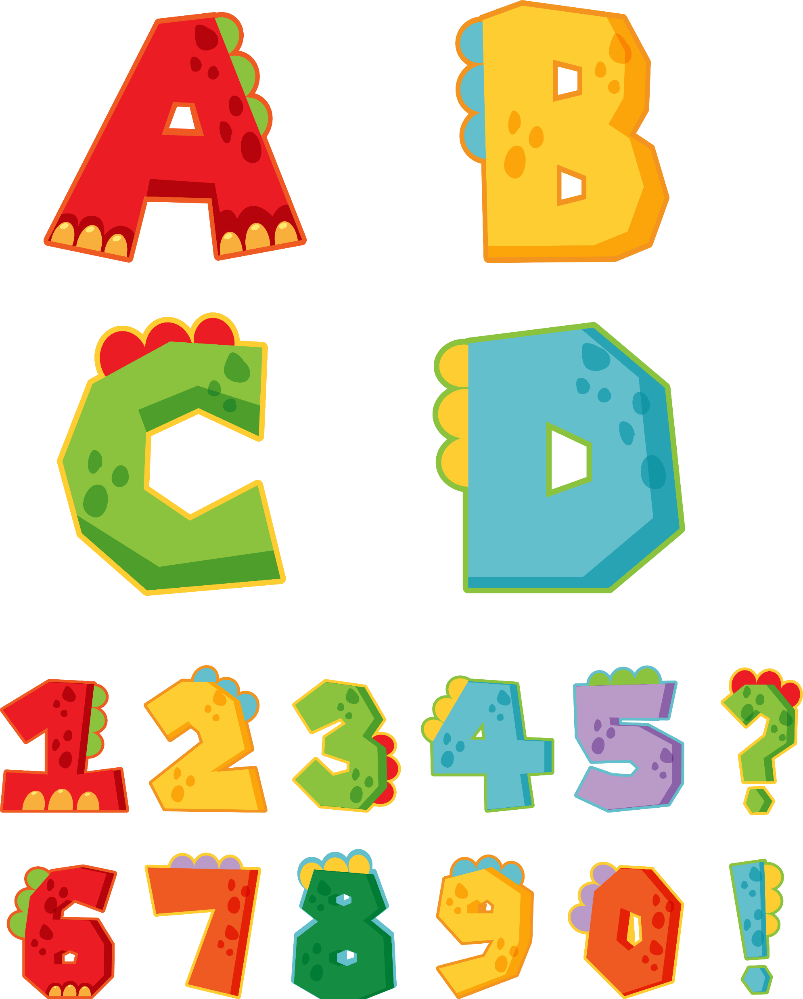 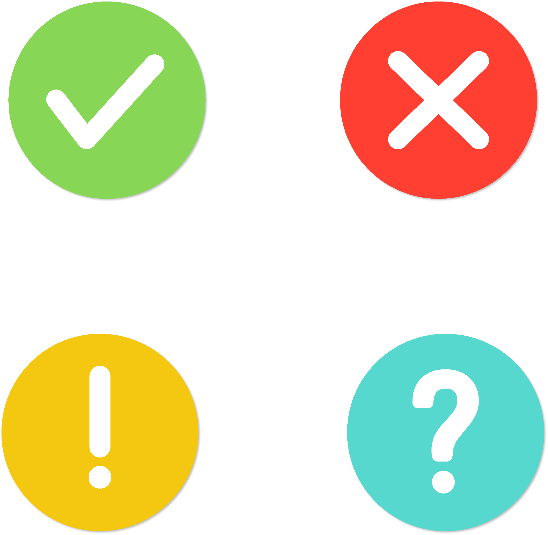 Chợ Nổi
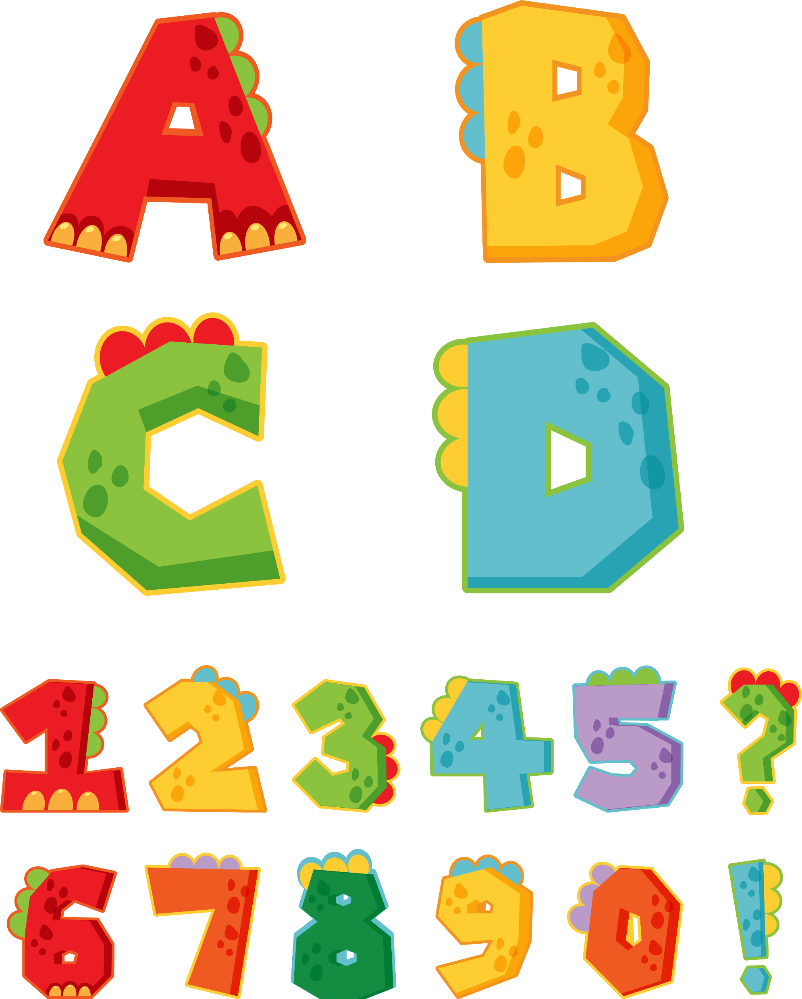 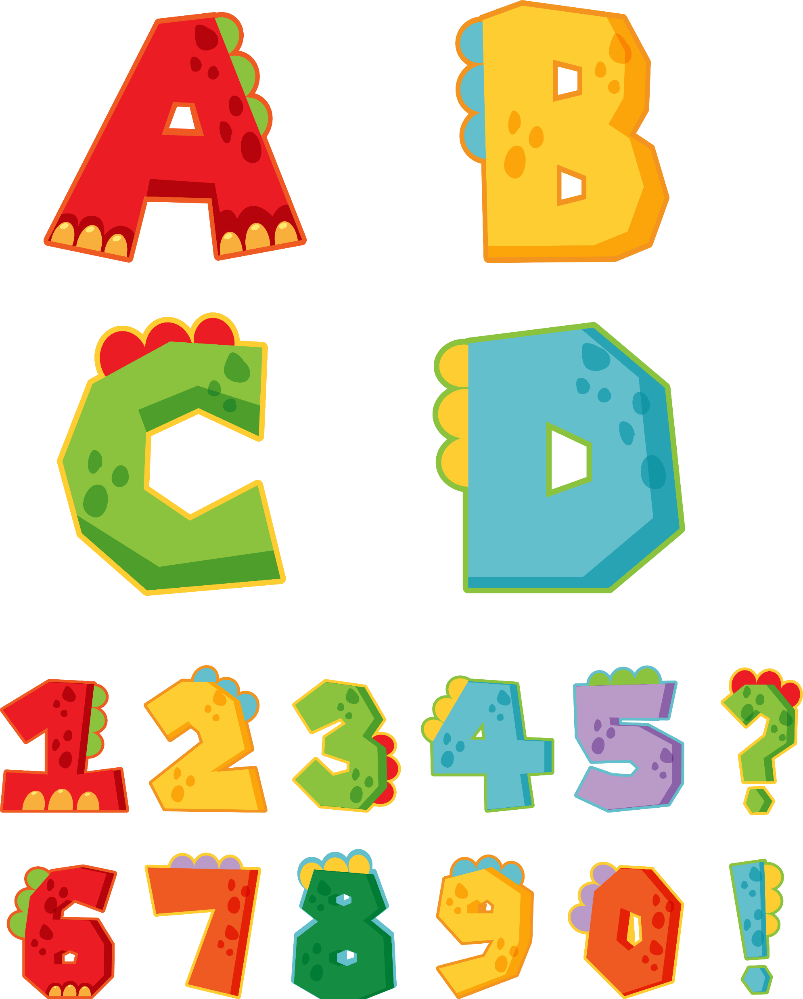 Hà Thành
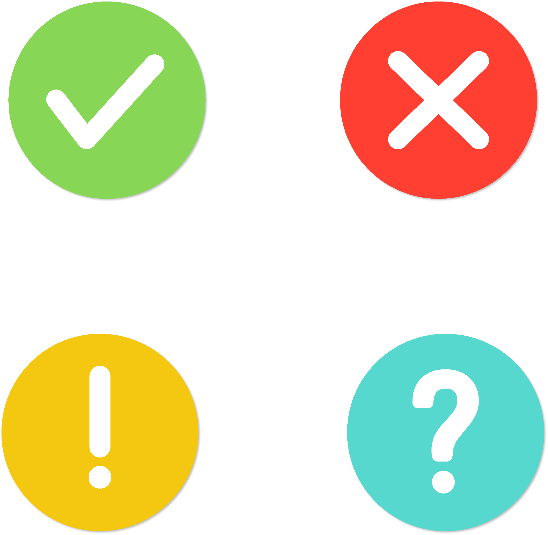 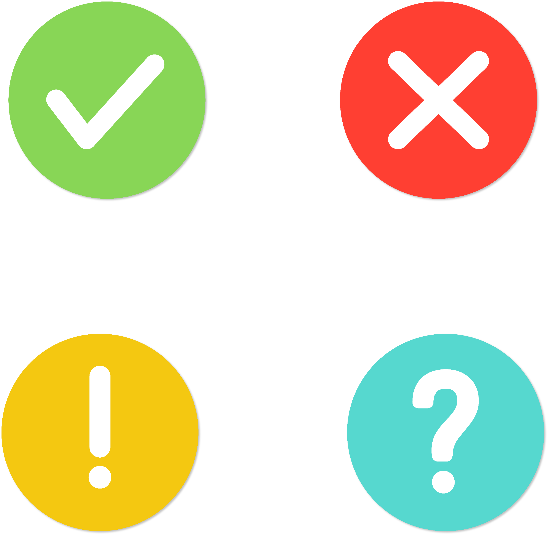 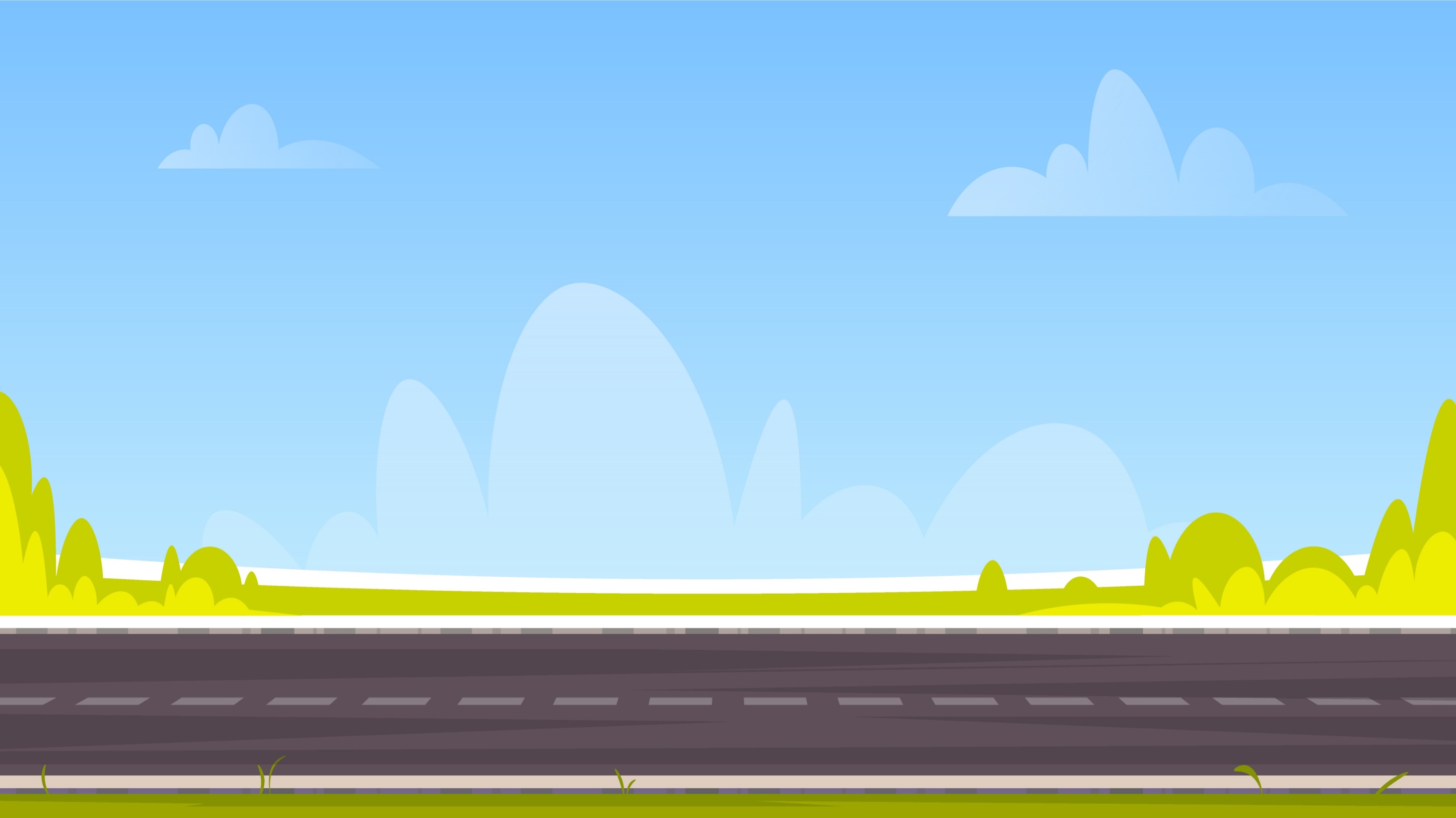 Câu 3. Thành phố Hồ Chí Minh là đô thị...
lớn nhất nước ta
nhỏ
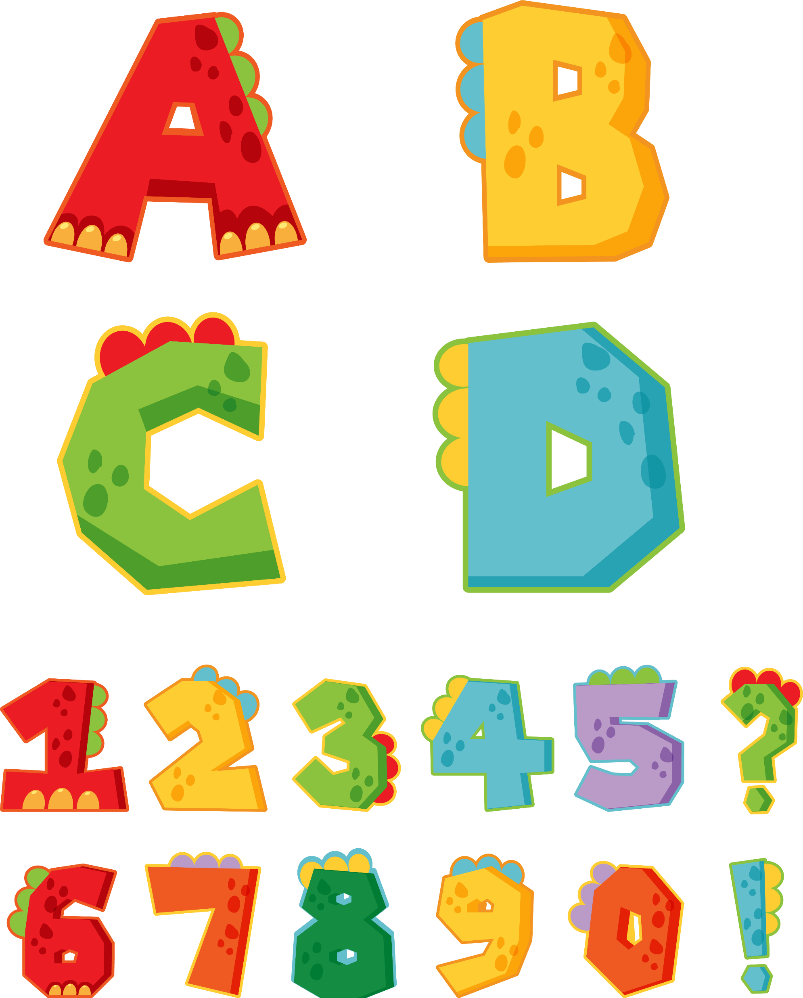 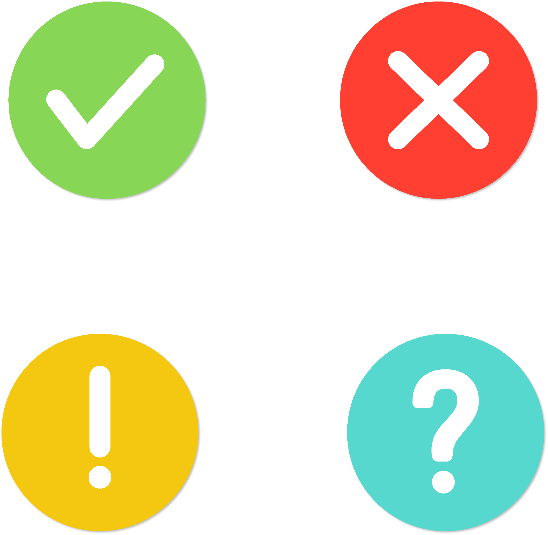 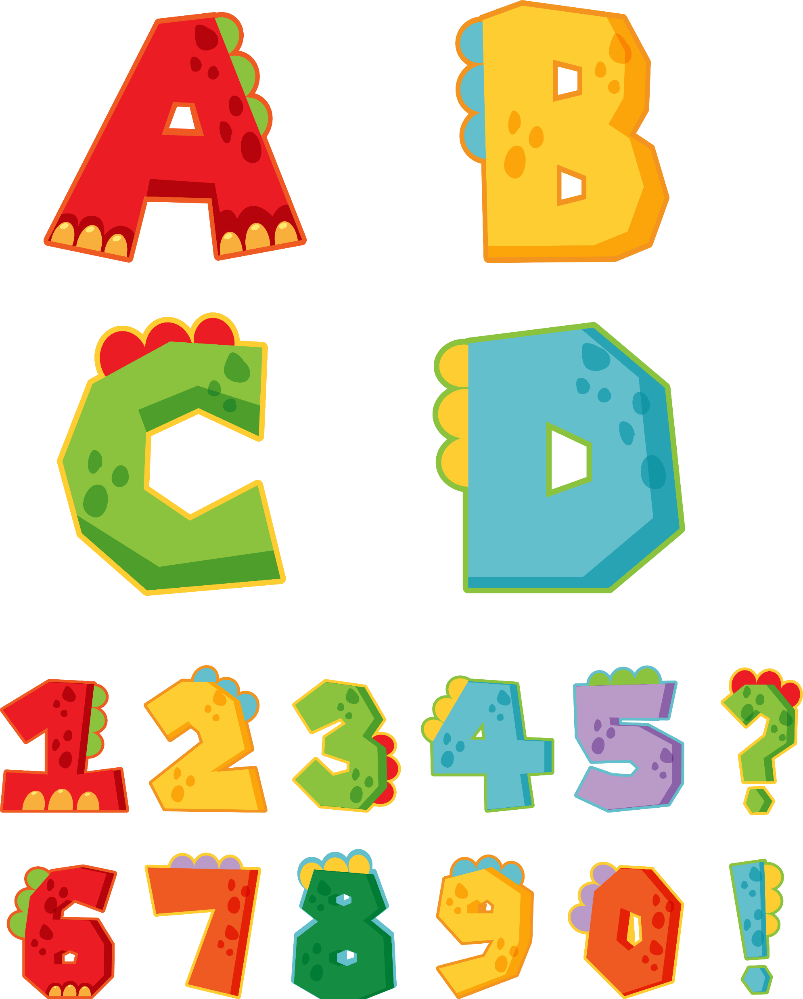 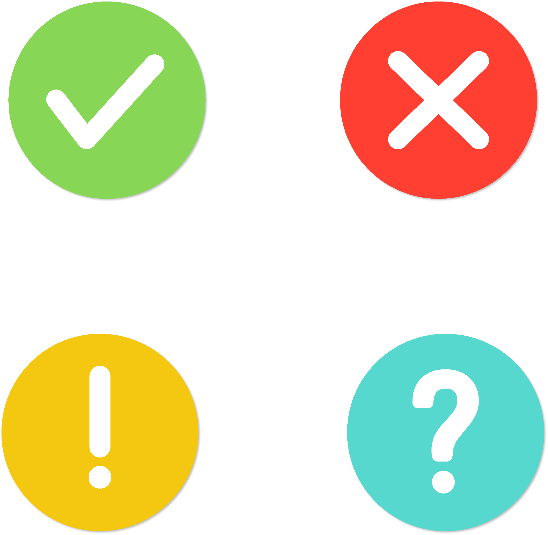 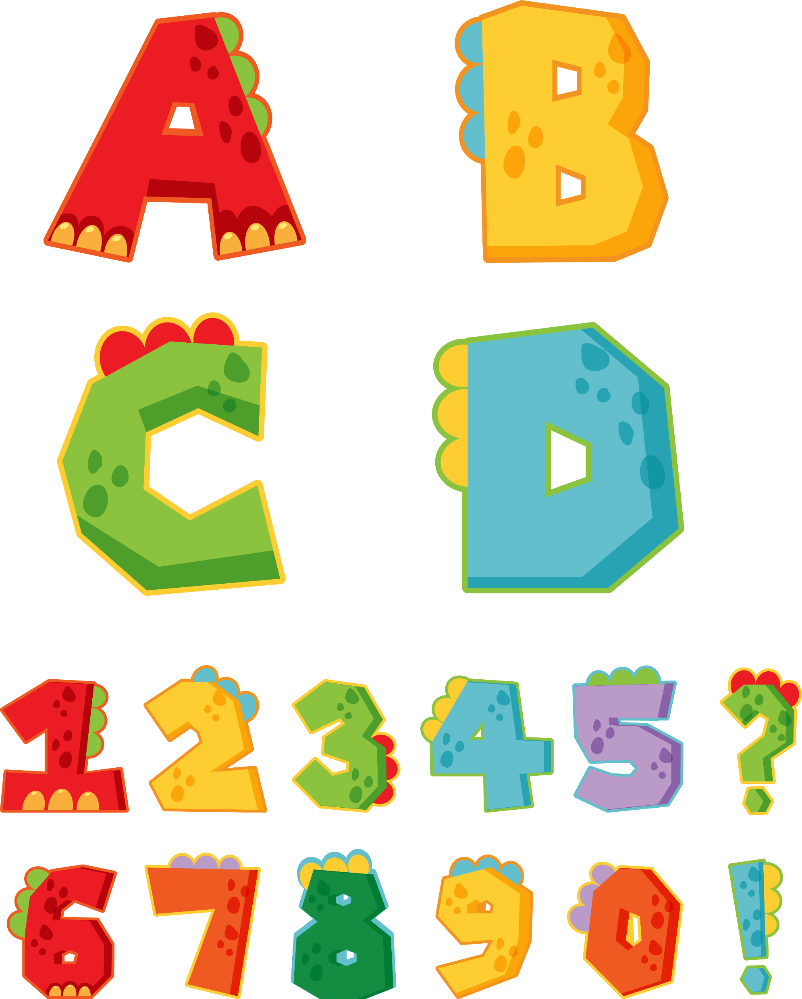 lớn thứ hai nước ta
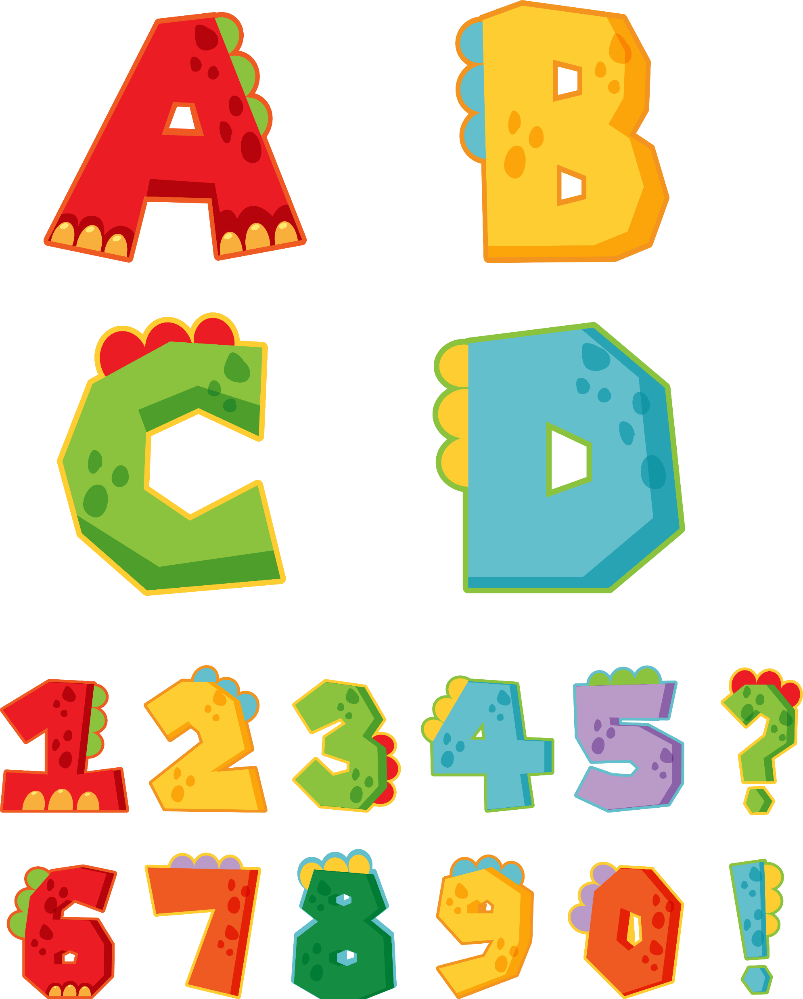 lớn thứ ba nước ta
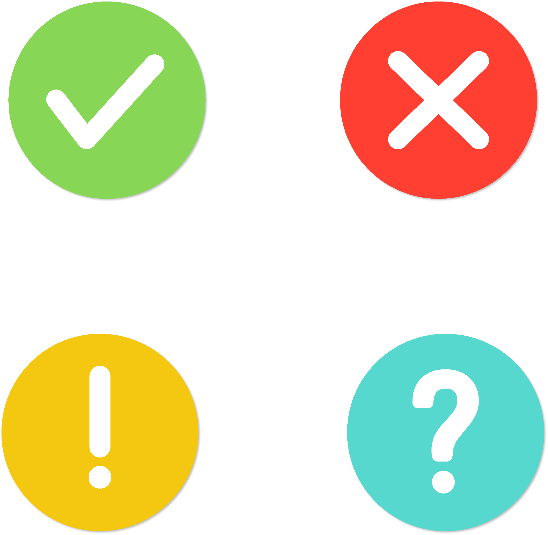 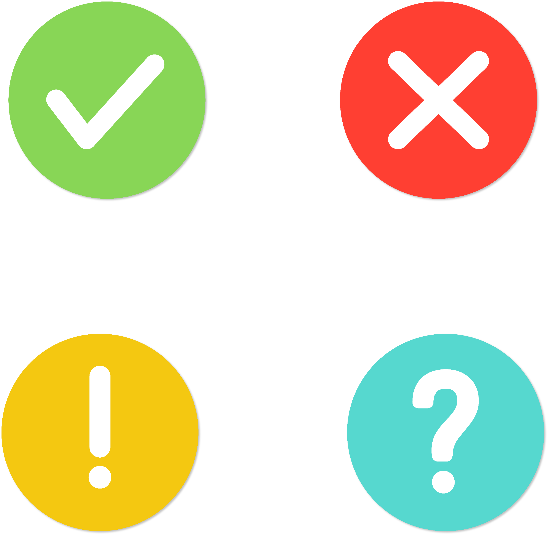 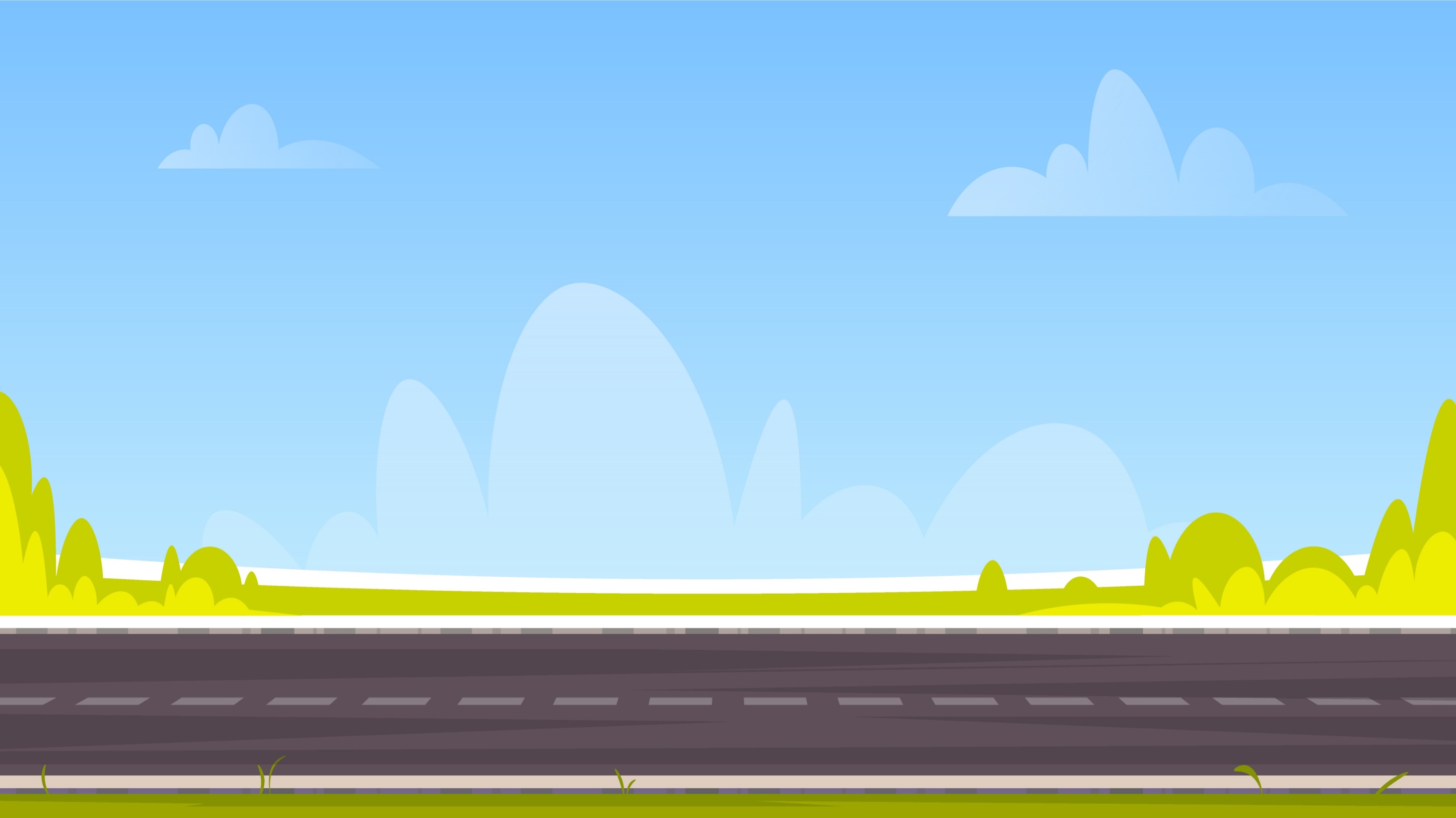 Câu 4. Thành phố được lấy tên Hồ Chí Minh từ năm nào?
1974
1975
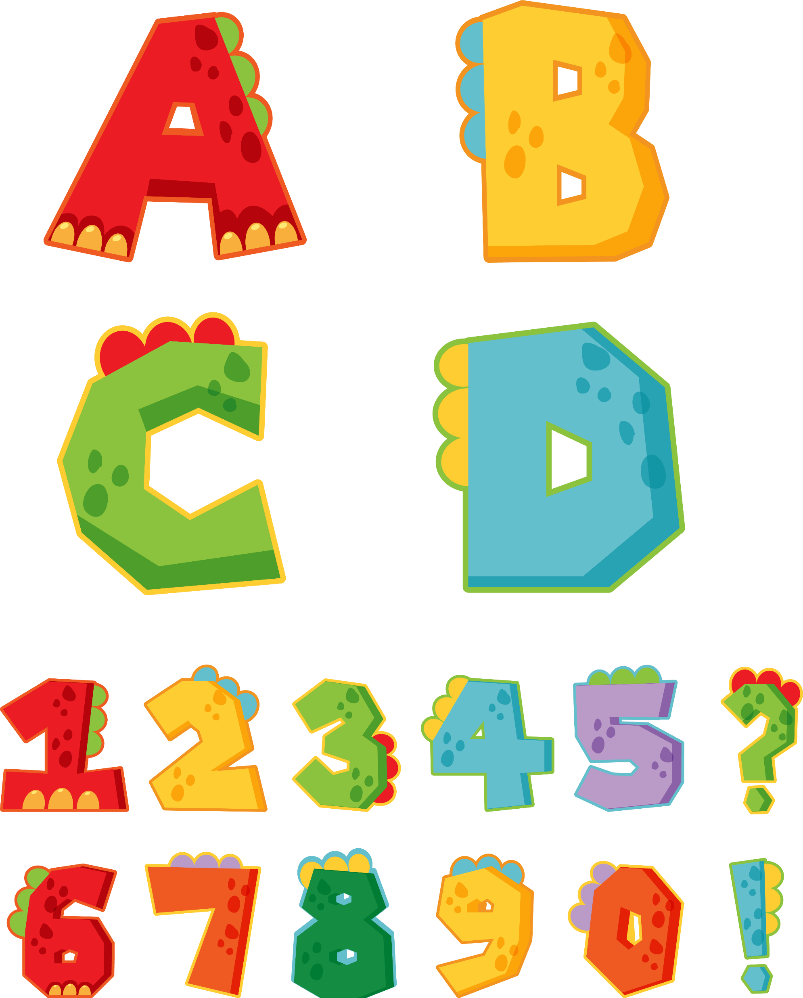 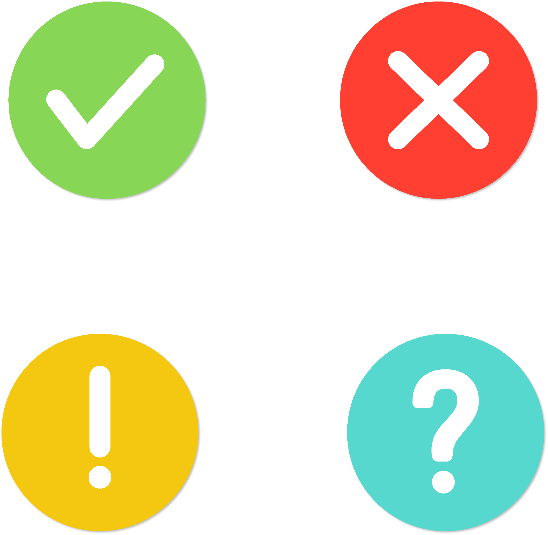 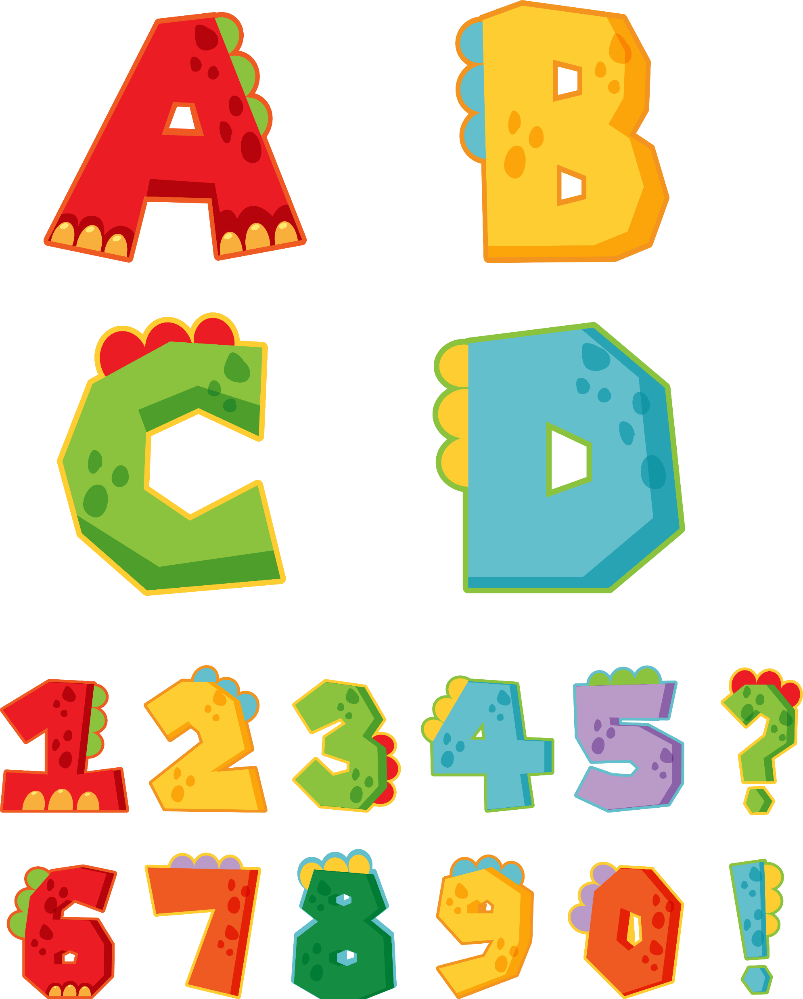 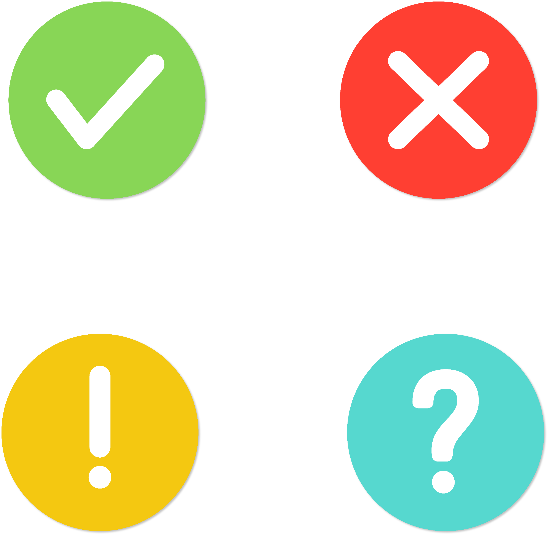 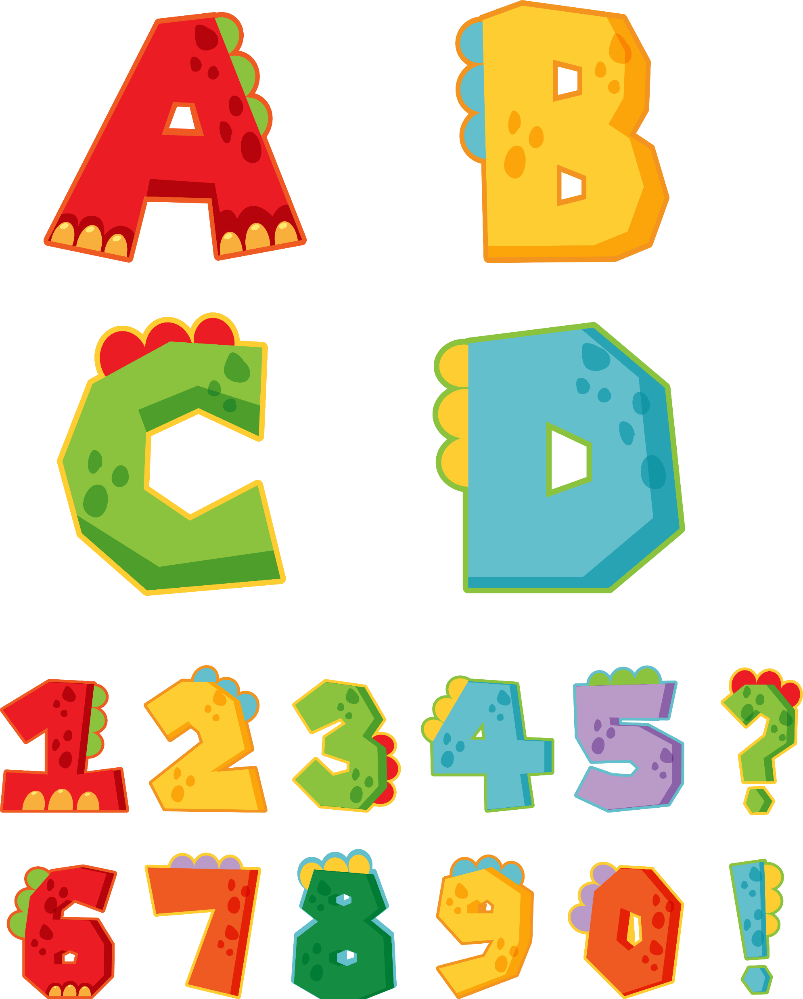 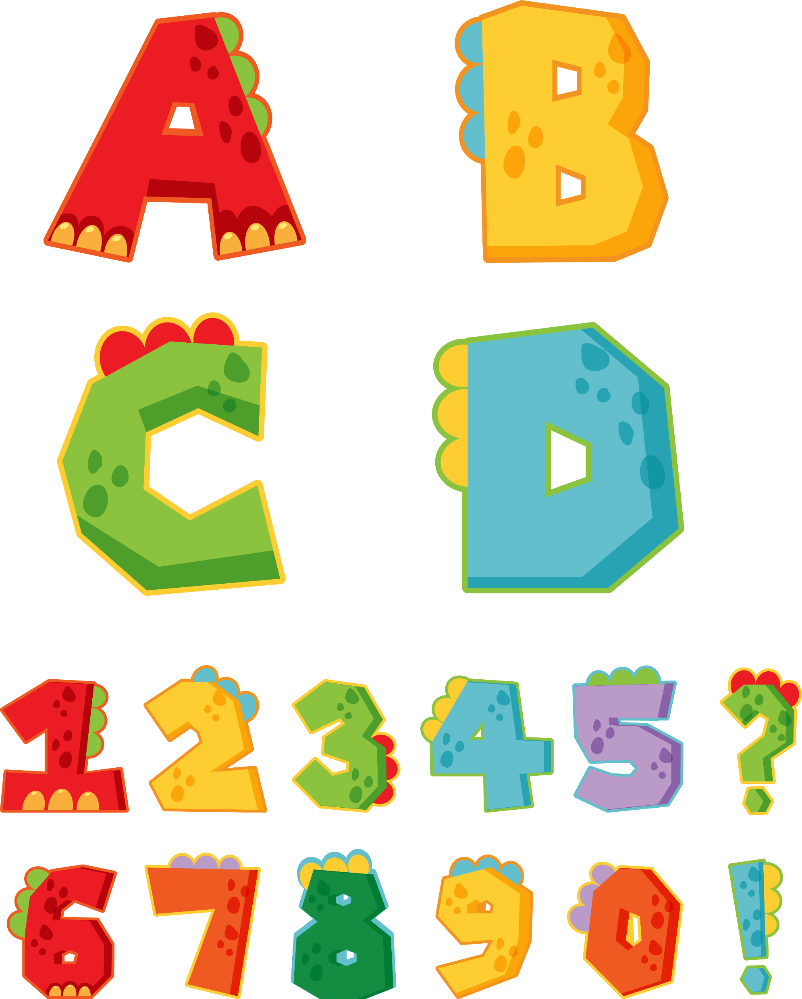 1977
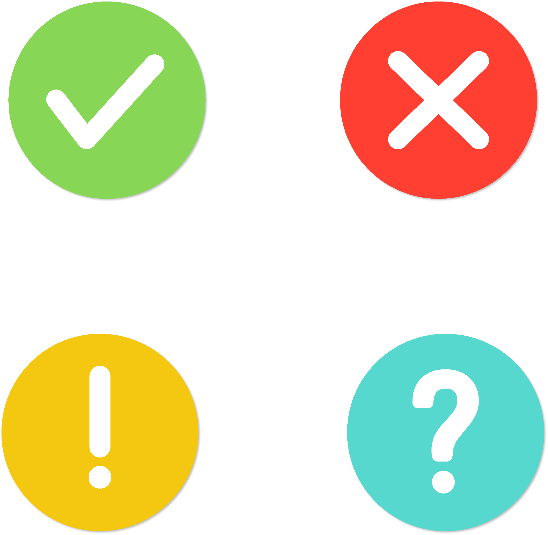 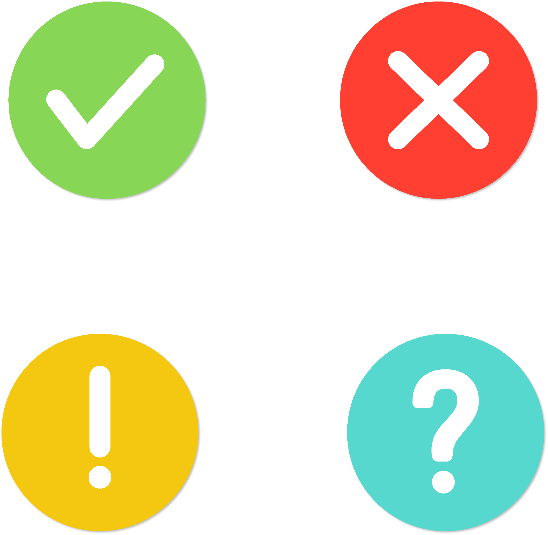 1976
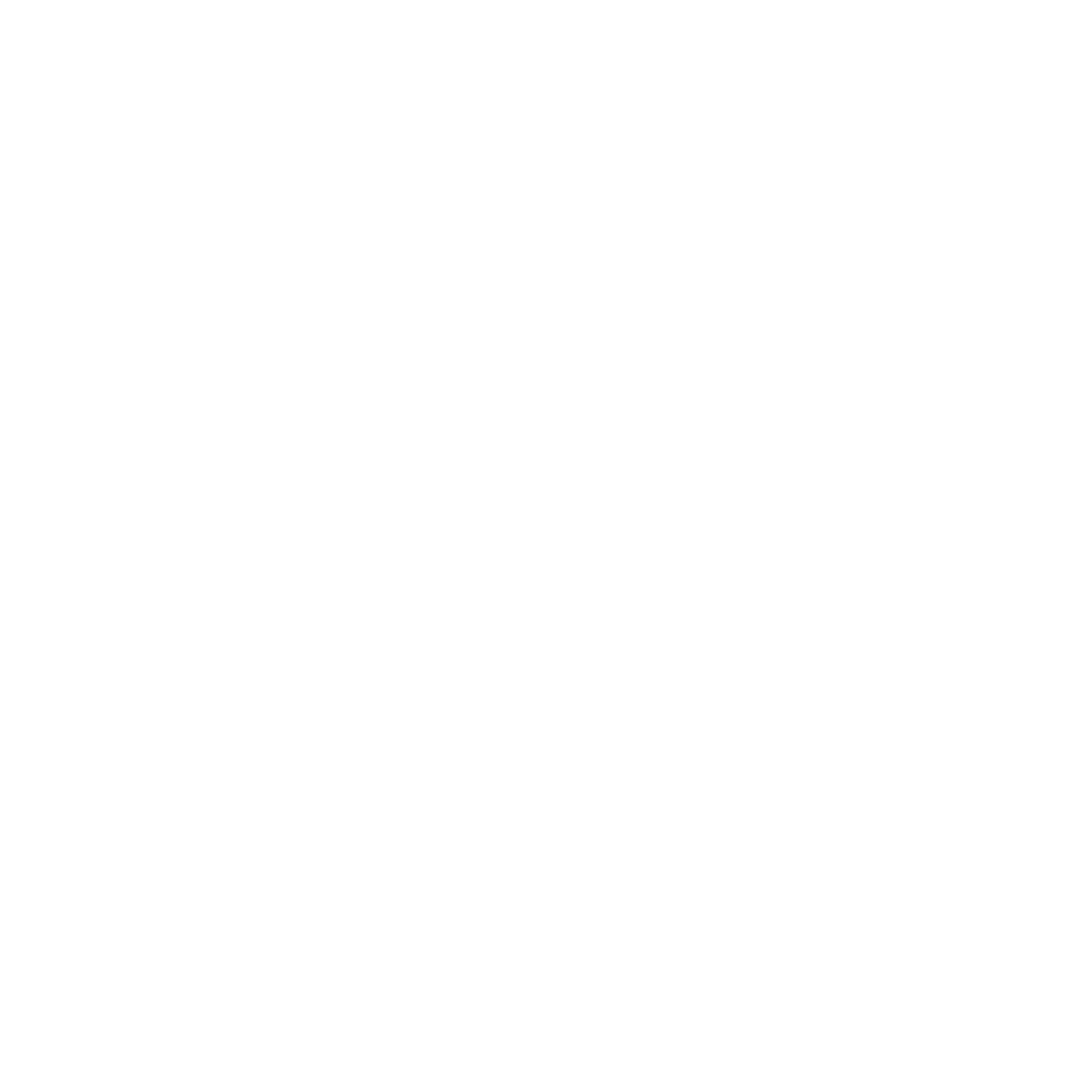 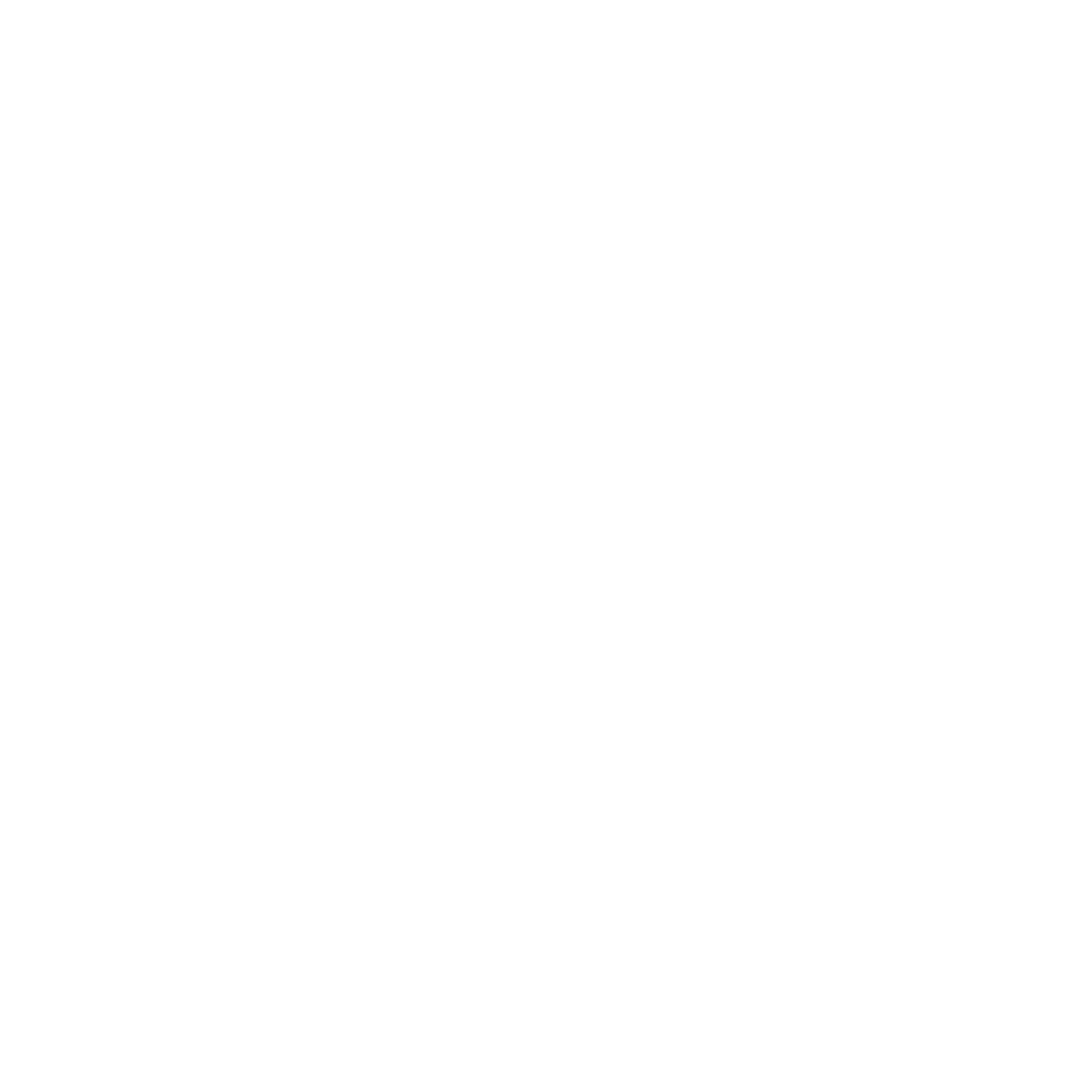 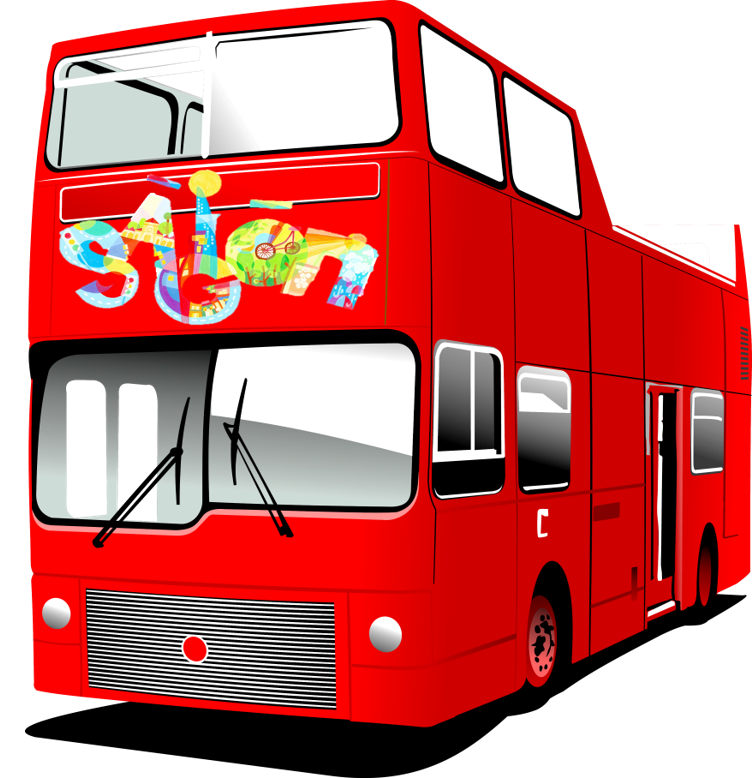 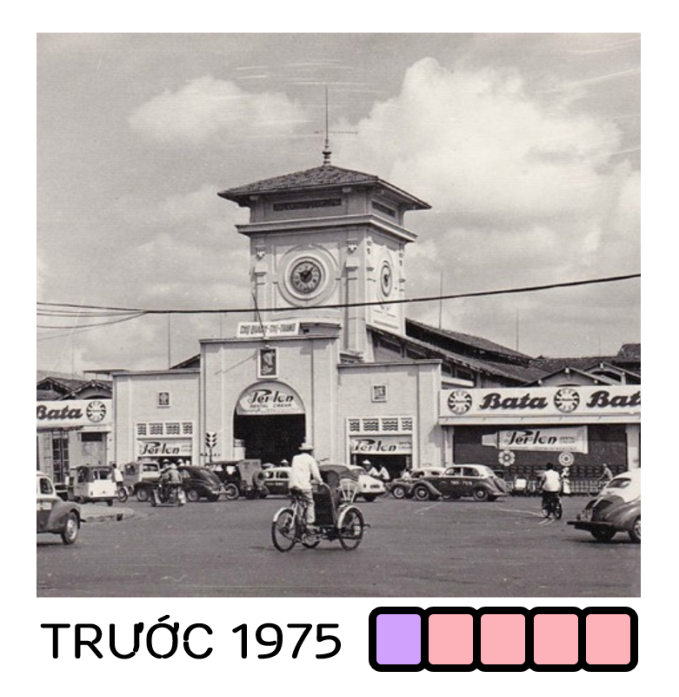 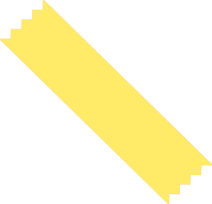 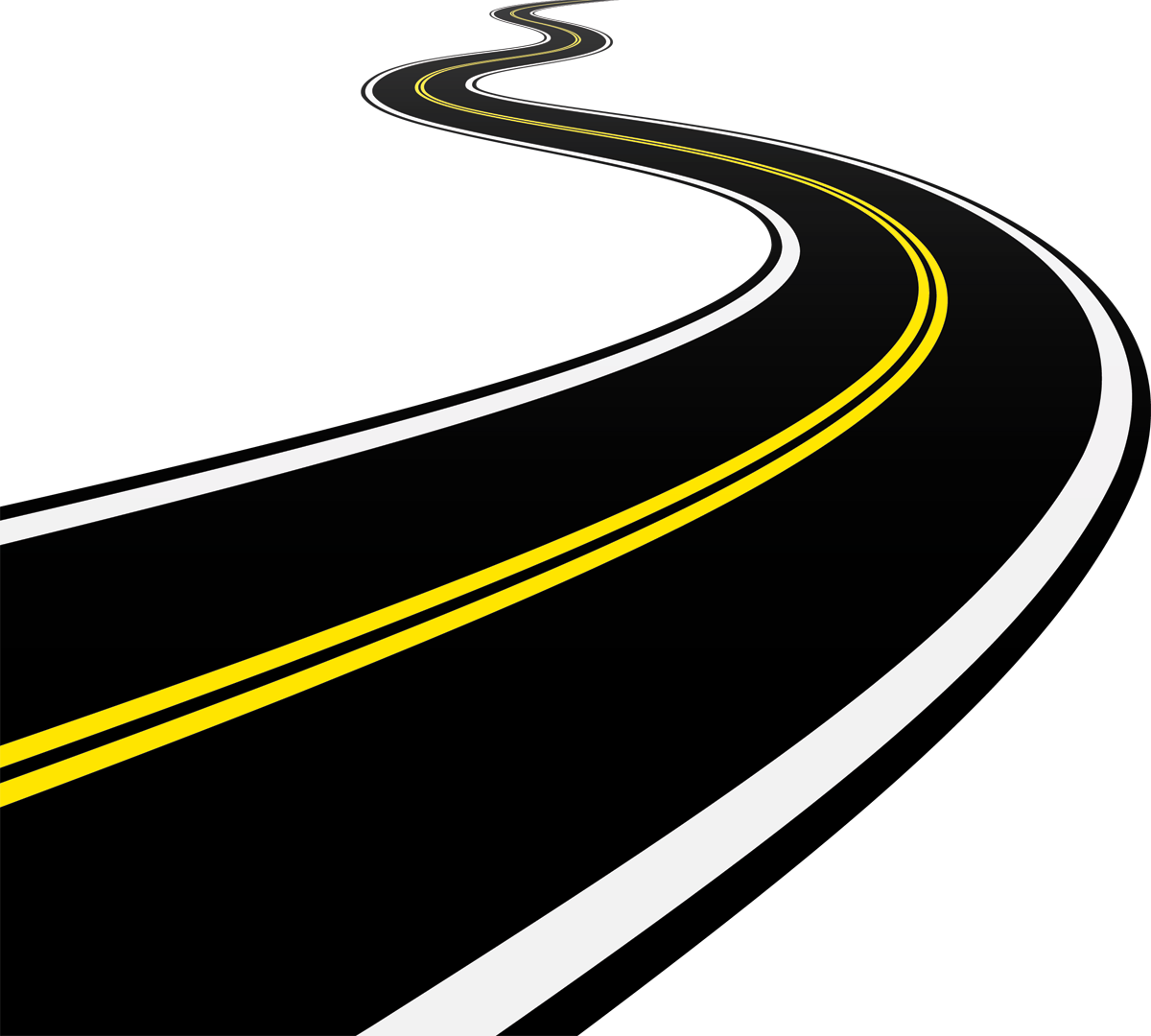 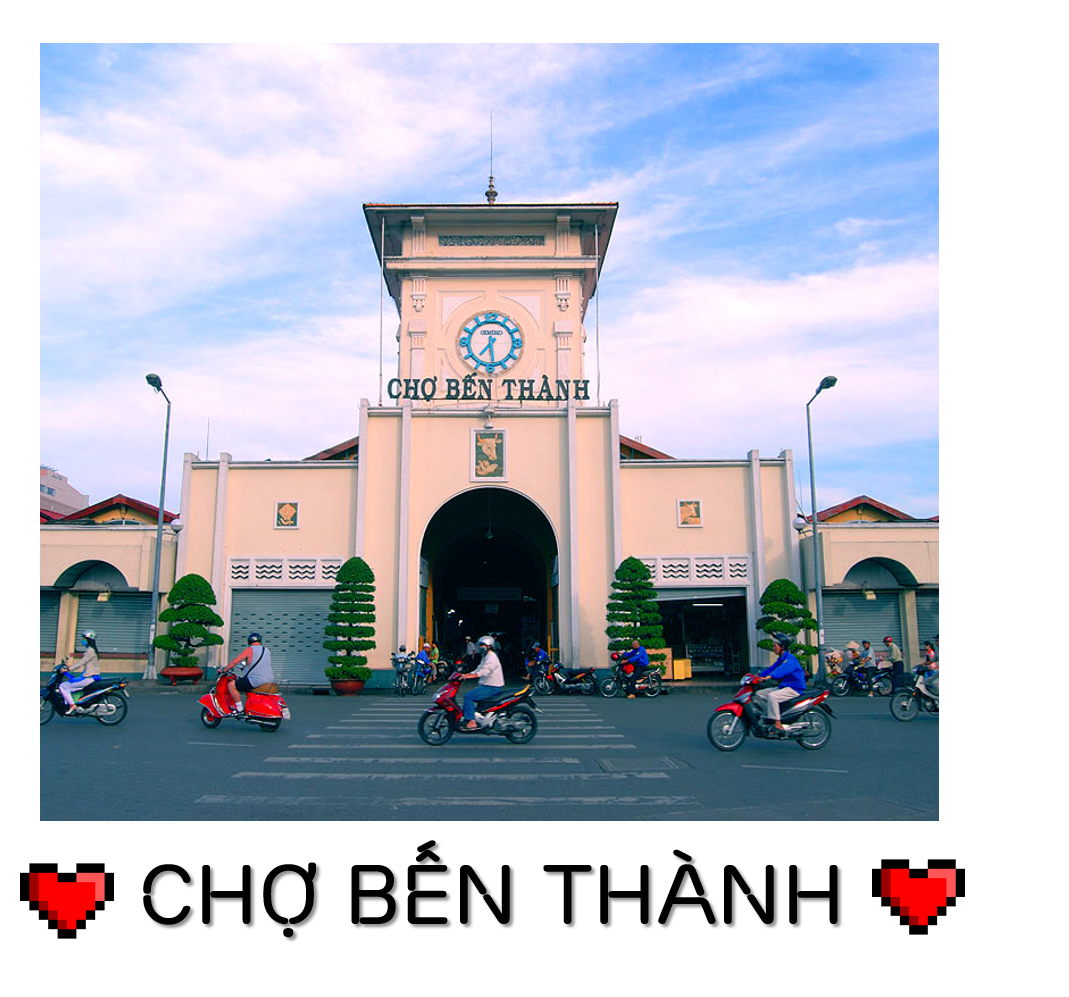 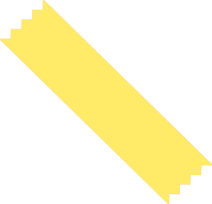 Khám phá
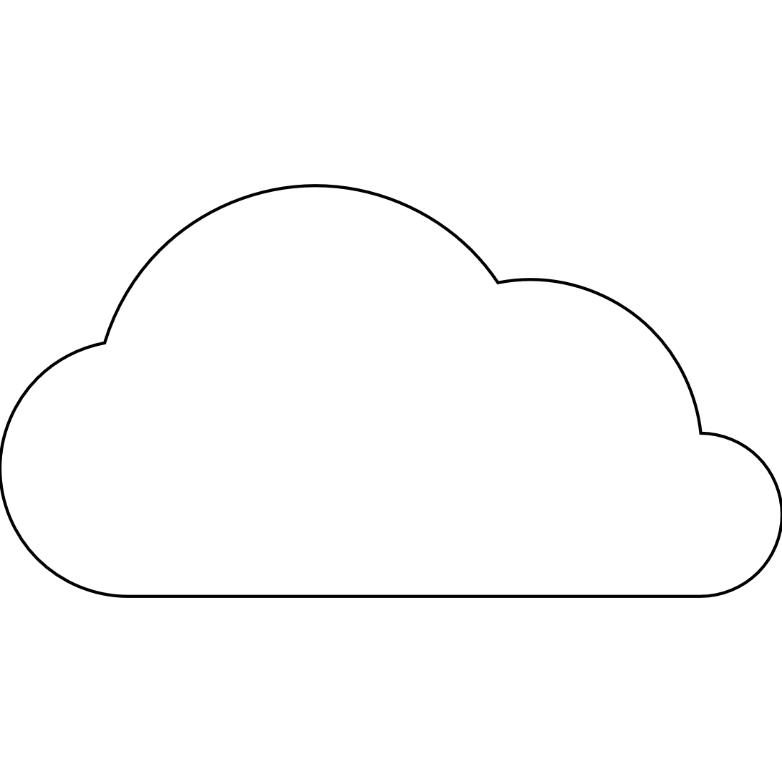 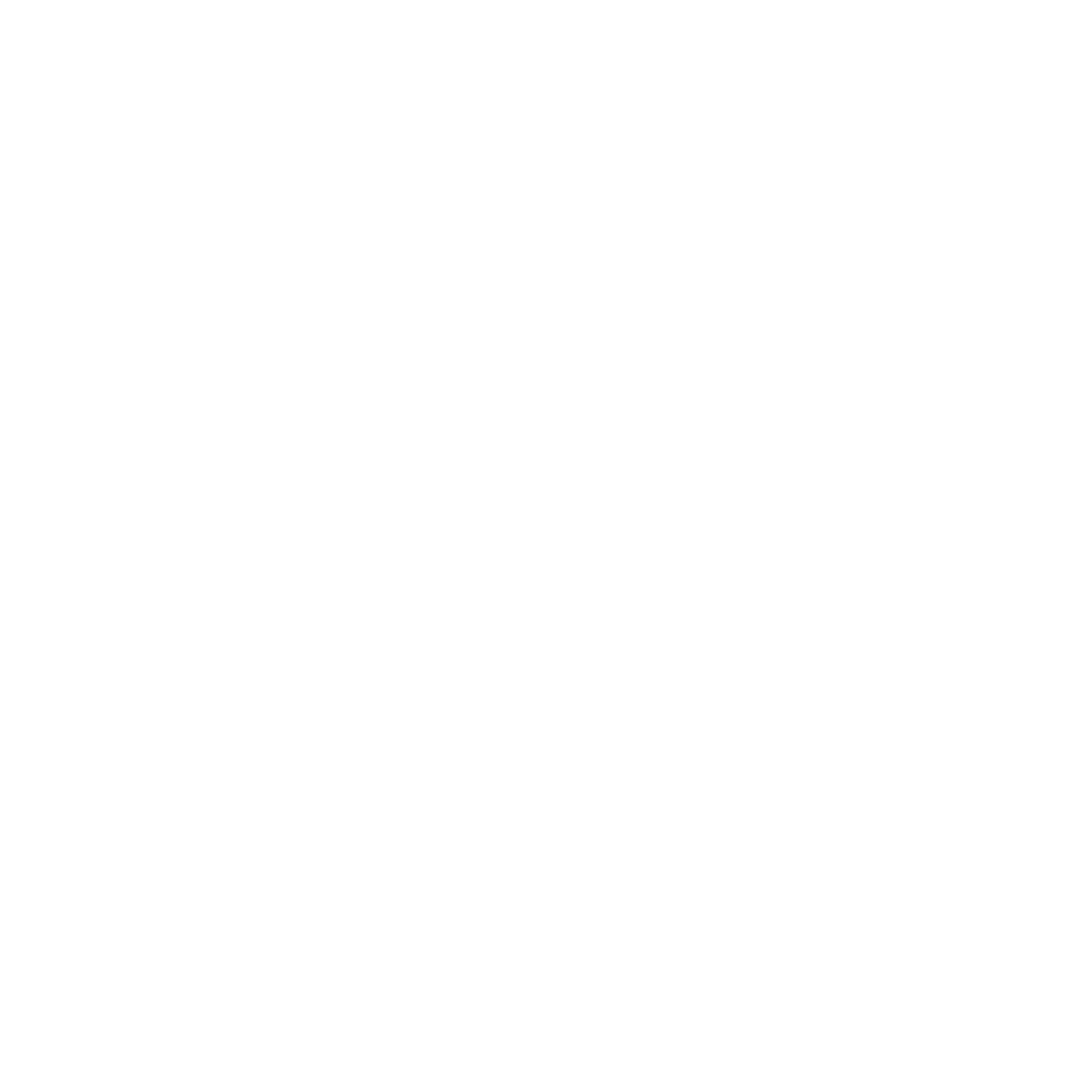 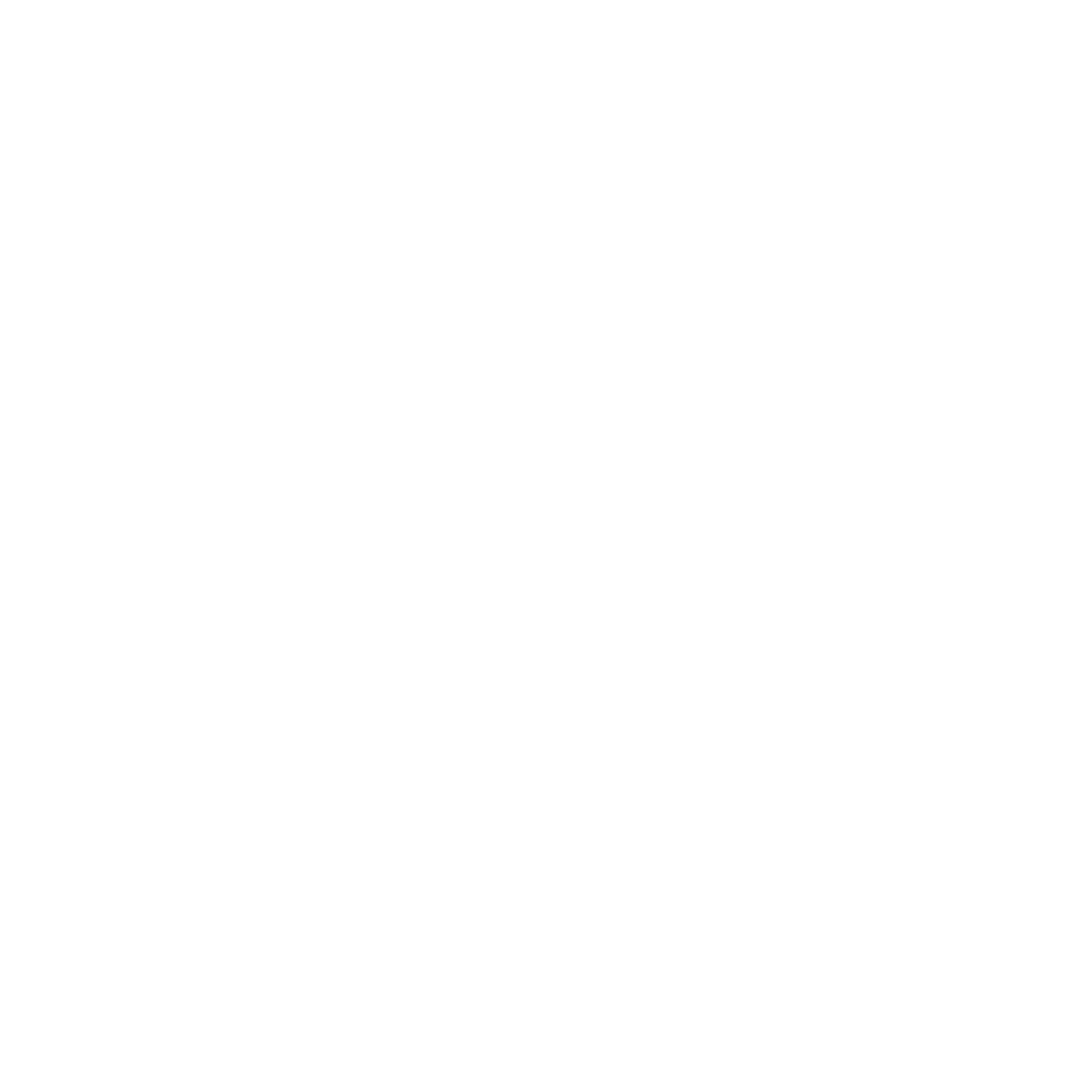 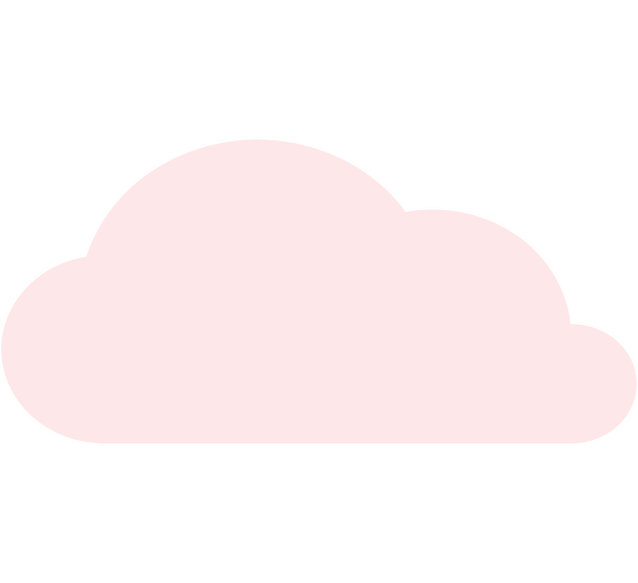 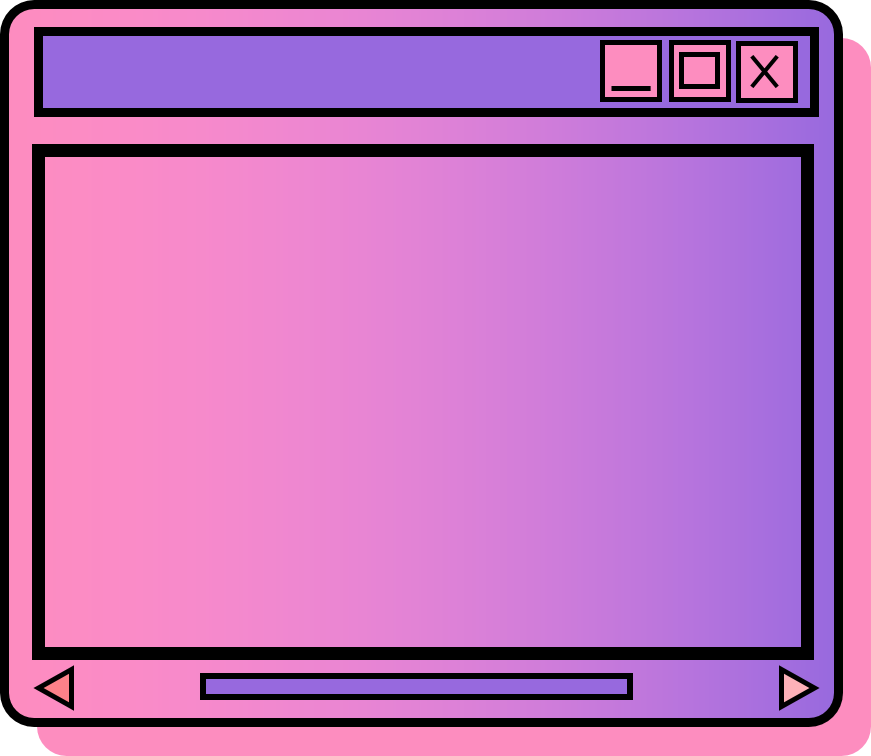 Hoạt động 3
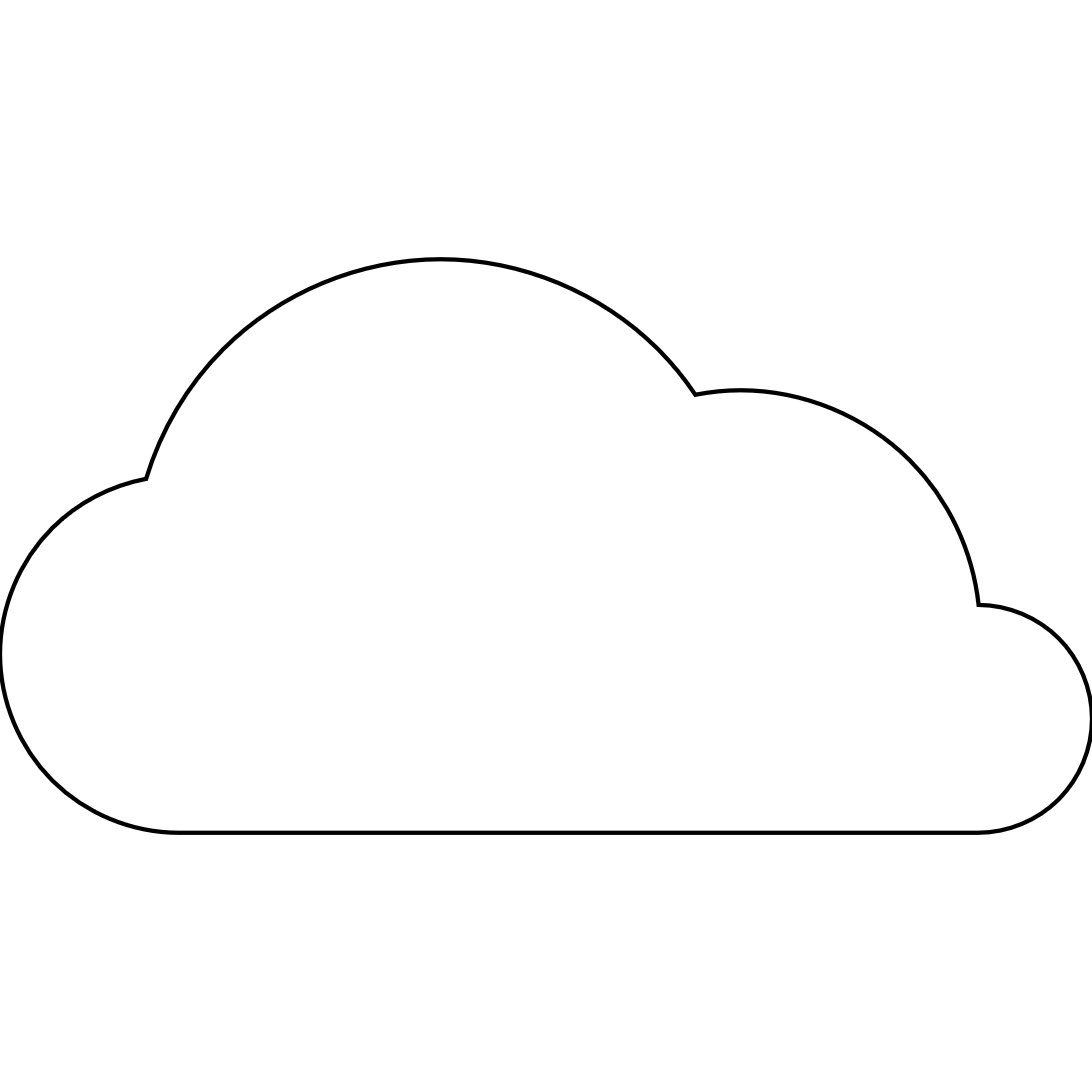 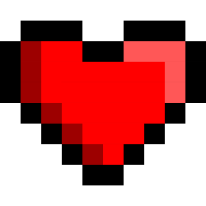 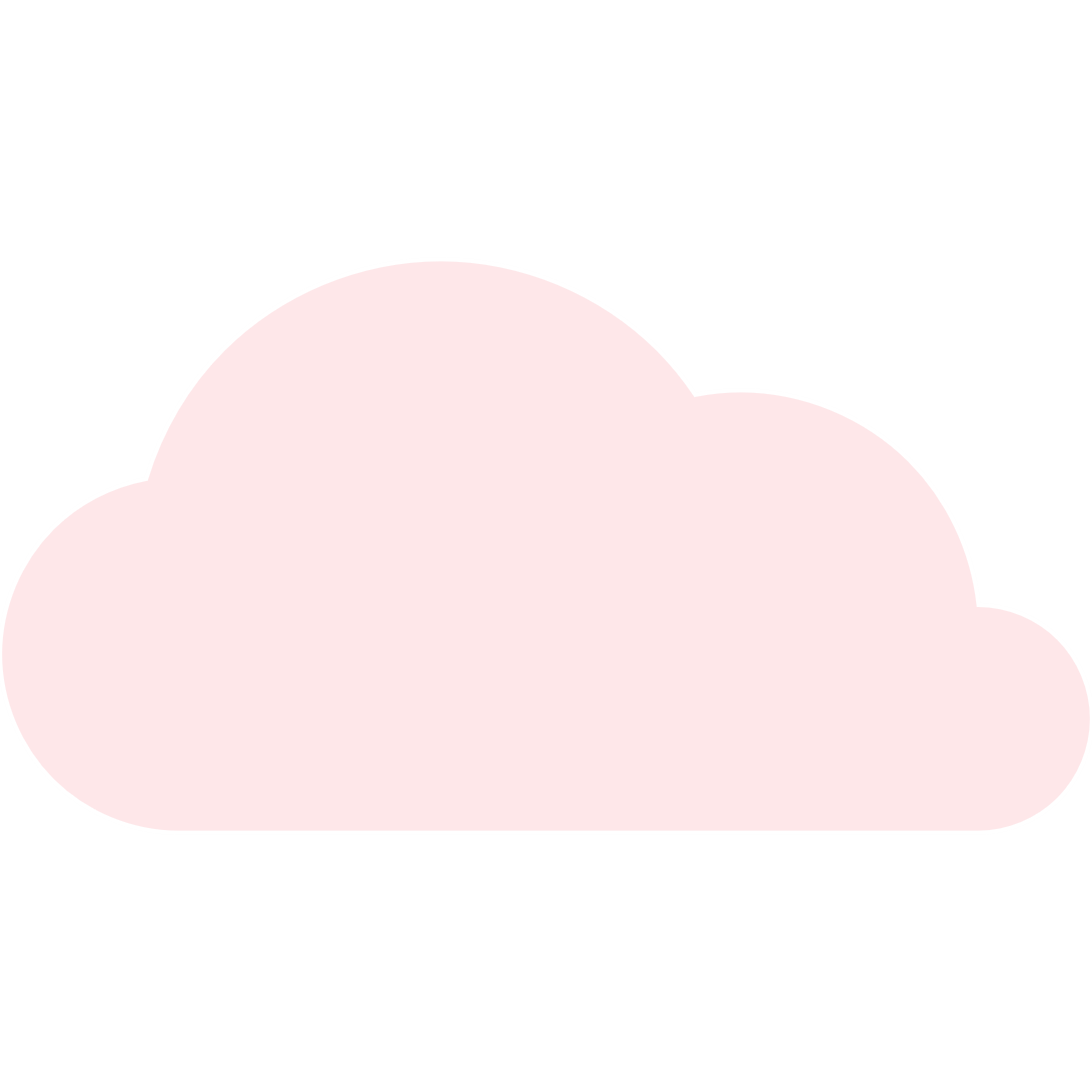 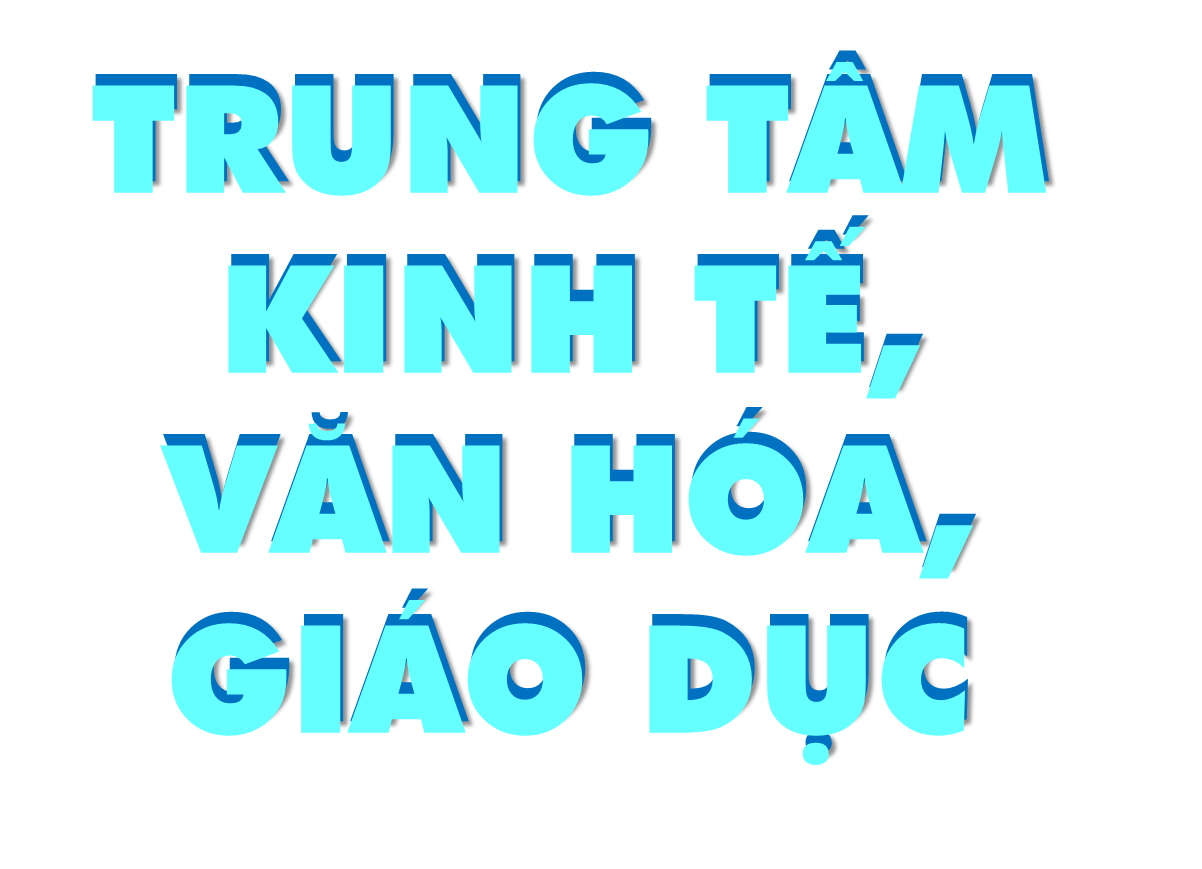 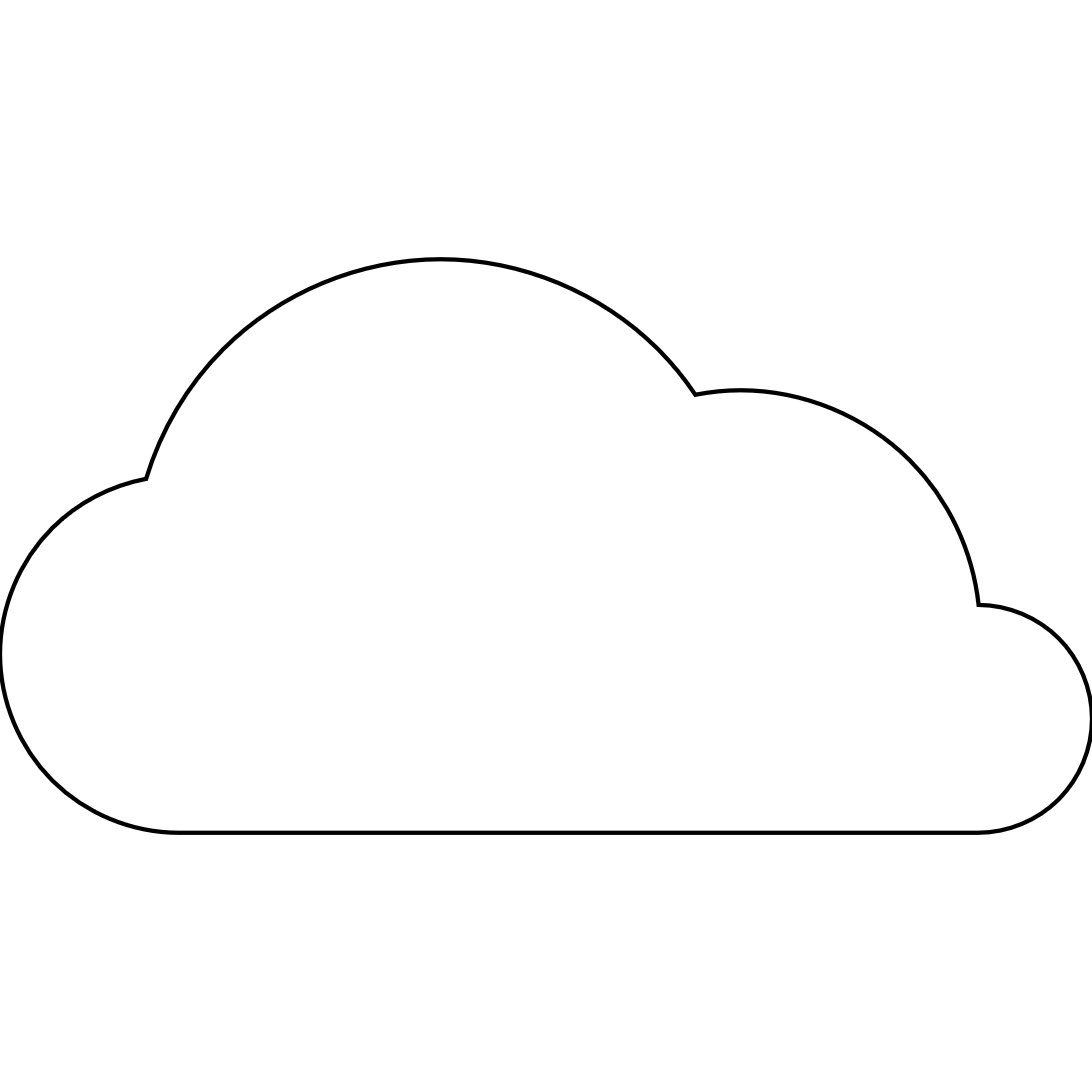 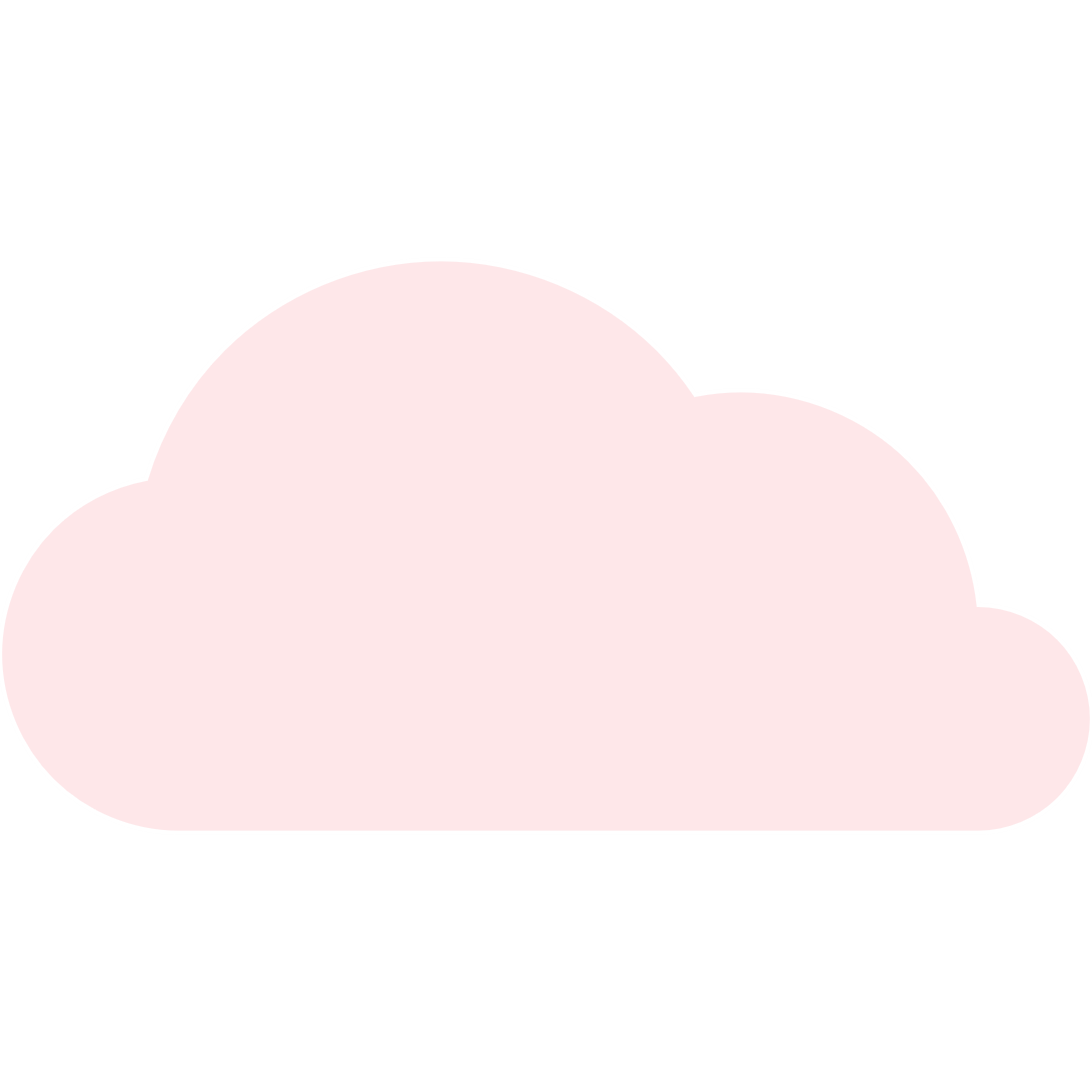 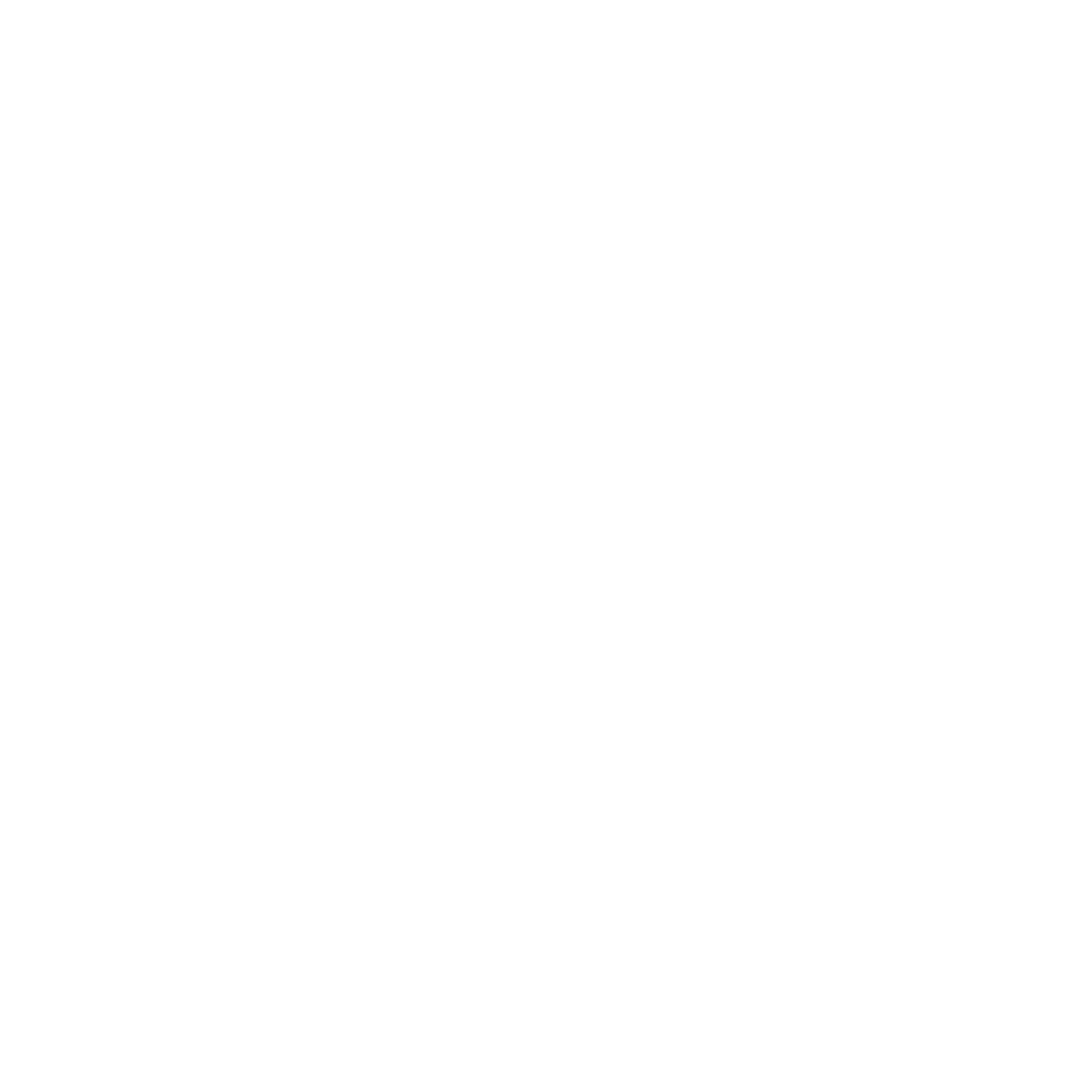 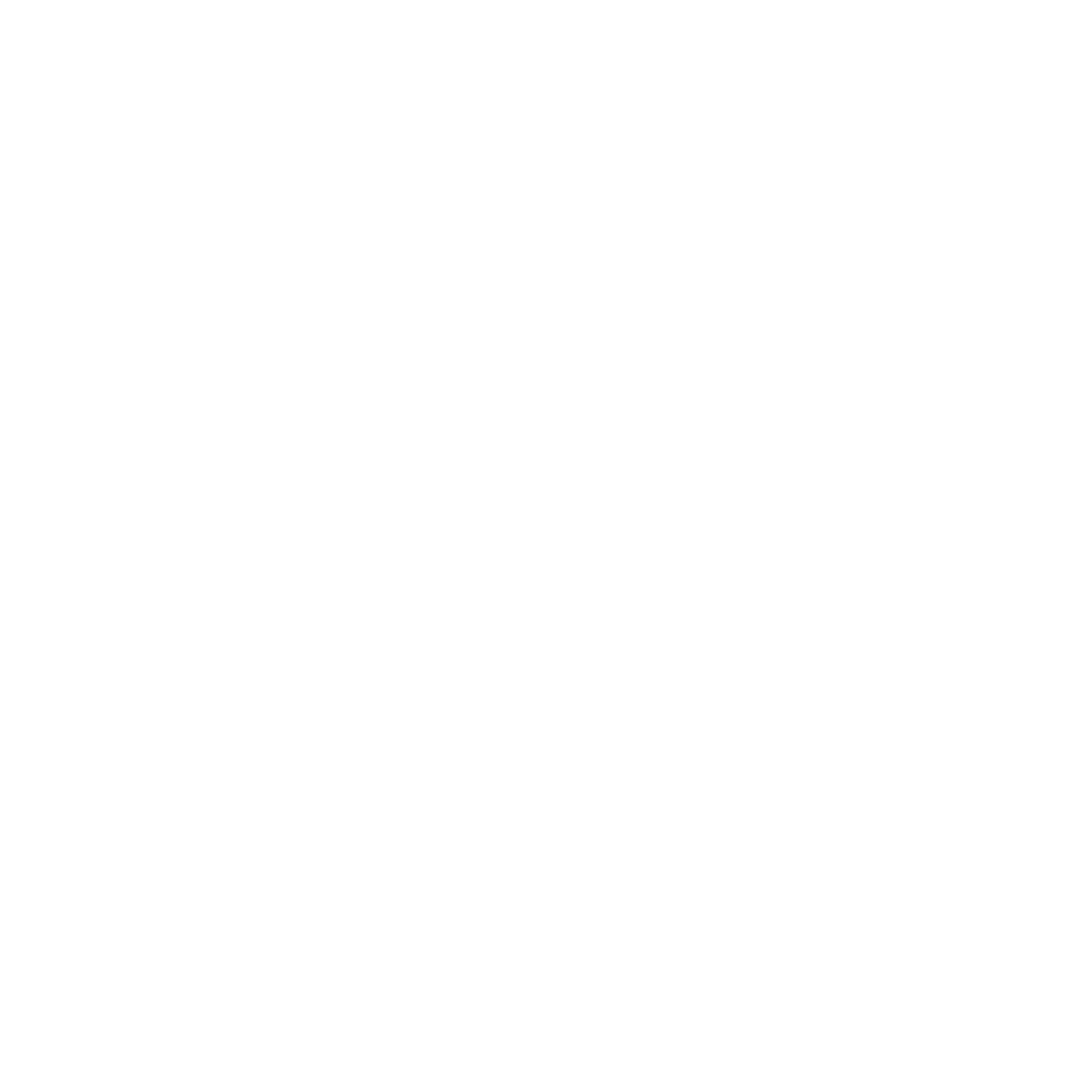 1. Đọc thông tin và quan sát hình 5 đến 9, em hãy:
- Nêu những biểu hiện chứng tỏ Thành phố Hồ Chí Minh là trung tâm kinh tế, văn hóa và giáo dục quan trọng của đất nước.
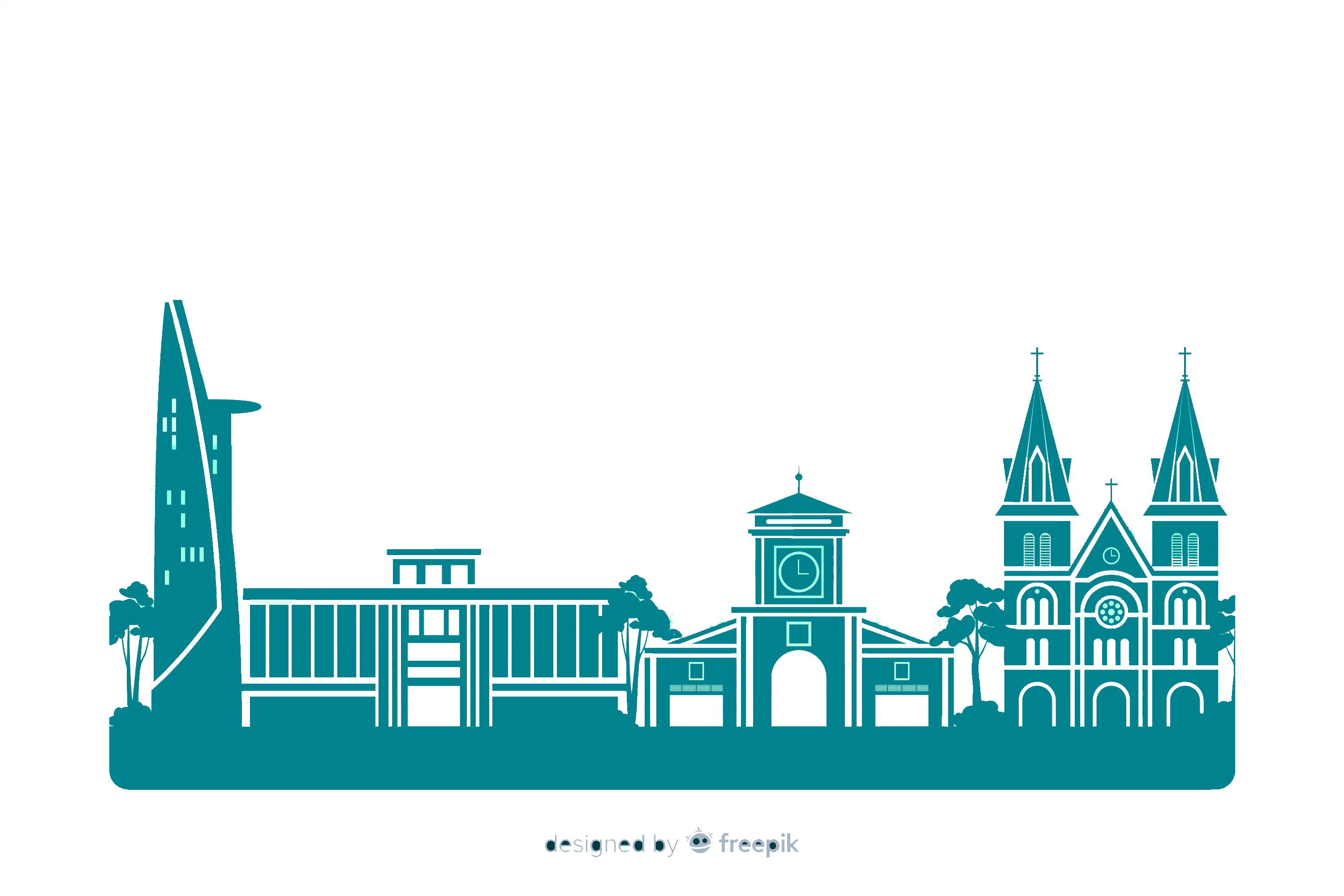 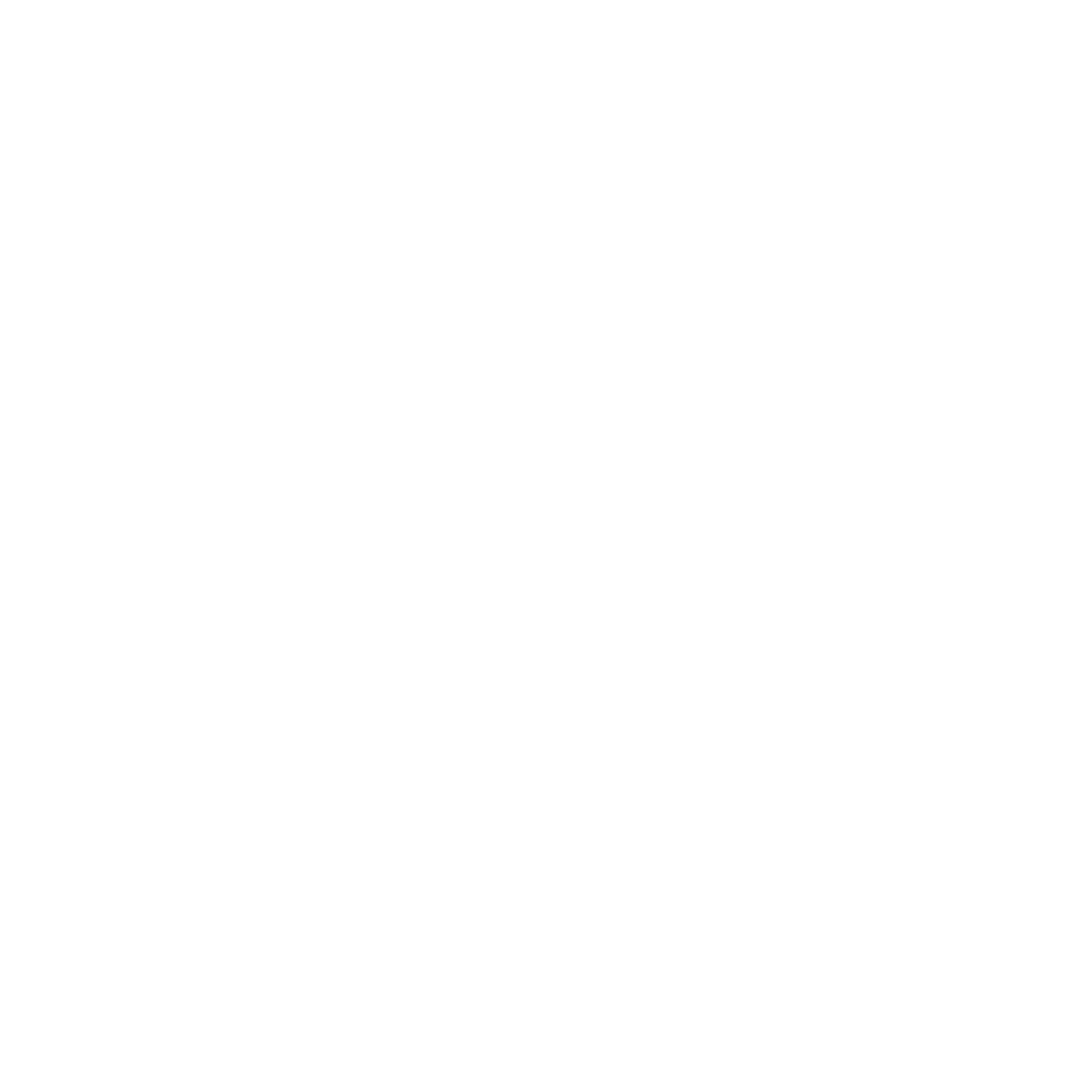 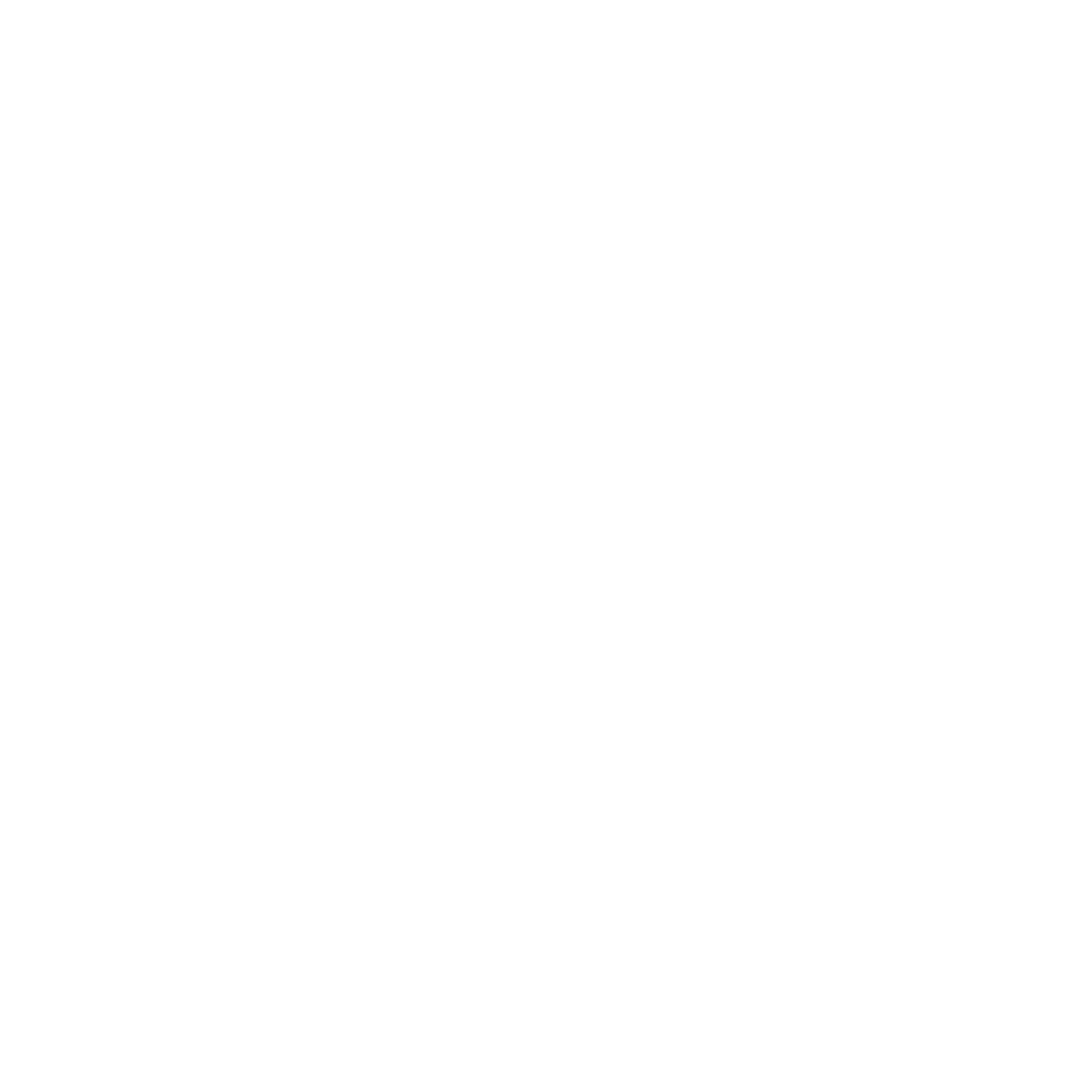 Về kinh tế
Thành phố Hồ Chí Minh là trung tâm kinh tế hàng đầu của đất nước. Nơi đây tập trung rất nhiều khu công nghiệp lớn, khu công nghệ cao, nhiều ngân hàng và trung tâm tài chính lớn,…
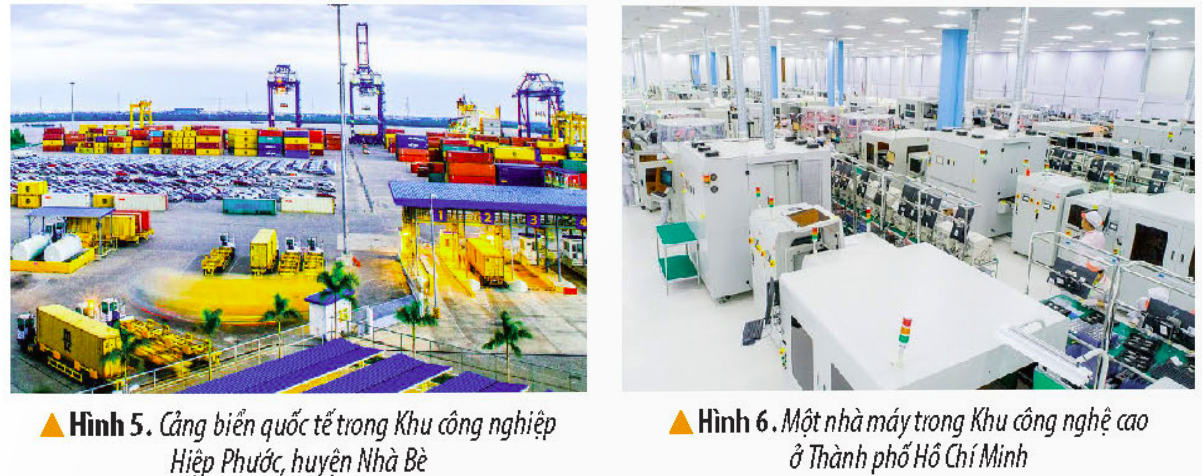 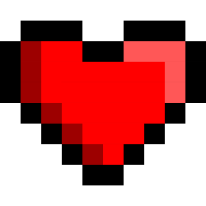 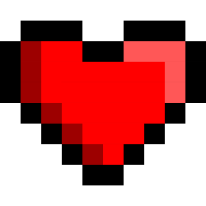 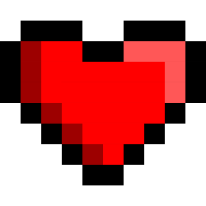 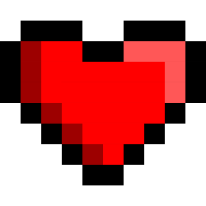 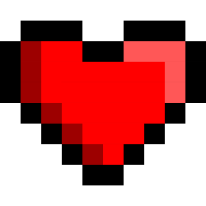 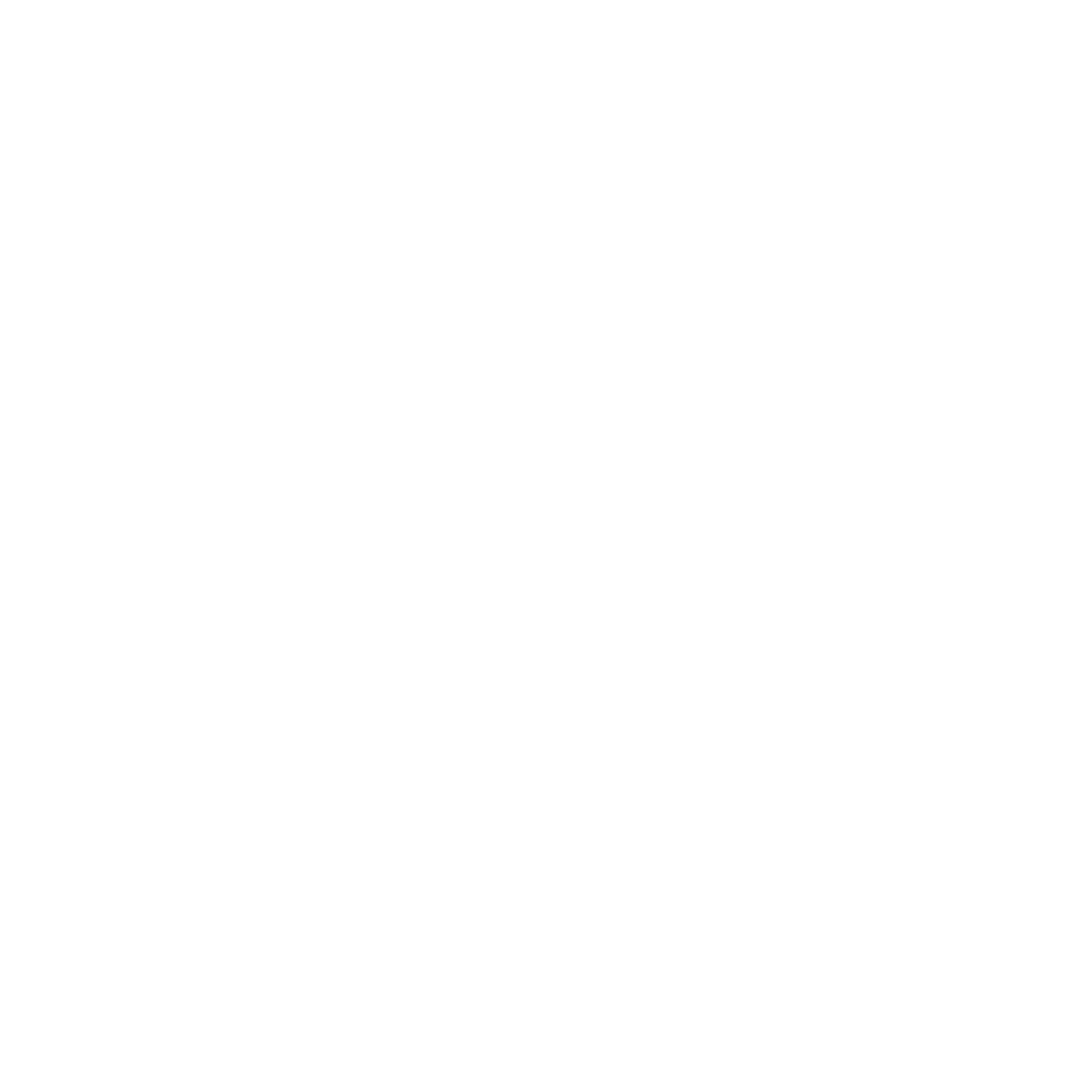 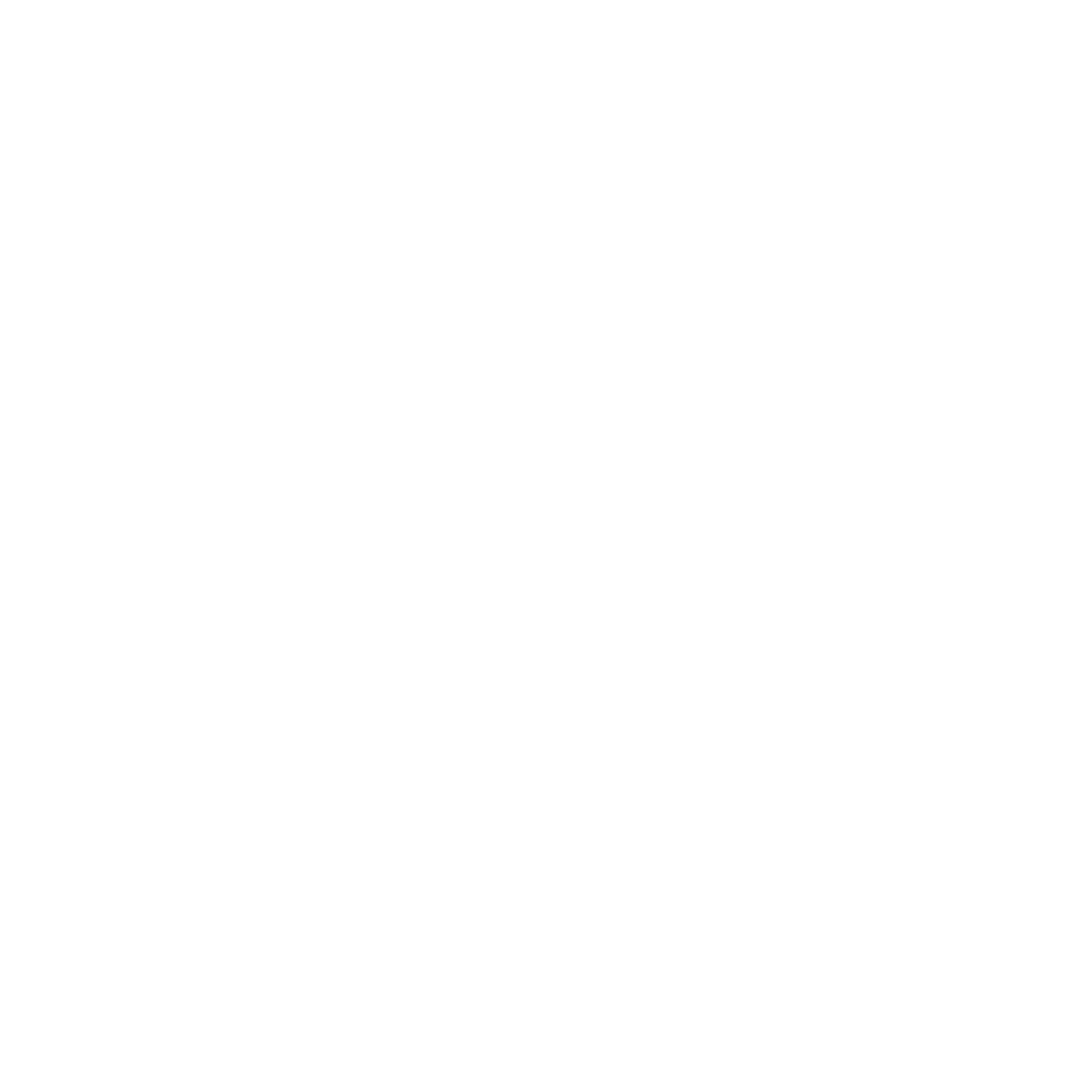 Về văn hóa – giáo dục
Thành phố Hồ Chí Minh là một trong hai trung tâm giáo dục, khoa học và công nghệ lớn của đất nước với nhiều trường đại học và viện nghiên cứu,...
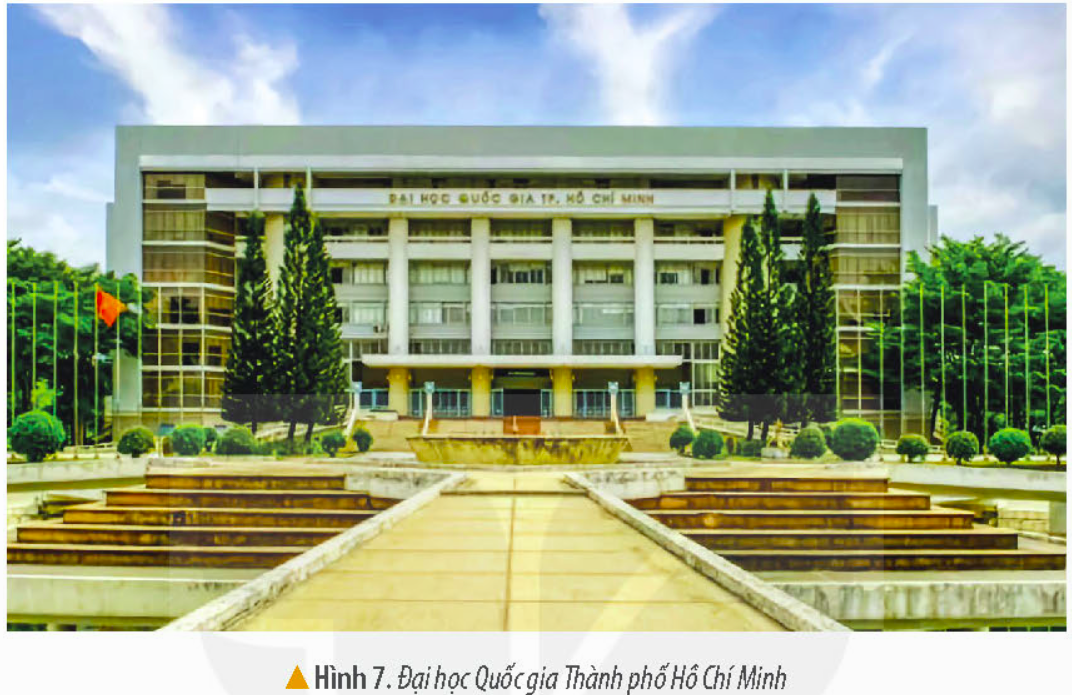 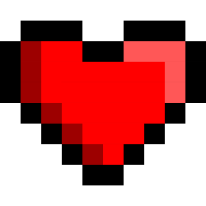 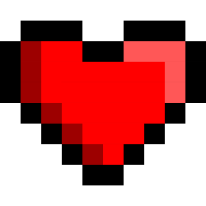 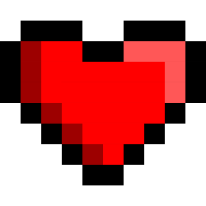 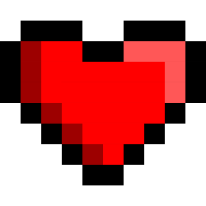 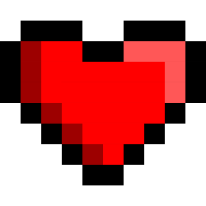 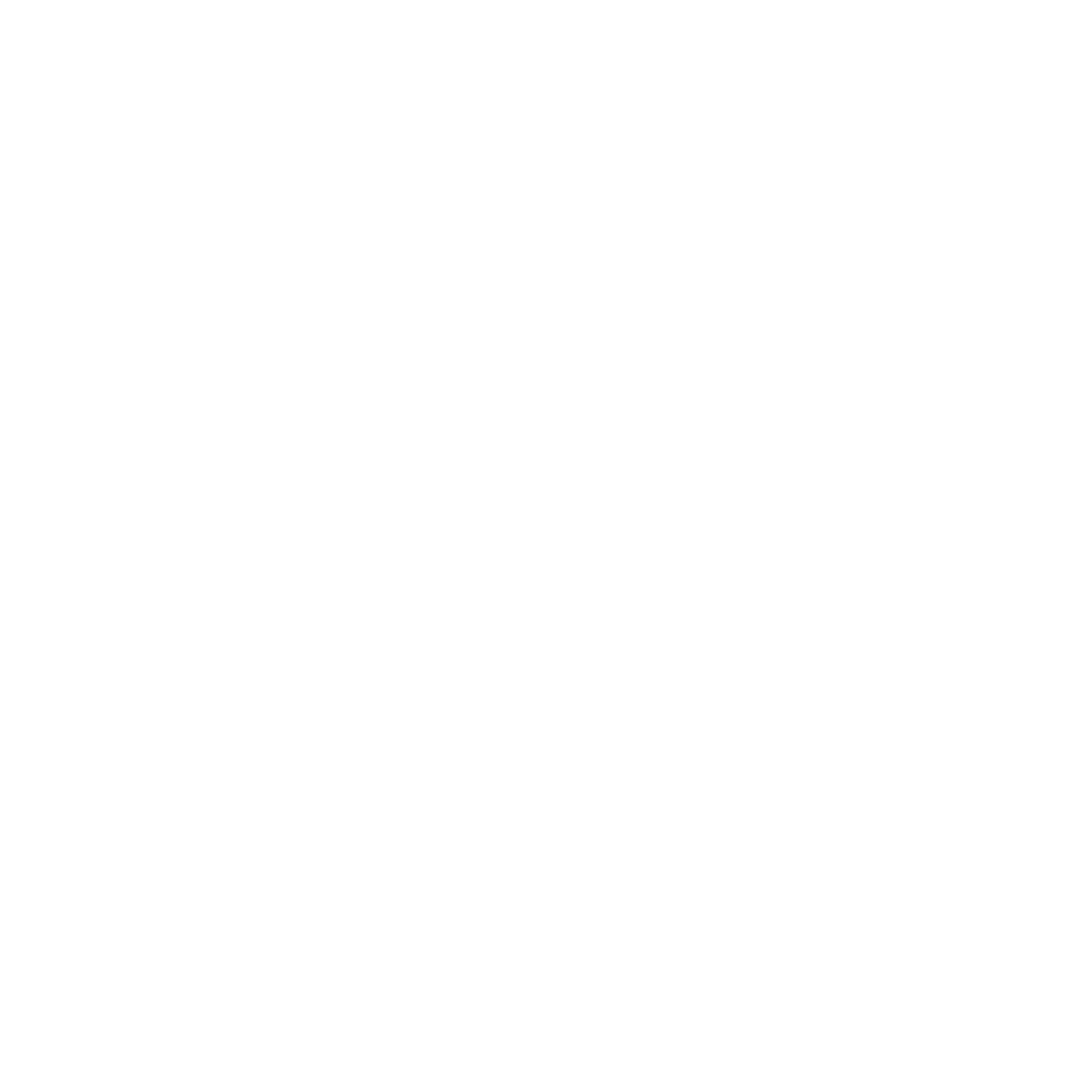 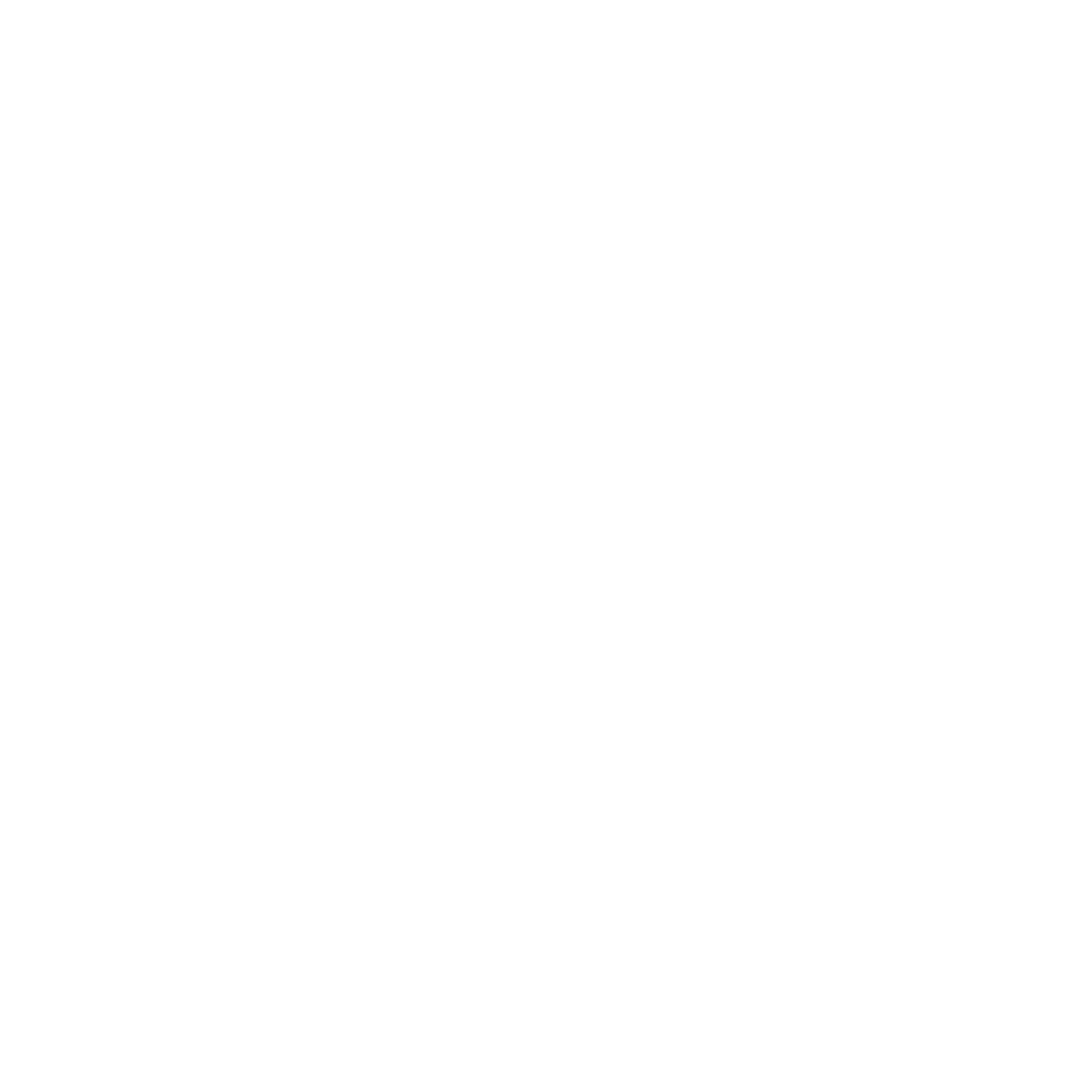 Về văn hóa – giáo dục
Thành phố Hồ Chí Minh cũng có nhiều di tích lịch sử - văn hóa, bảo tàng và các khu vui chơi giải trí lớn,....
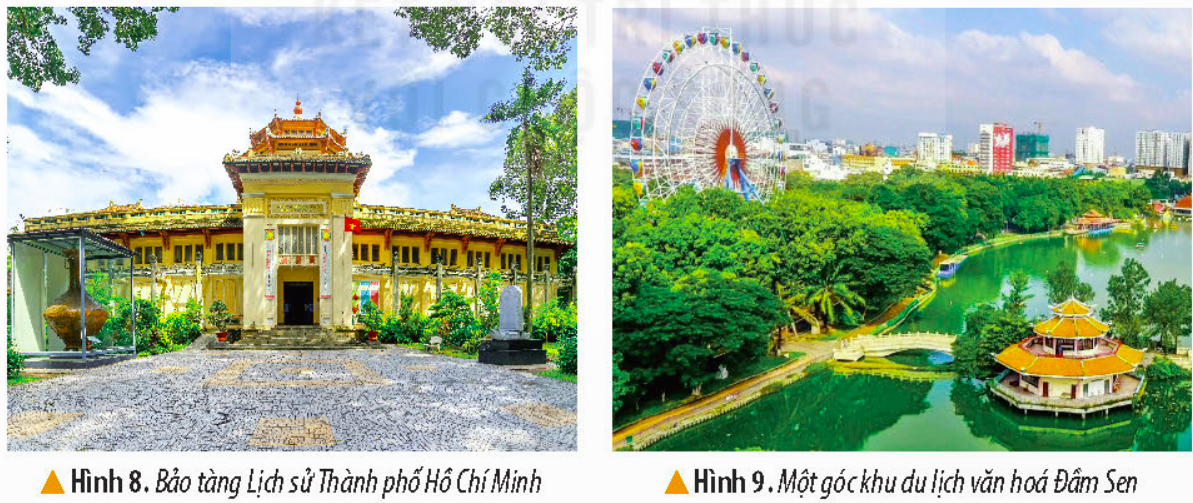 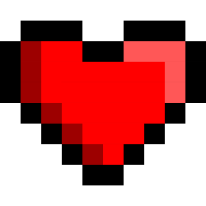 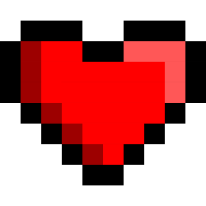 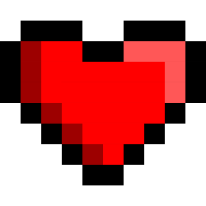 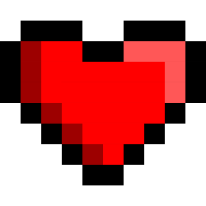 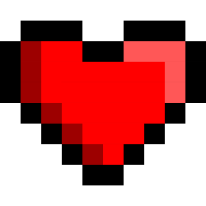 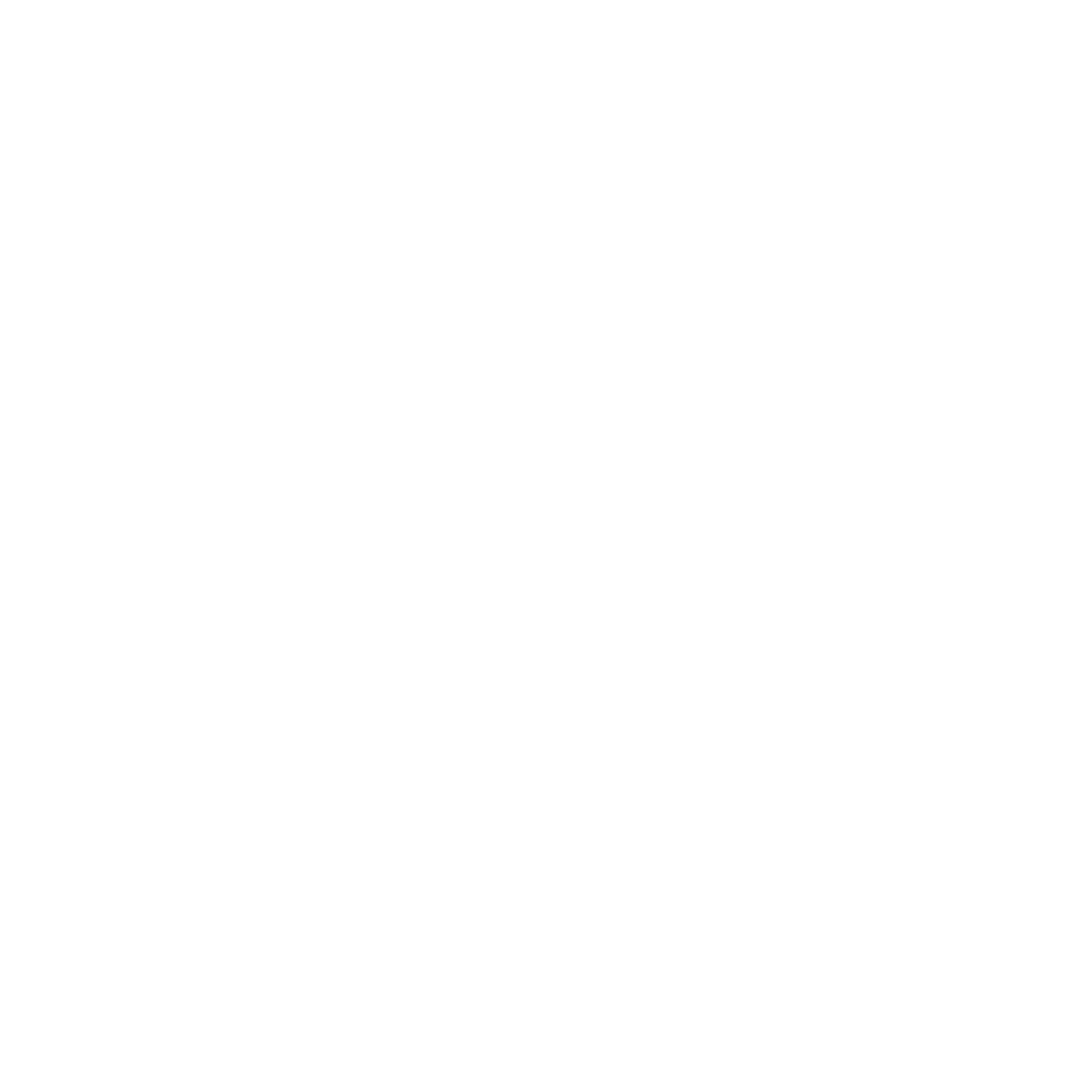 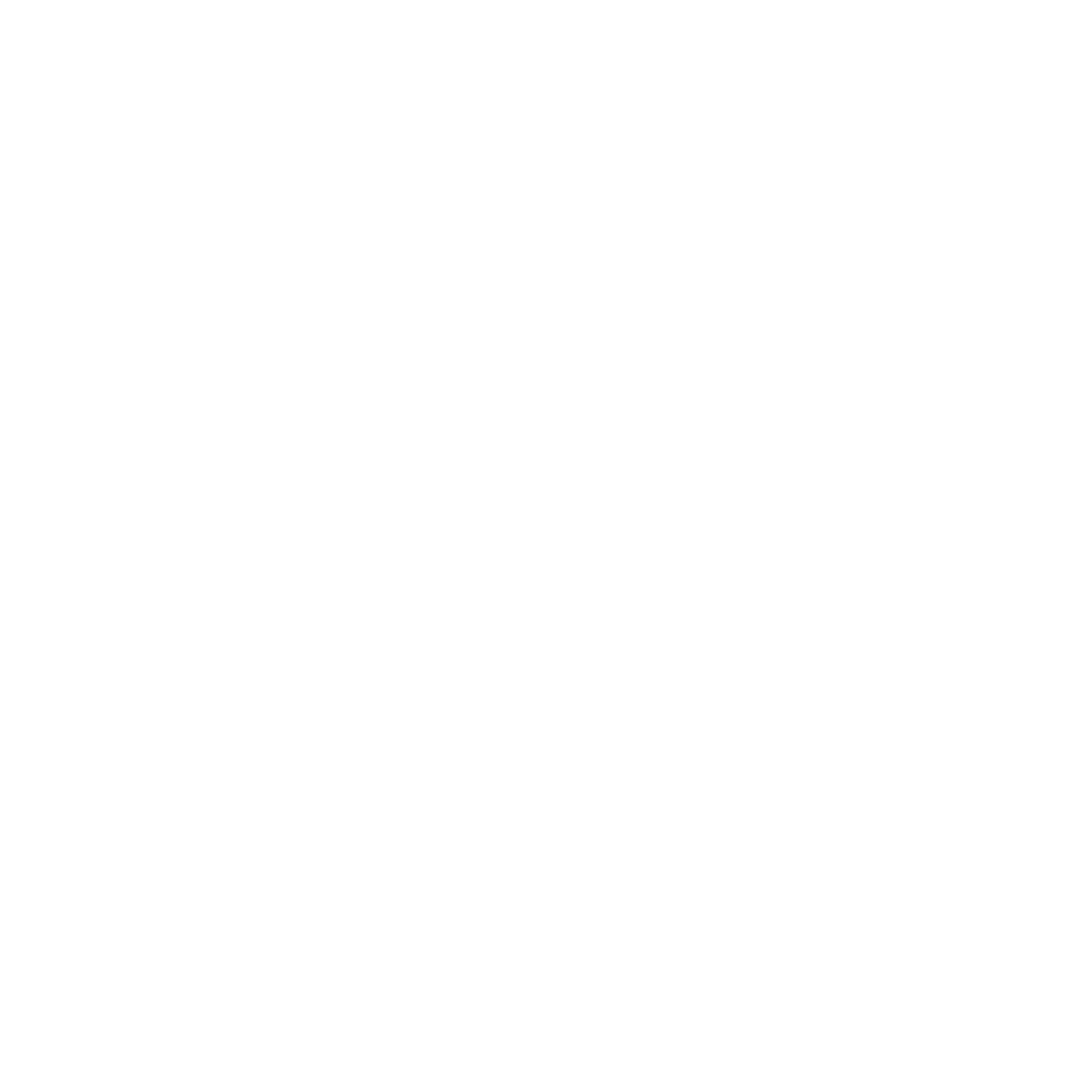 Nêu những biểu hiện chứng tỏ Thành phố Hồ Chí Minh là trung tâm kinh tế, văn hóa và giáo dục quan trọng của đất nước.
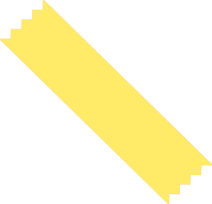 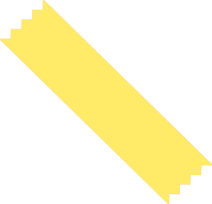 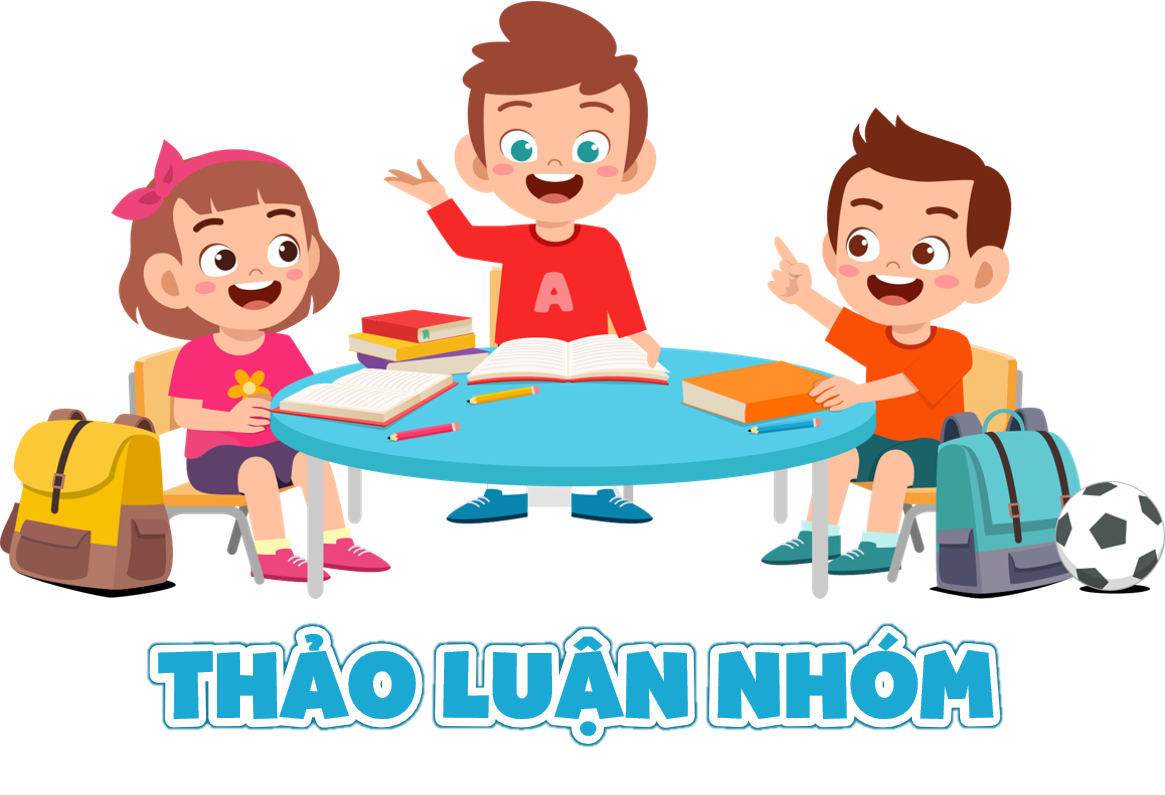 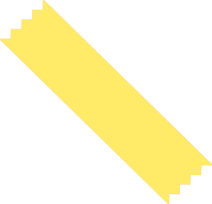 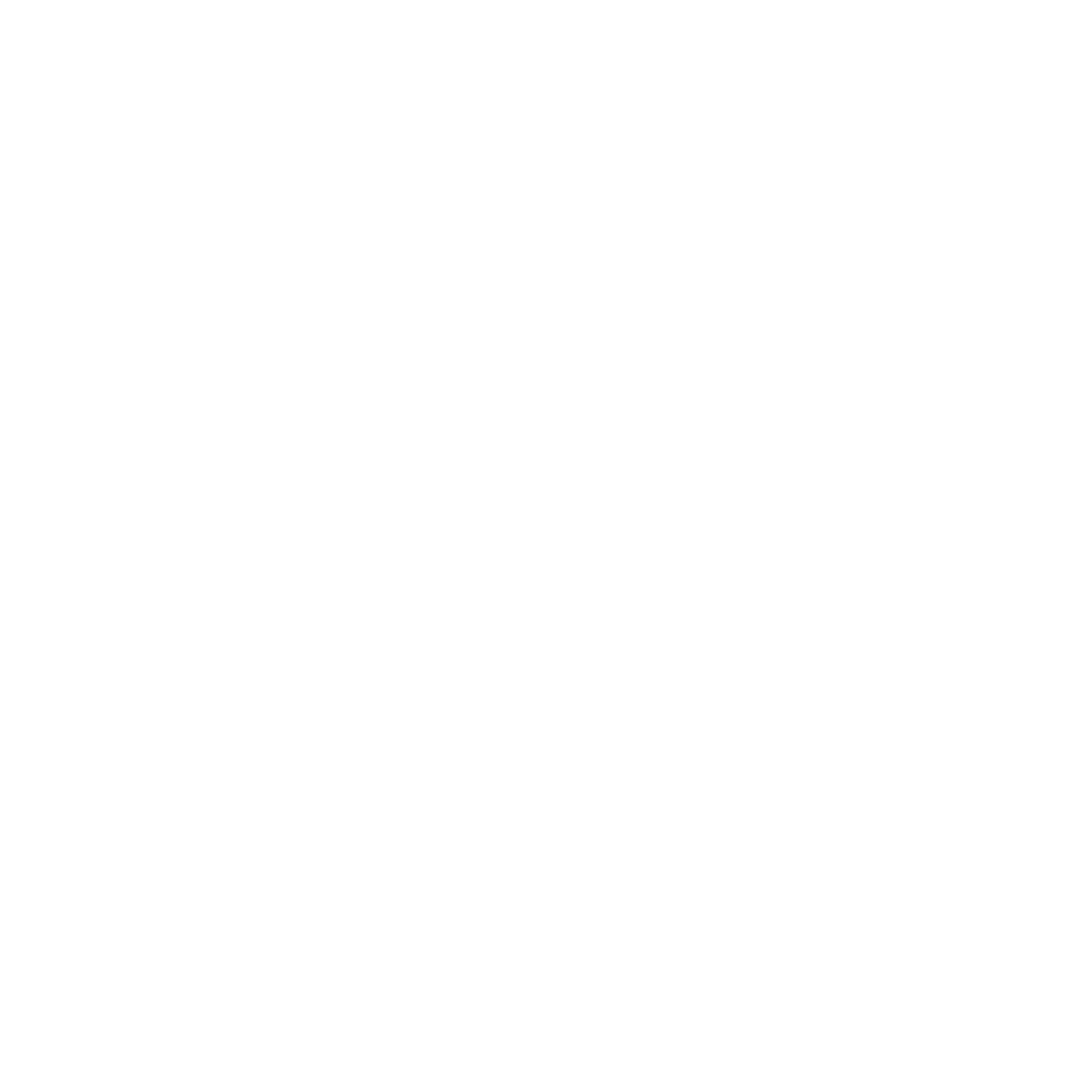 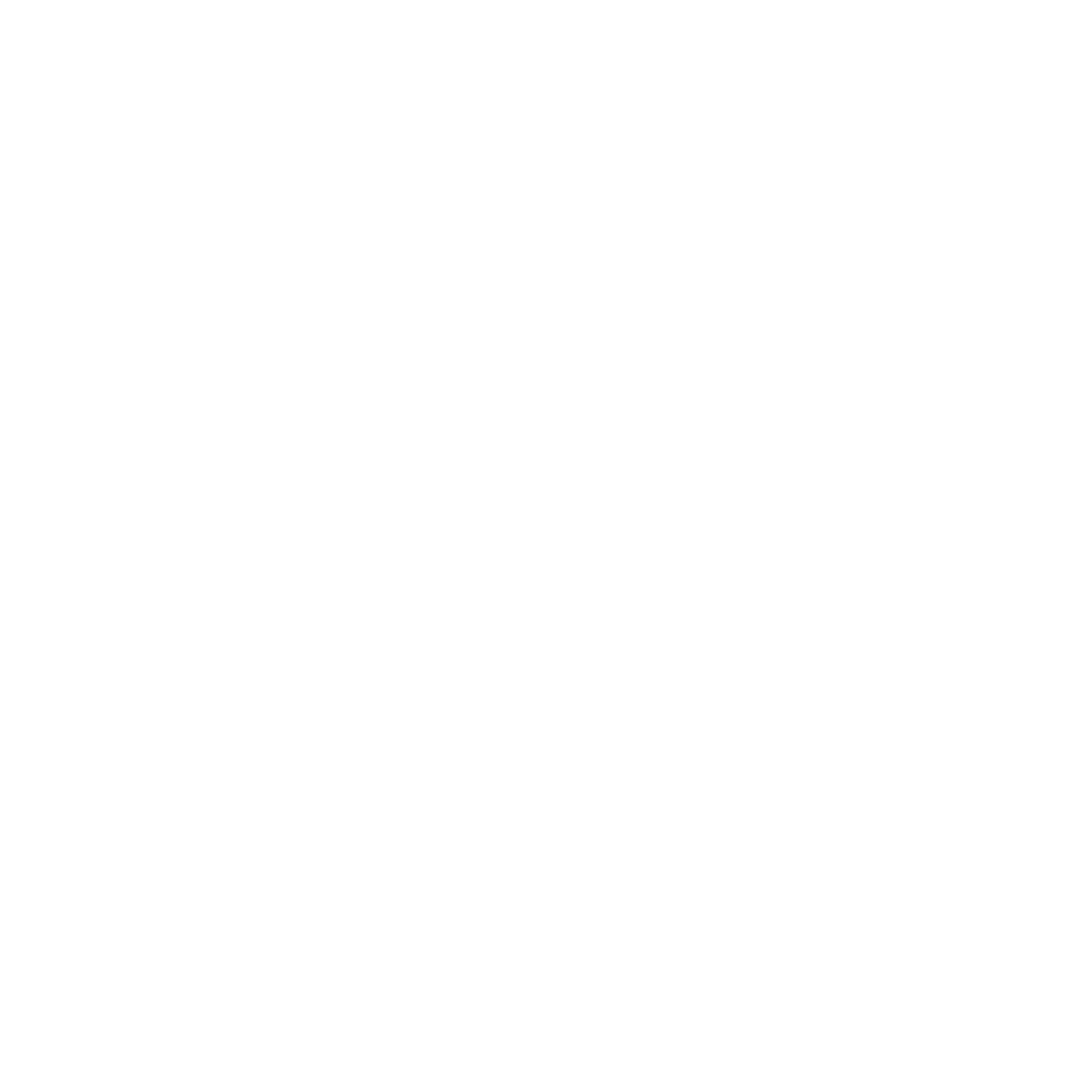 Nêu những biểu hiện chứng tỏ Thành phố Hồ Chí Minh là trung tâm kinh tế, văn hóa và giáo dục quan trọng của đất nước.
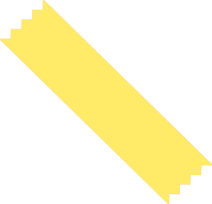 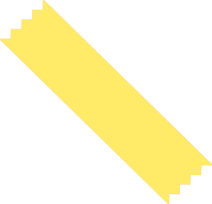 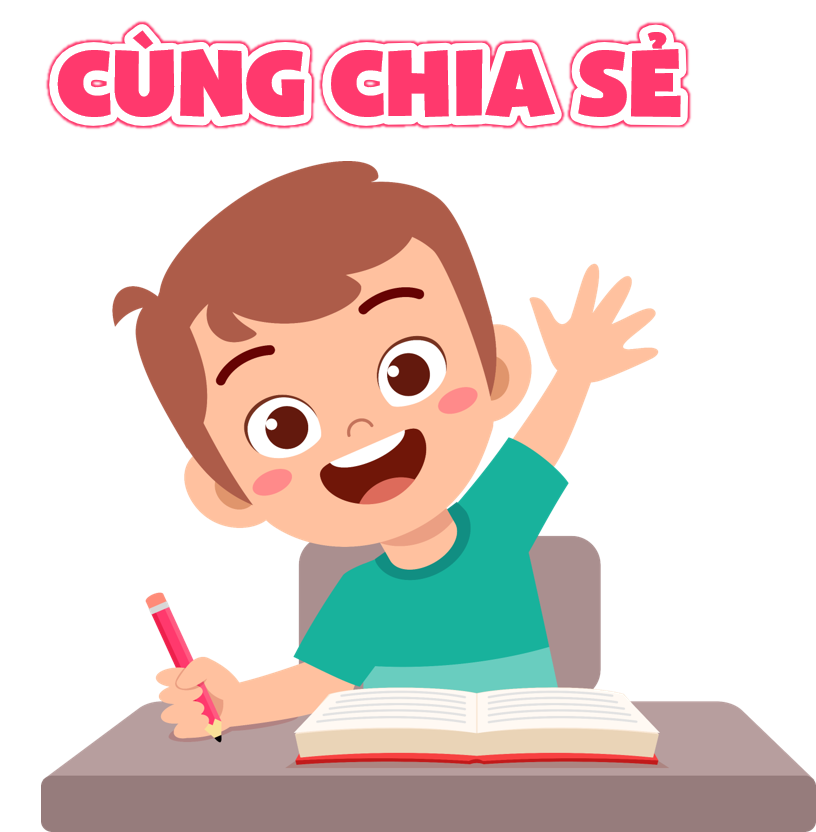 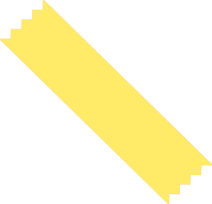 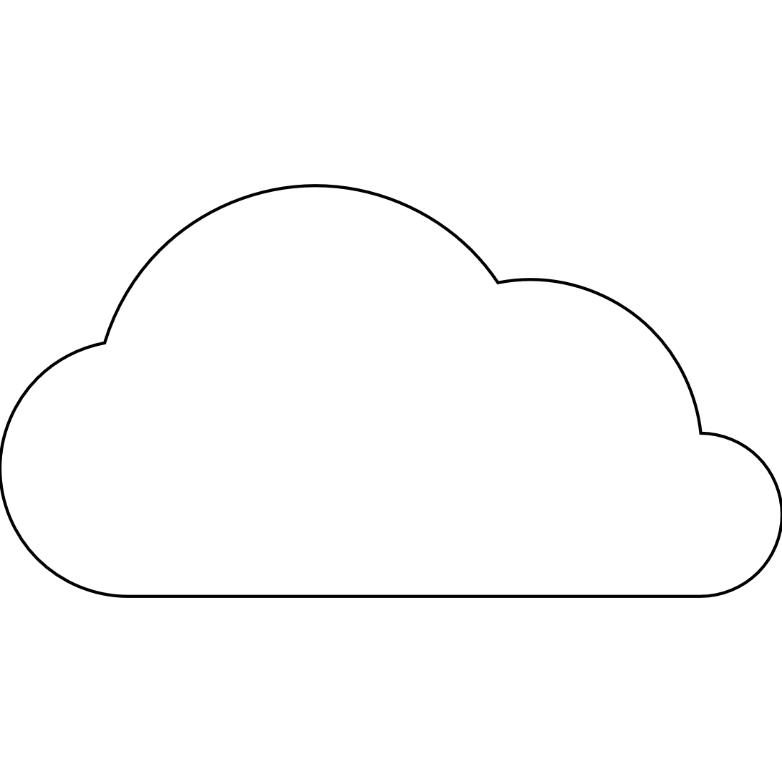 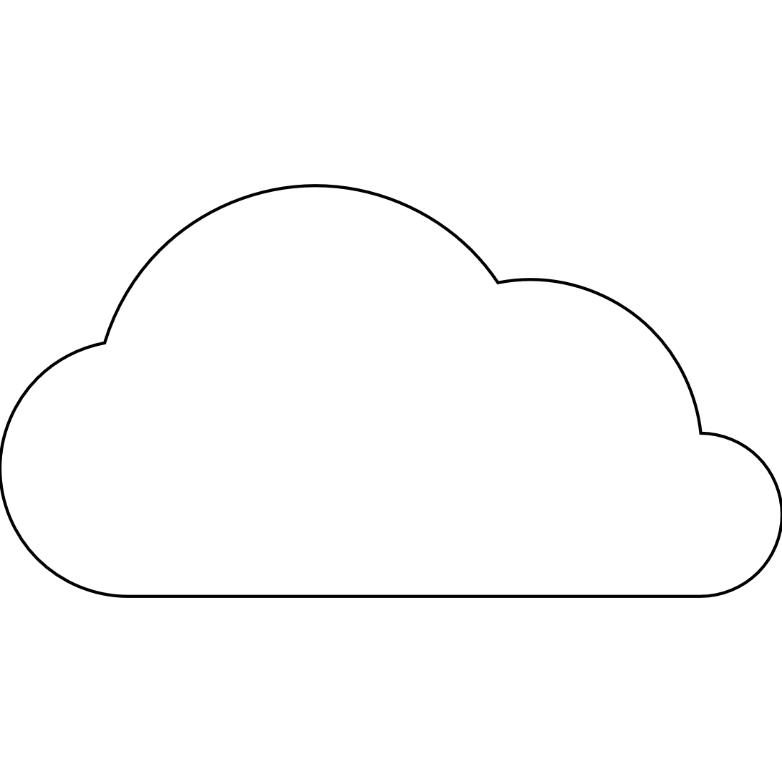 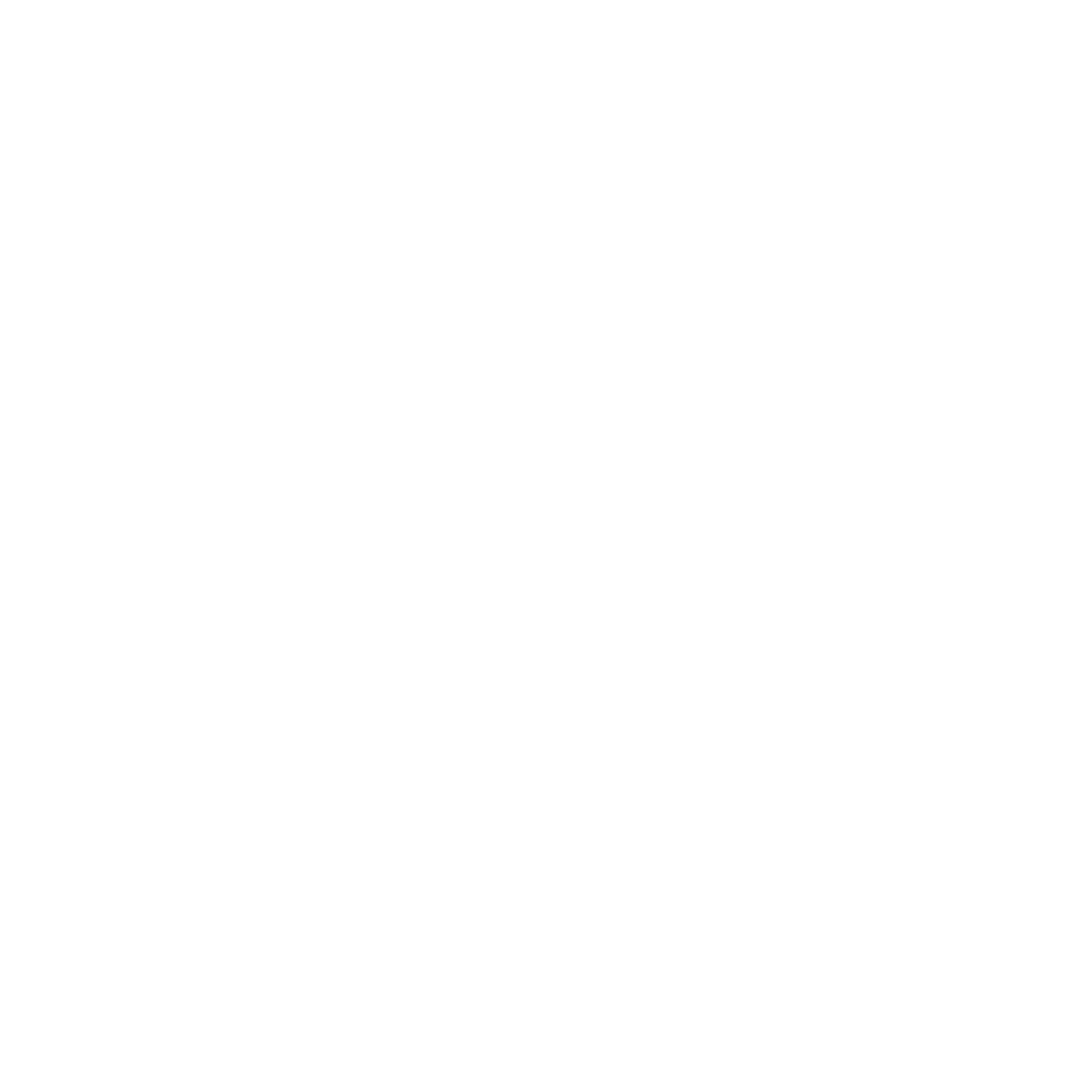 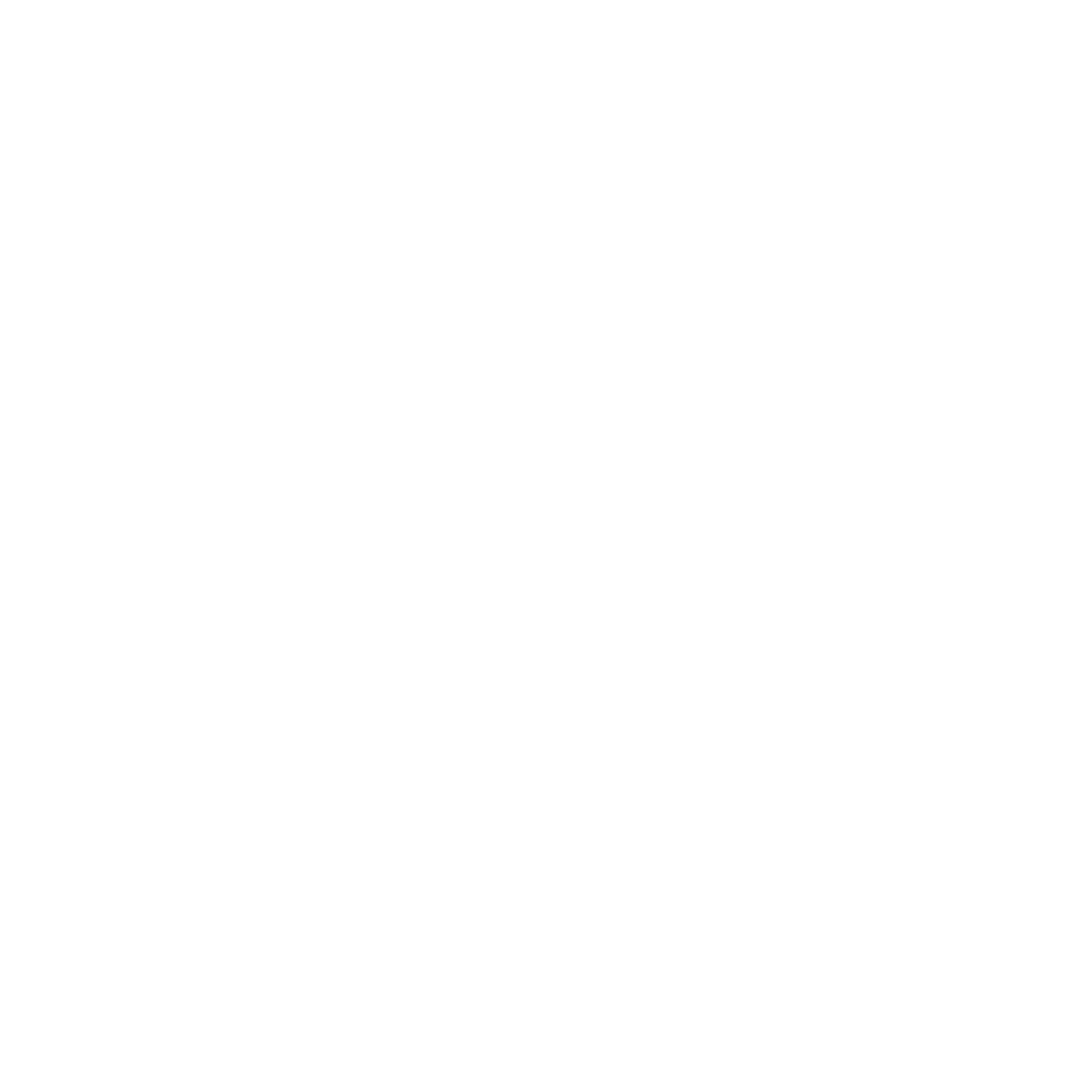 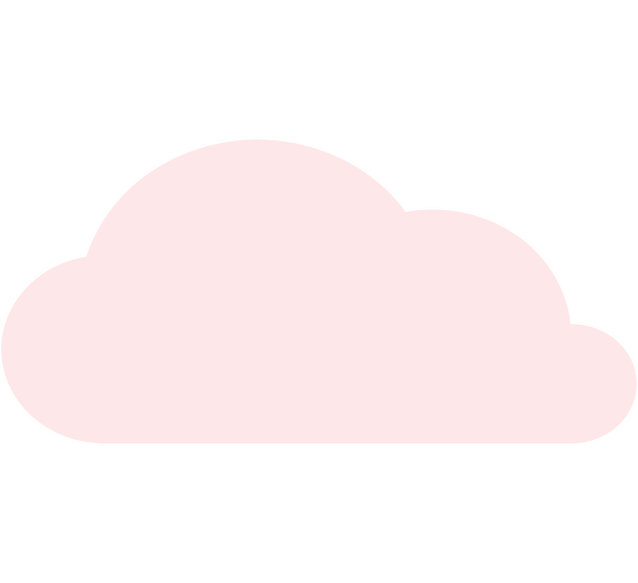 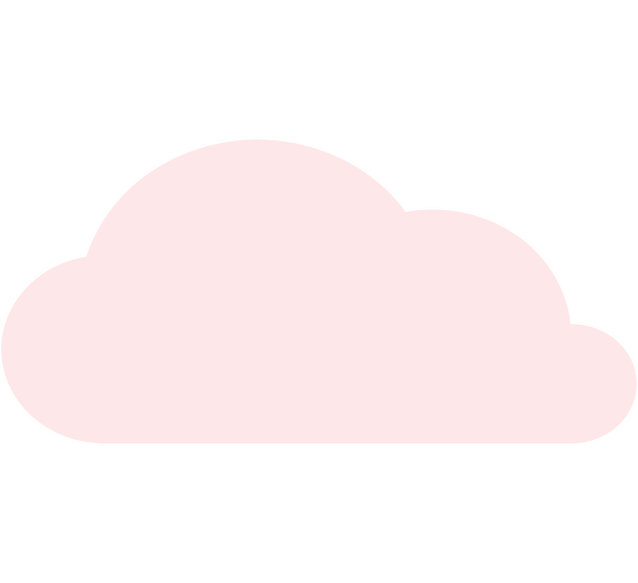 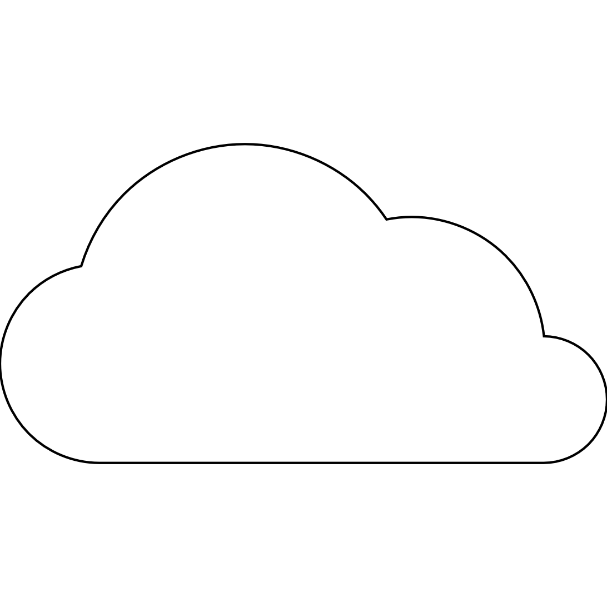 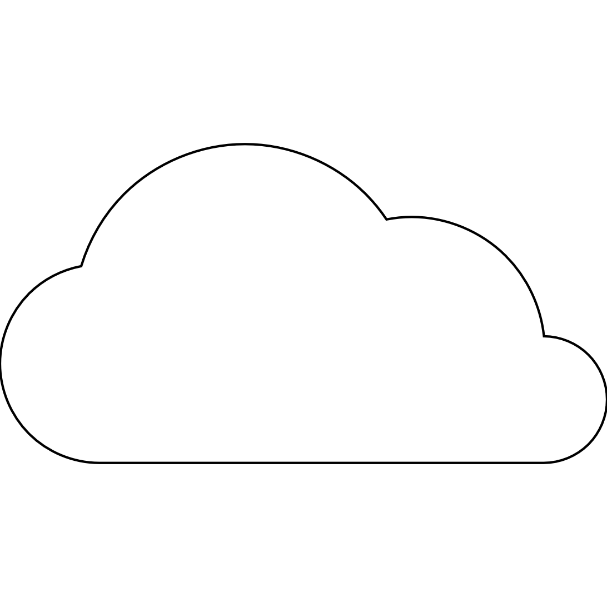 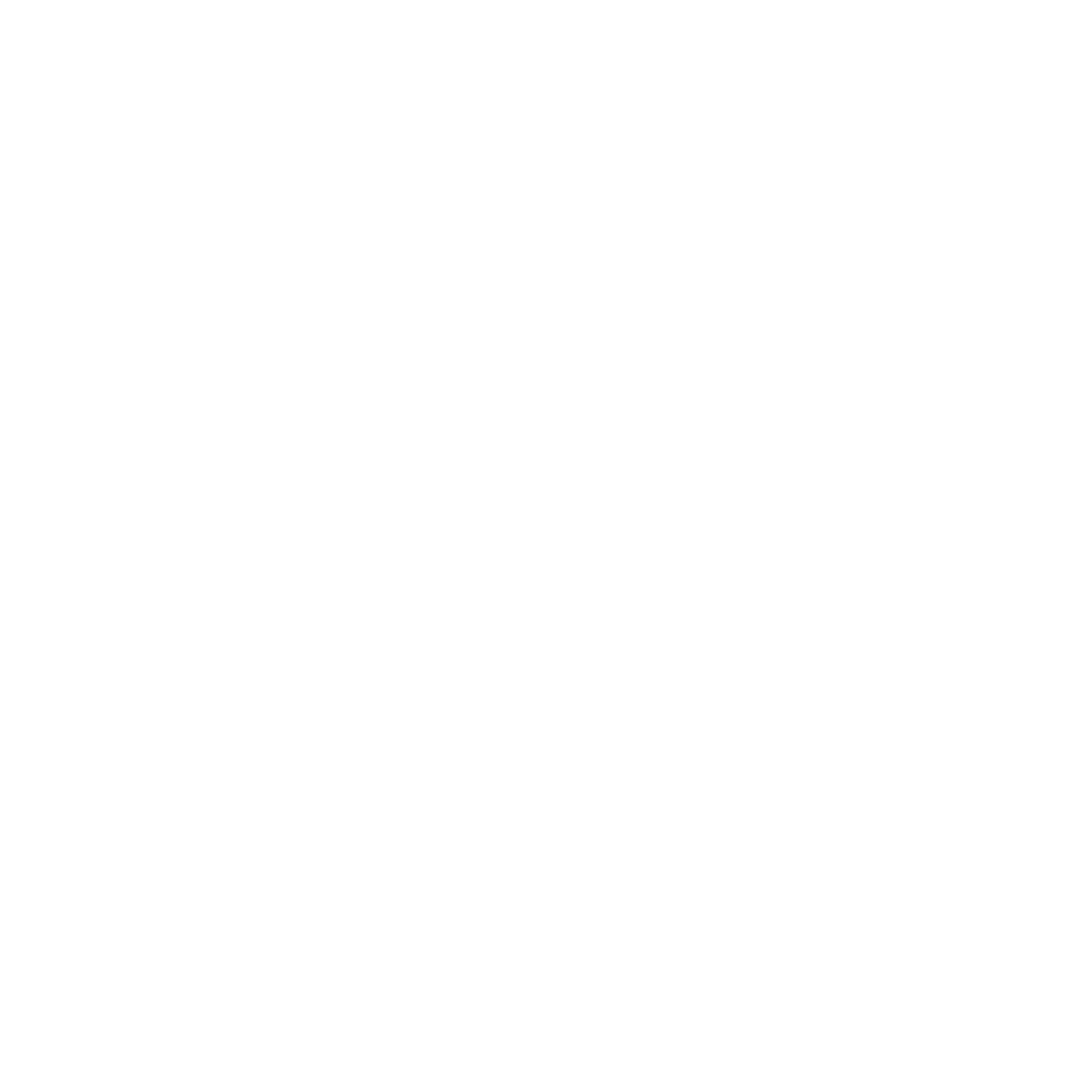 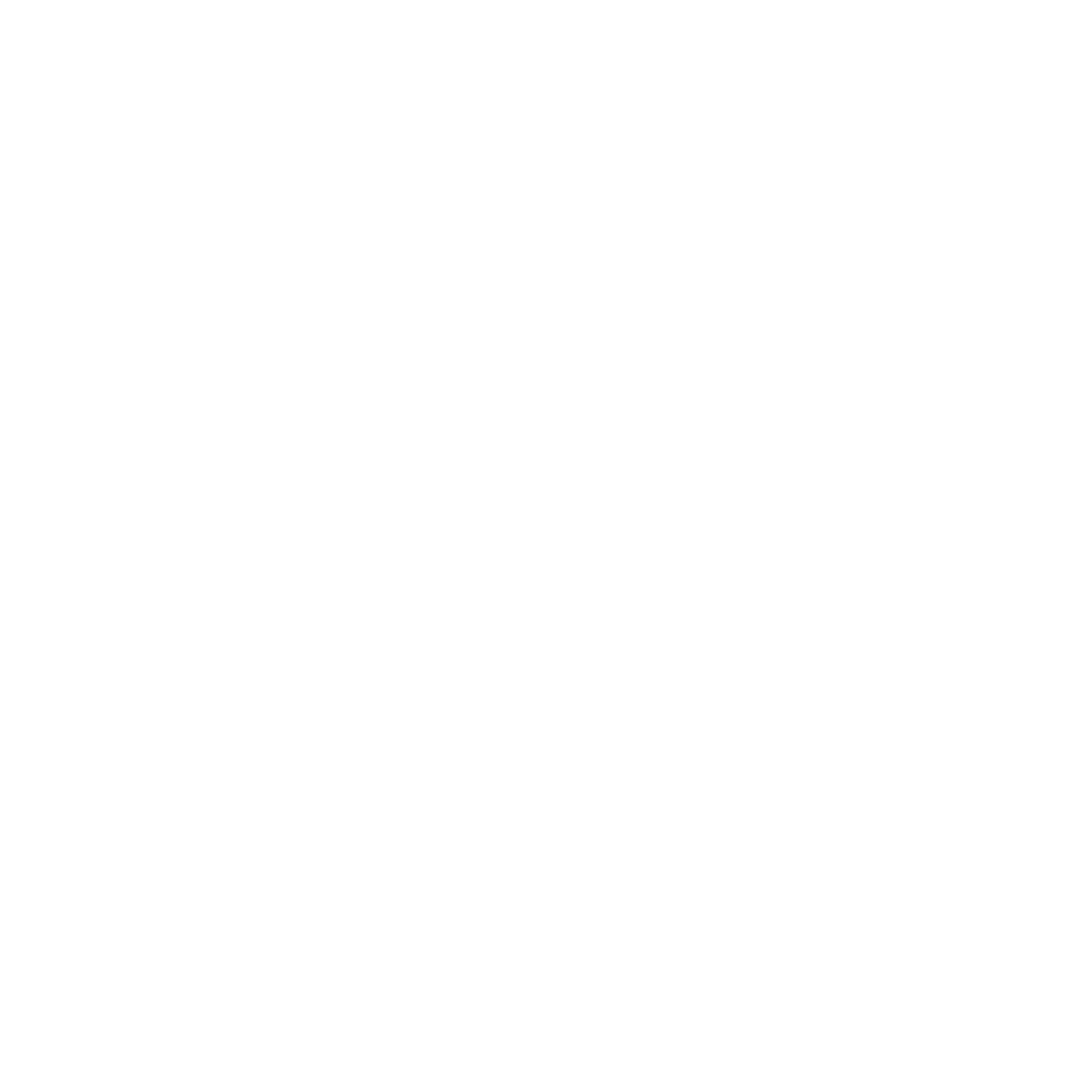 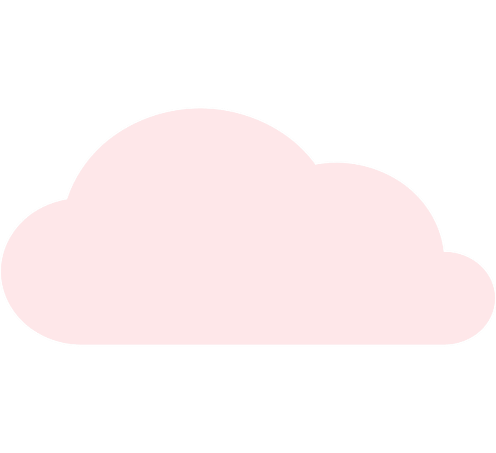 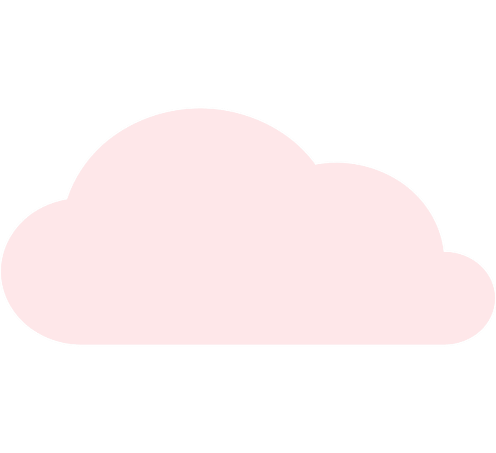 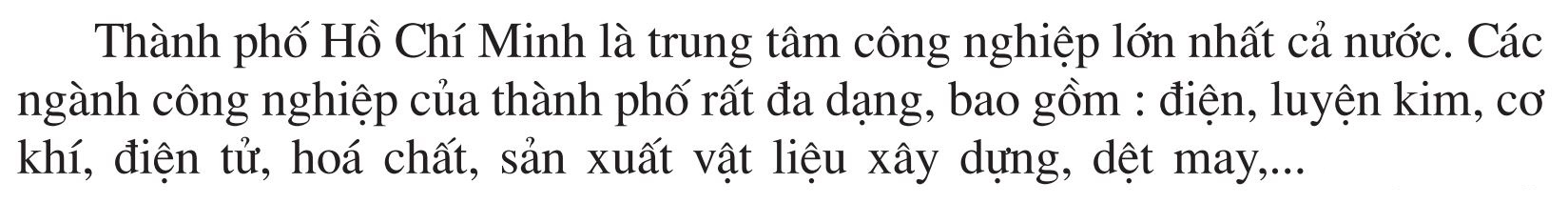 Cơ khí
Dệt may
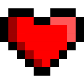 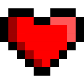 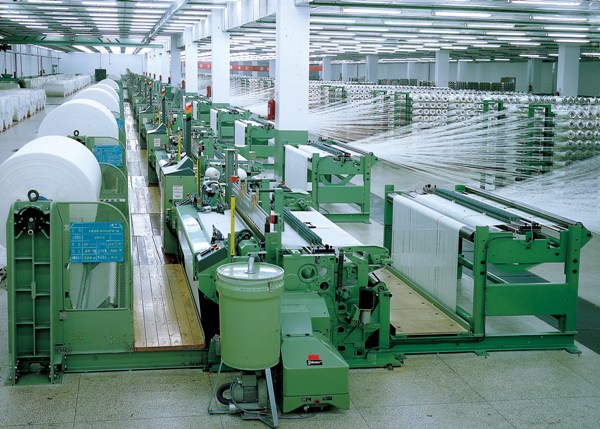 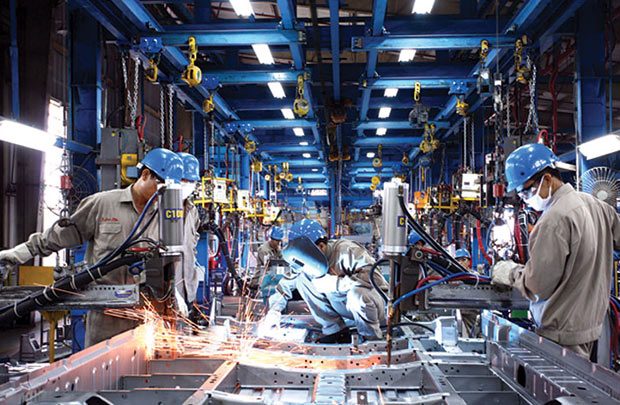 Vật liệu xây dựng
Điện tử
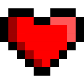 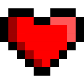 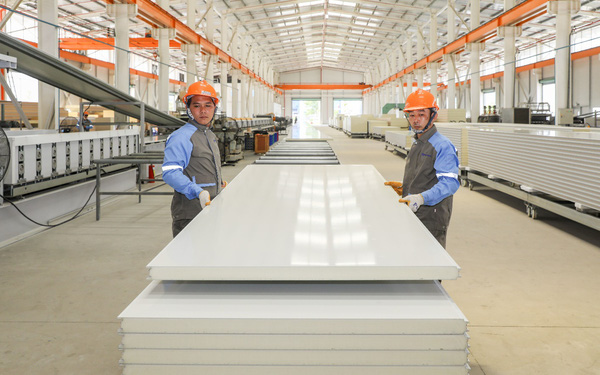 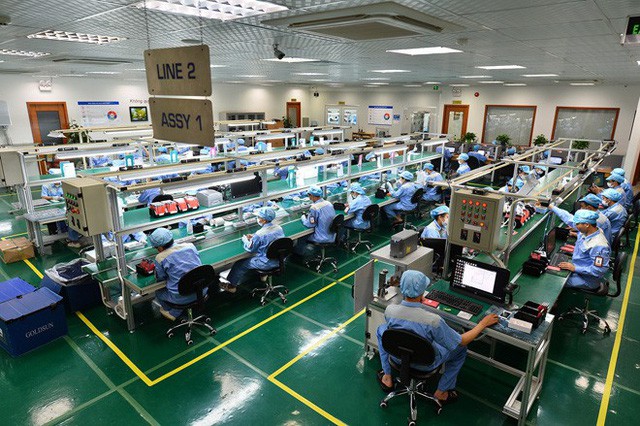 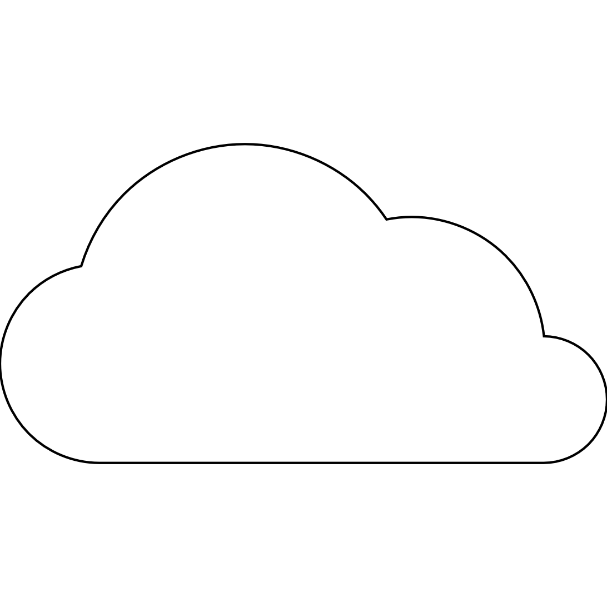 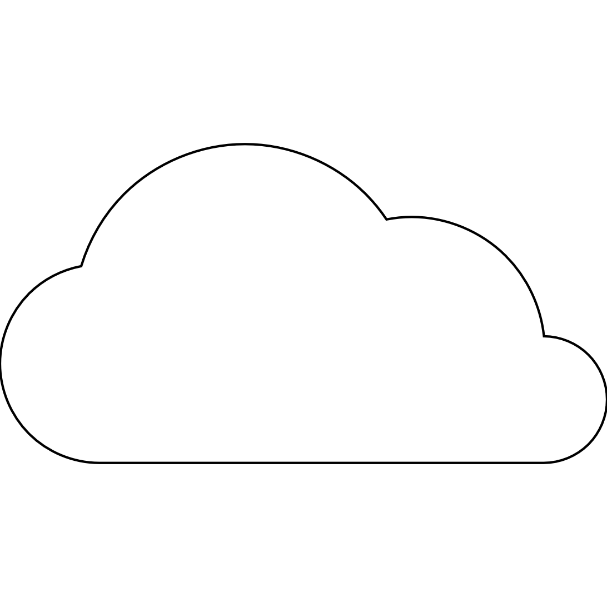 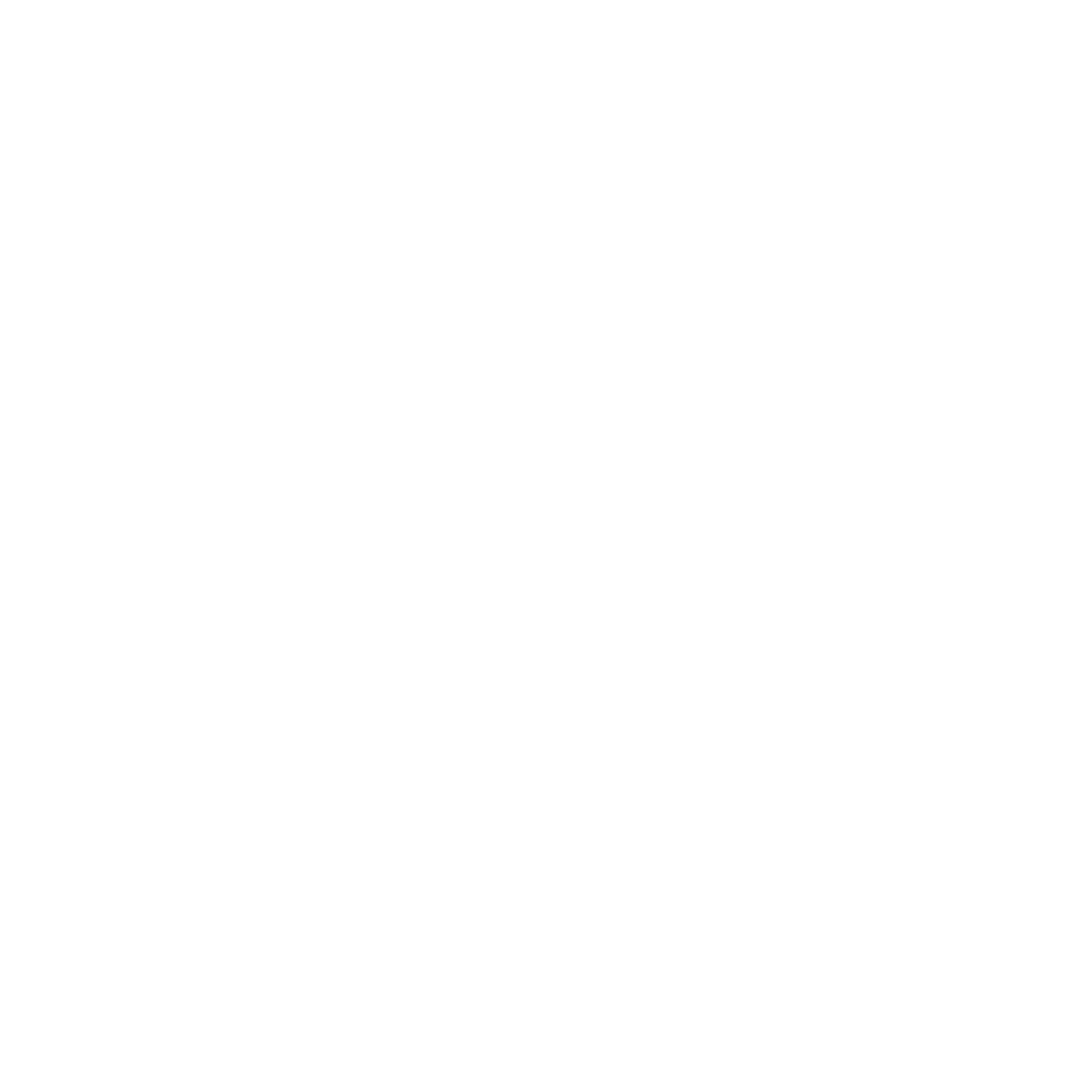 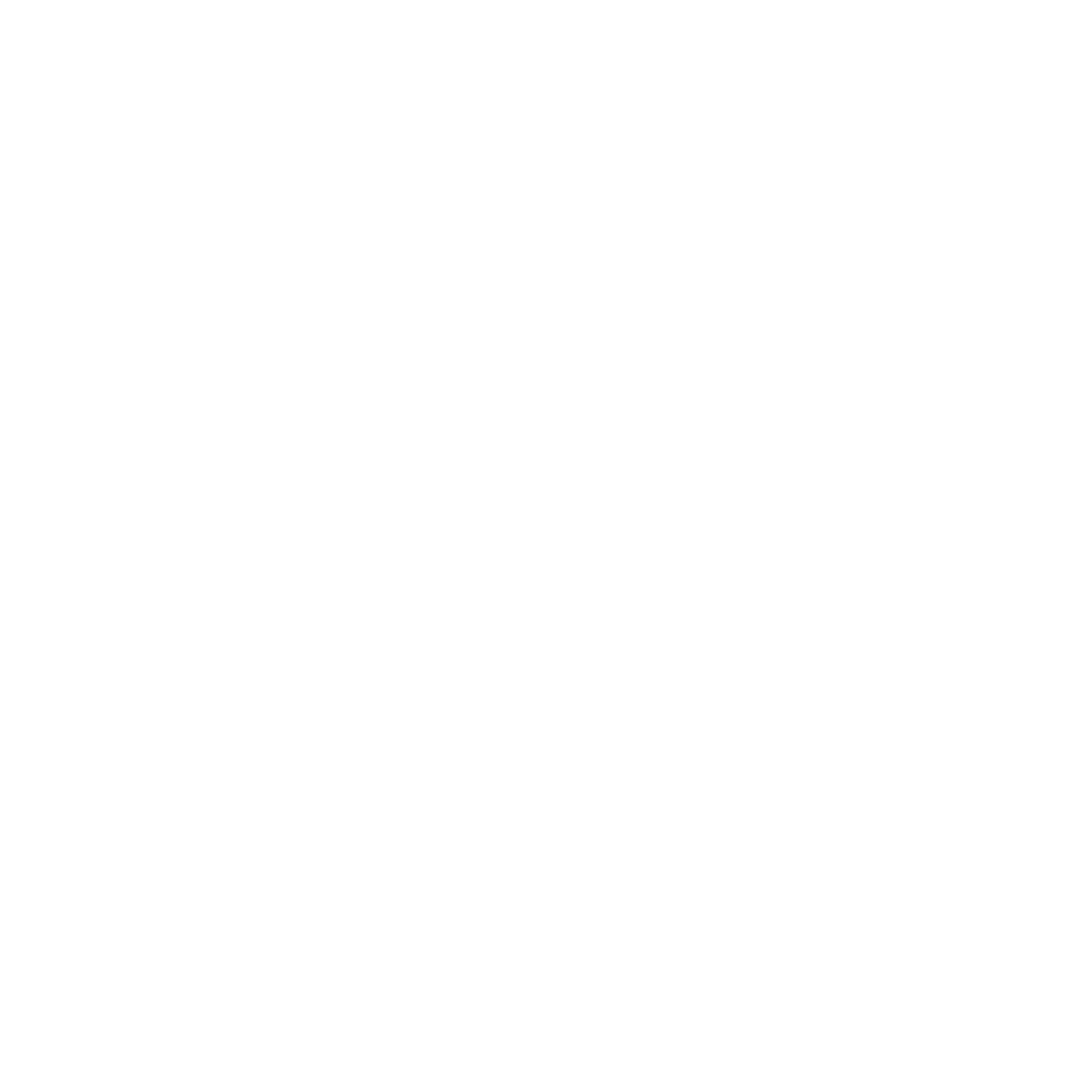 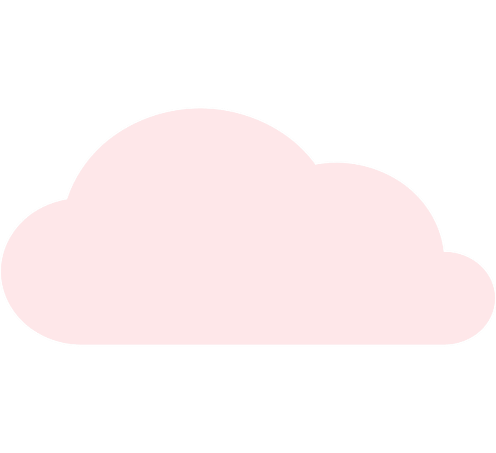 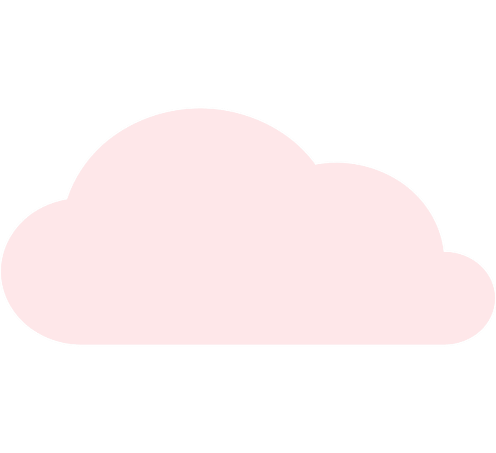 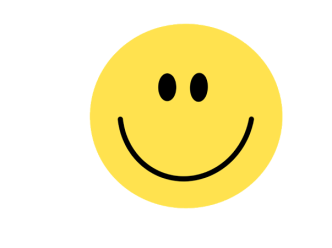 Hoạt động thương mại của thành phố cũng rất phát triển với nhiều chợ, siêu thị, trung tâm thương mại lớn.
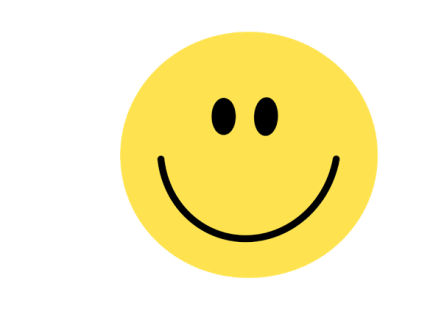 Chợ bình tây
Chợ đầu mối bình điền
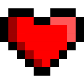 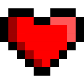 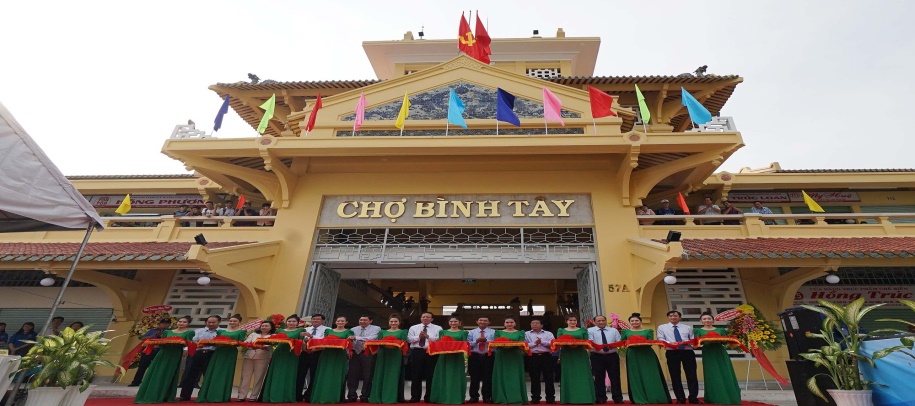 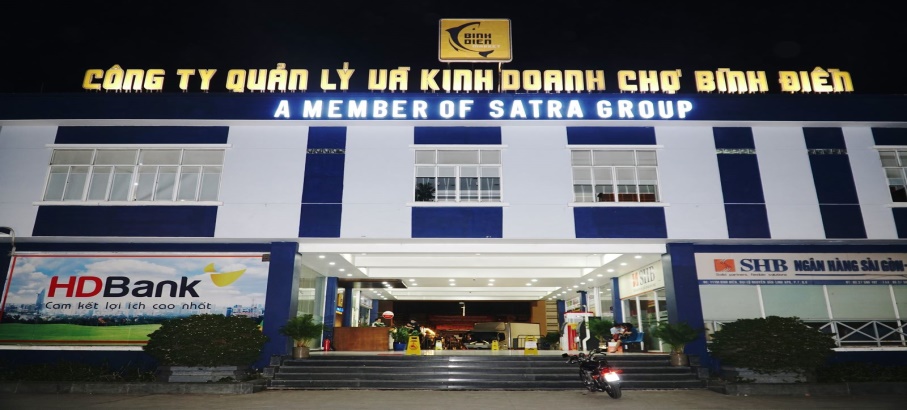 TTTM gigamall
vincom center landmark 81
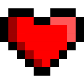 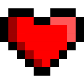 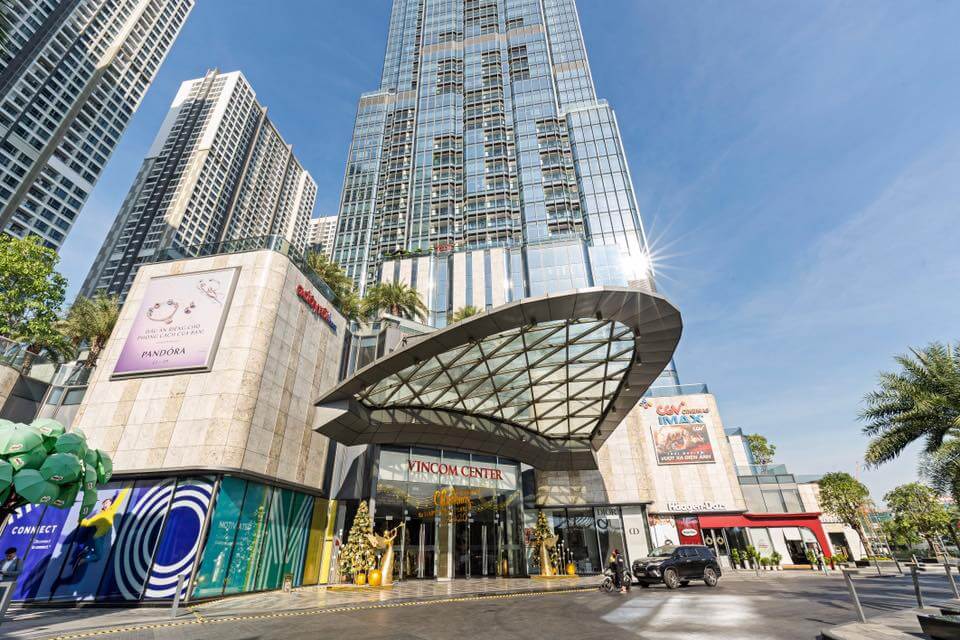 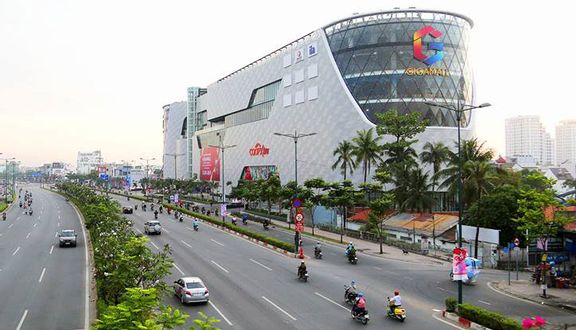 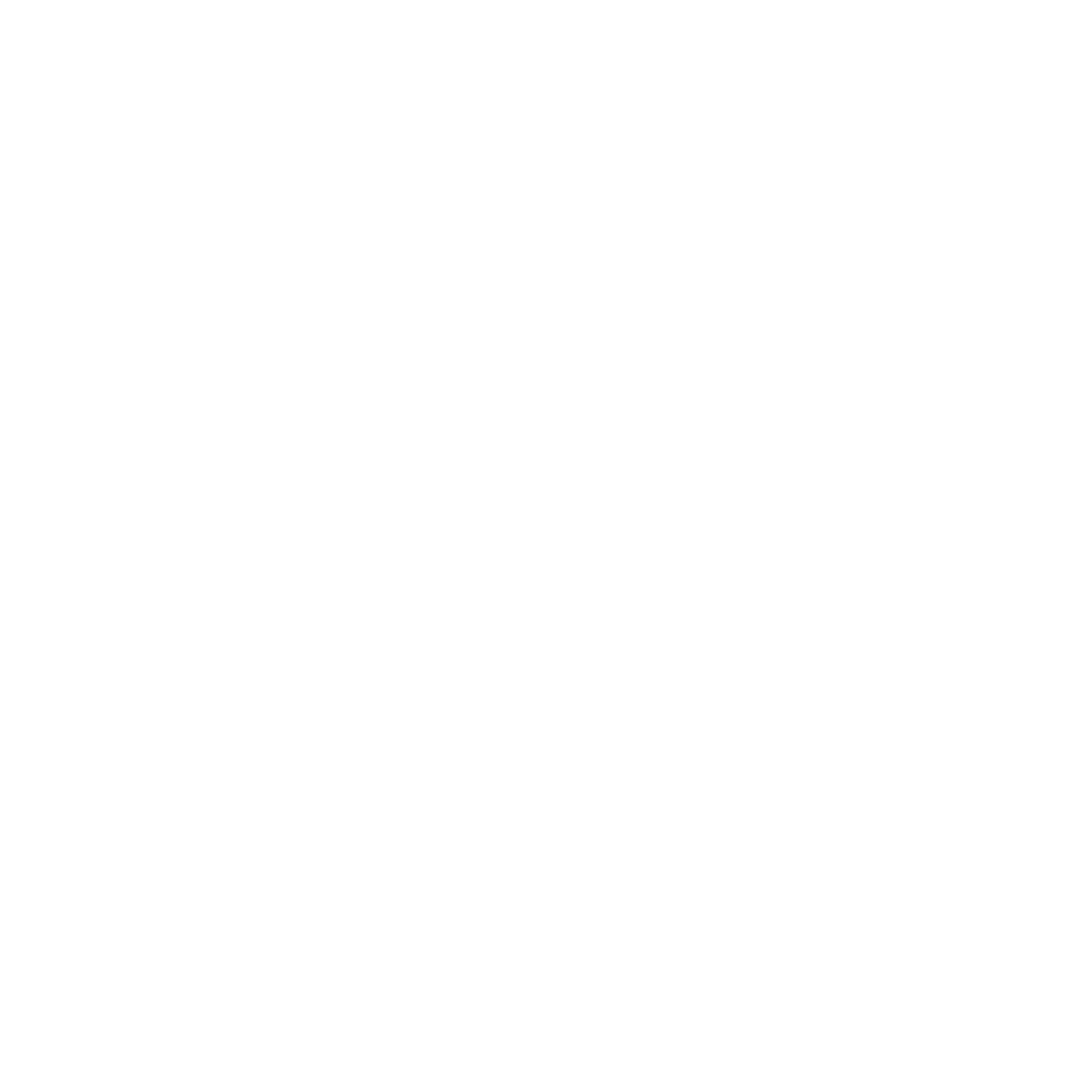 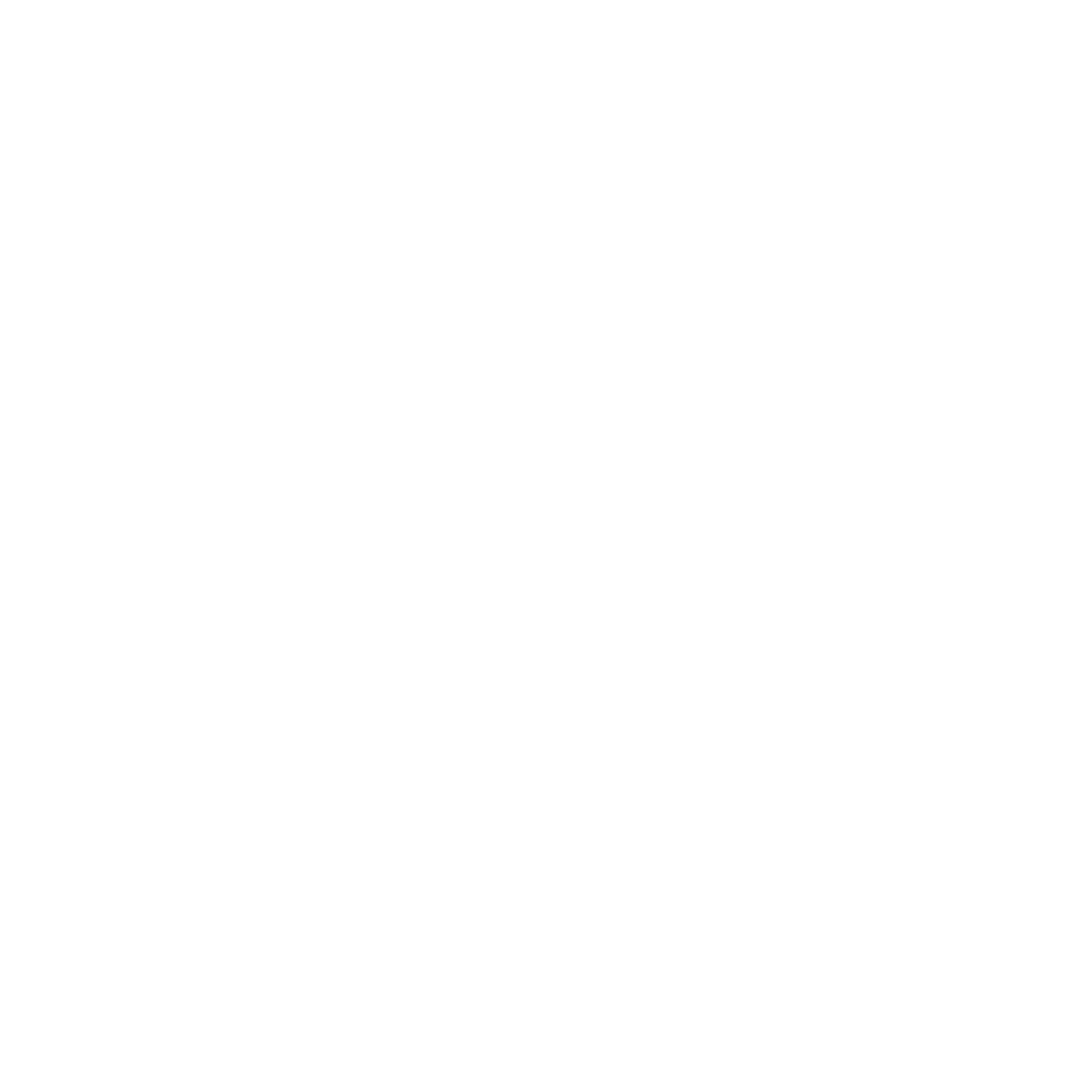 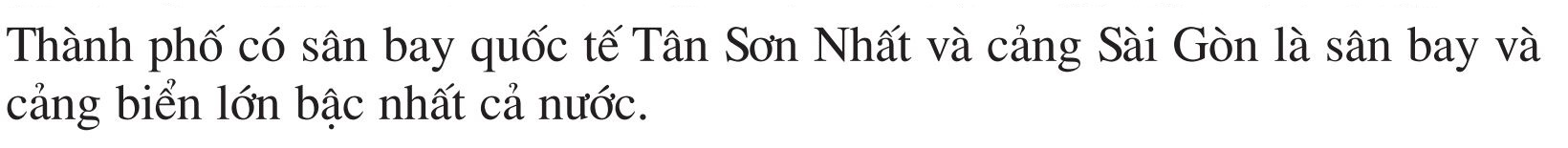 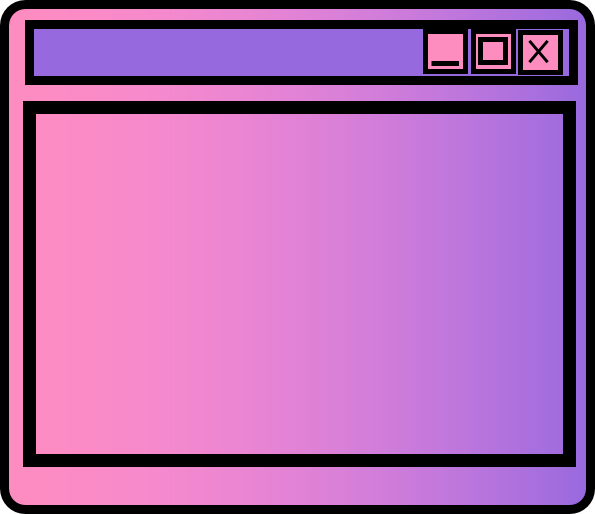 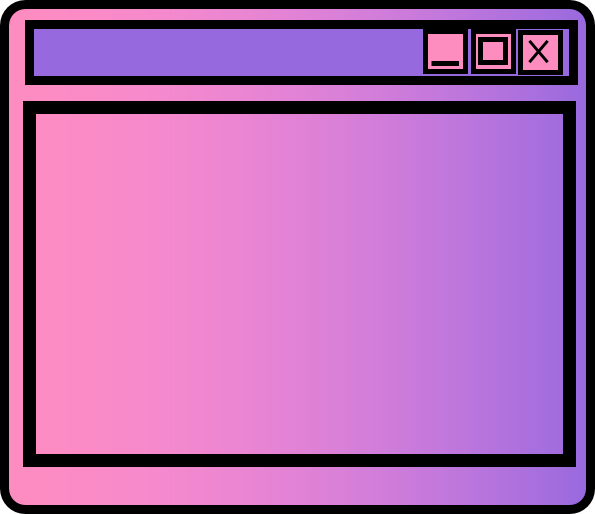 Cảng sài gòn
Sân bay quốc tế tân sơn nhất
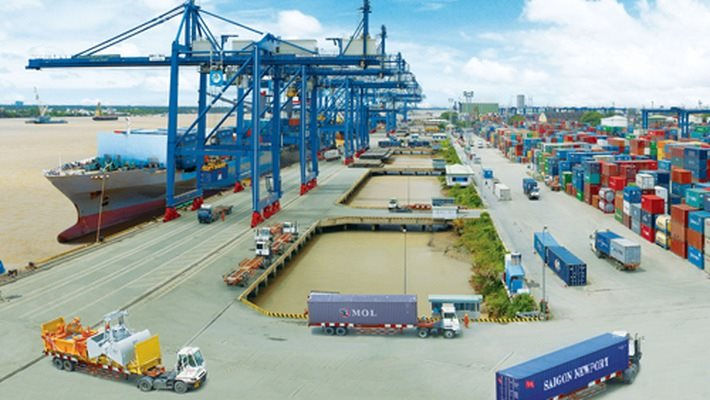 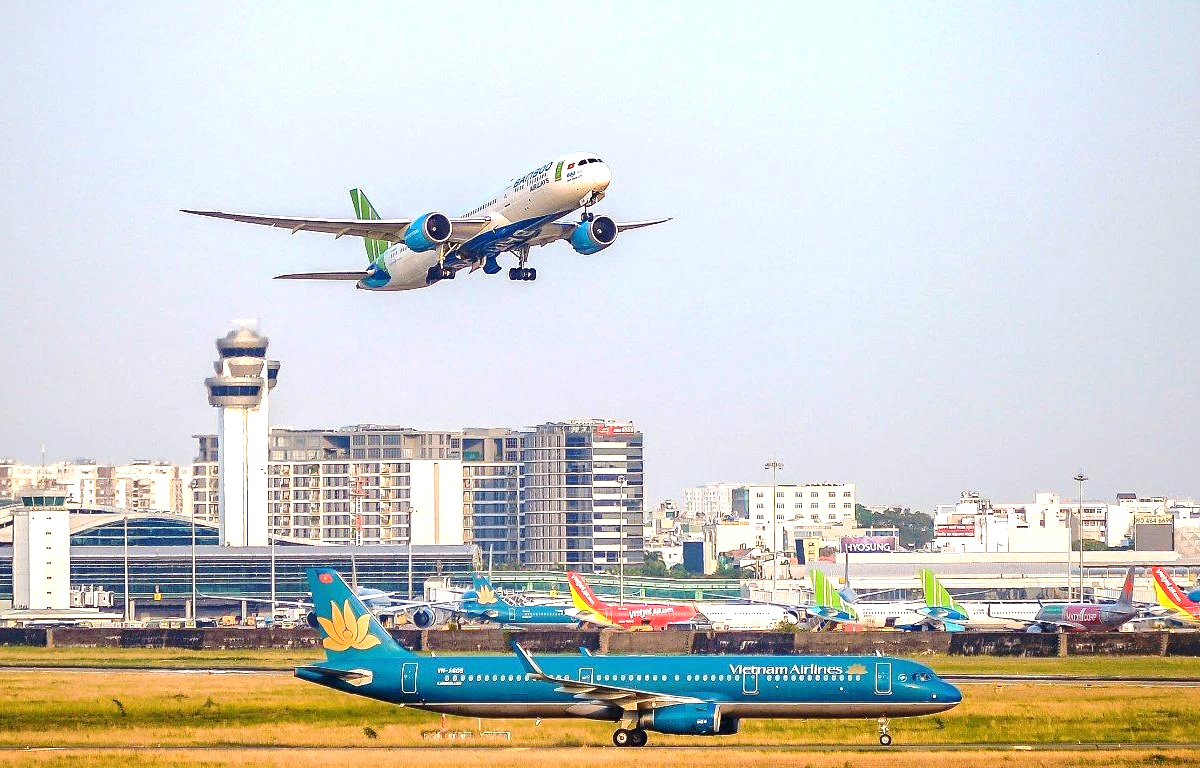 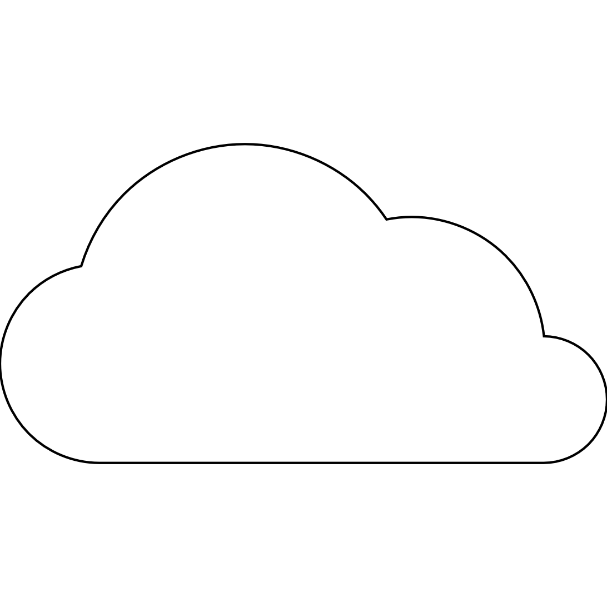 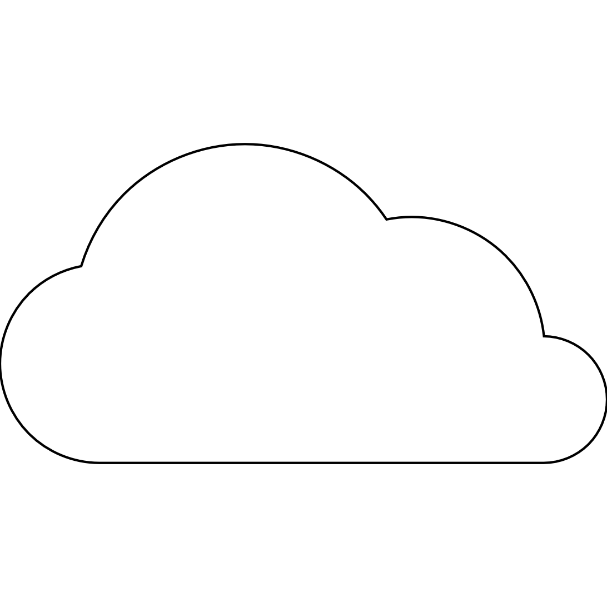 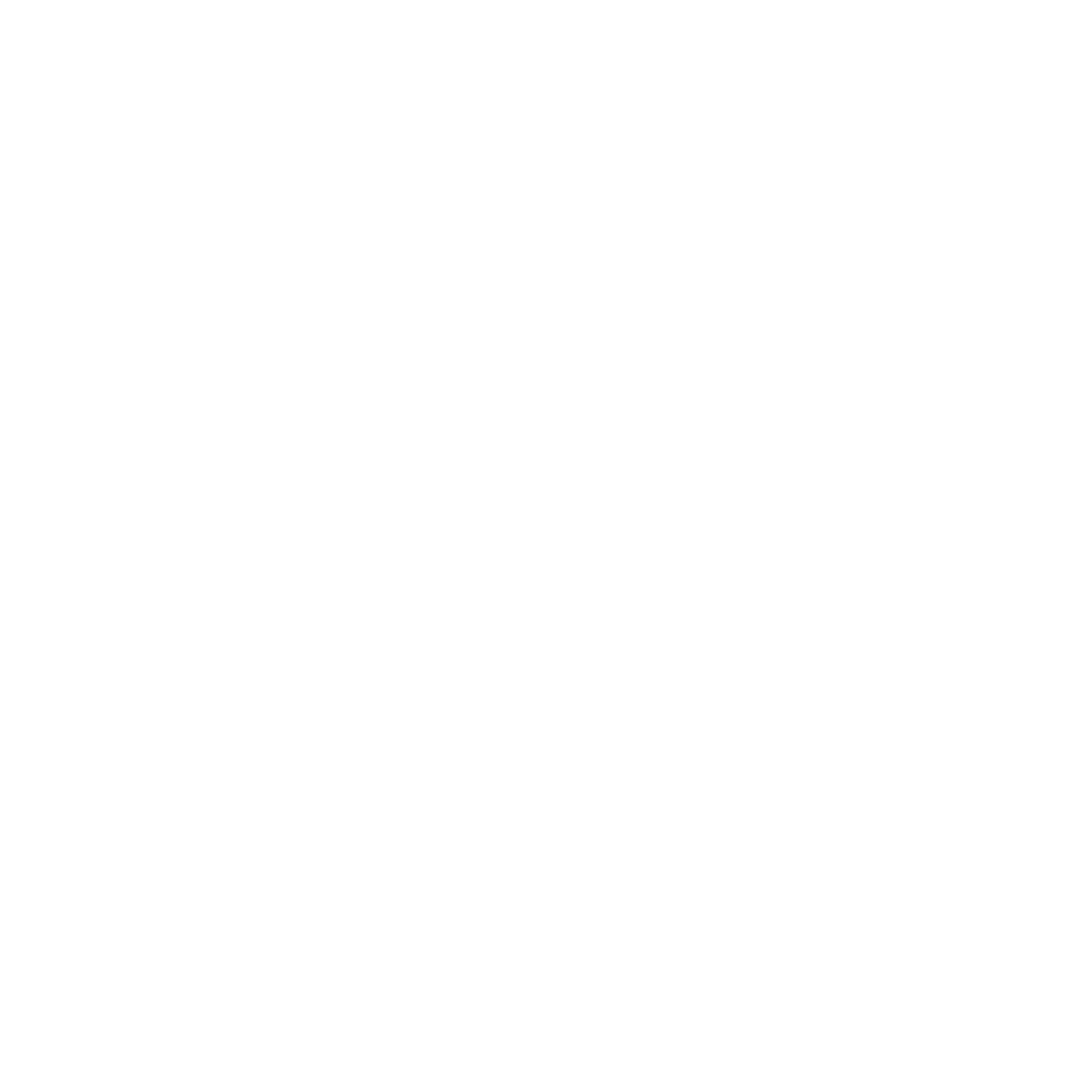 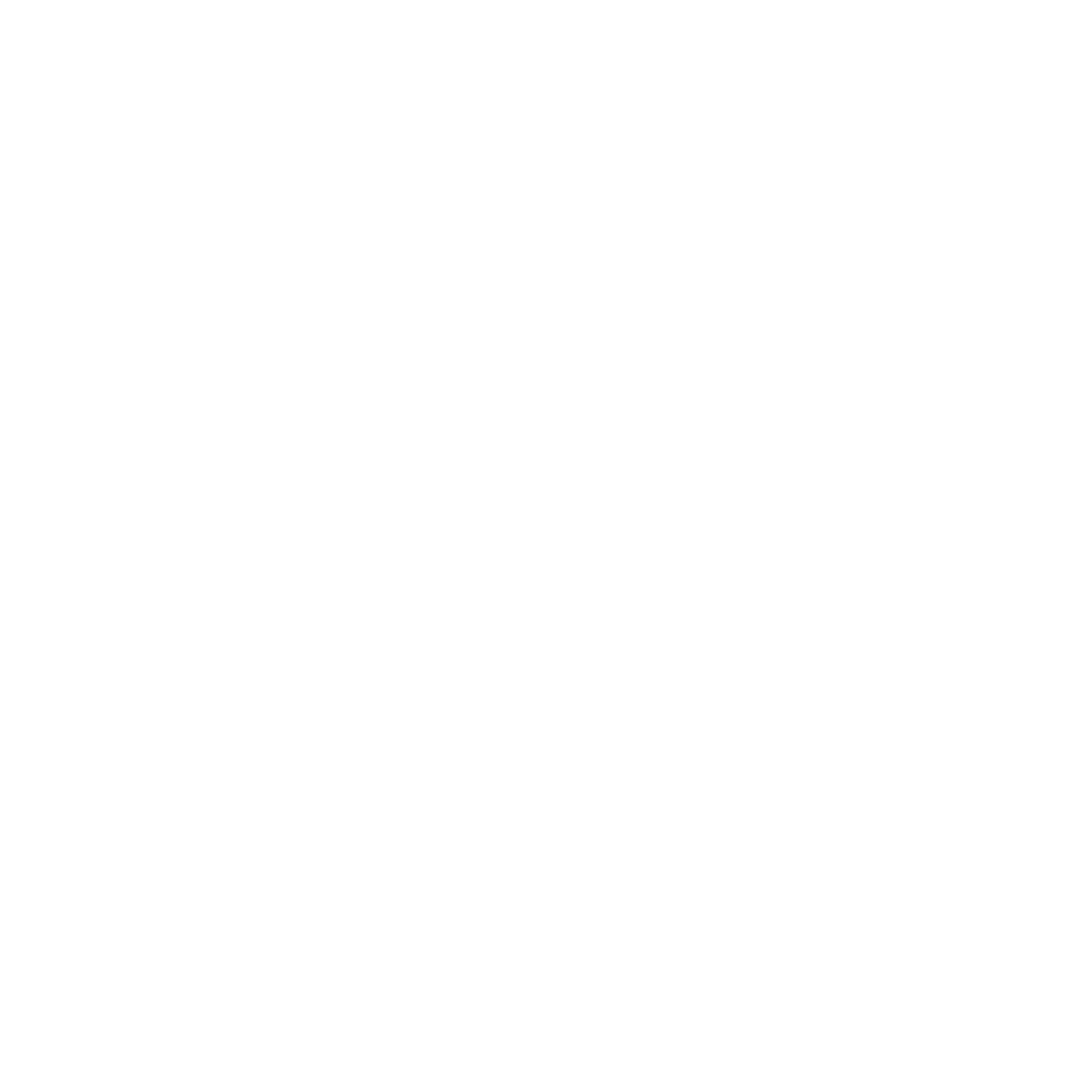 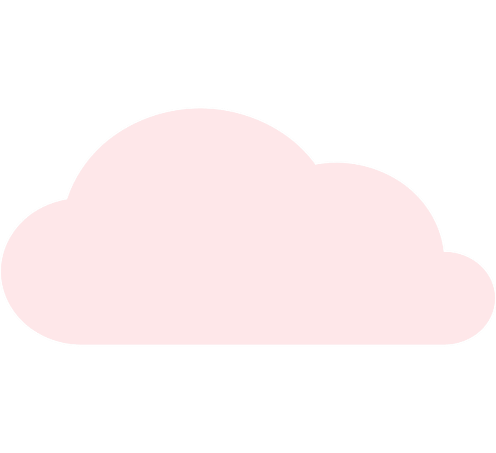 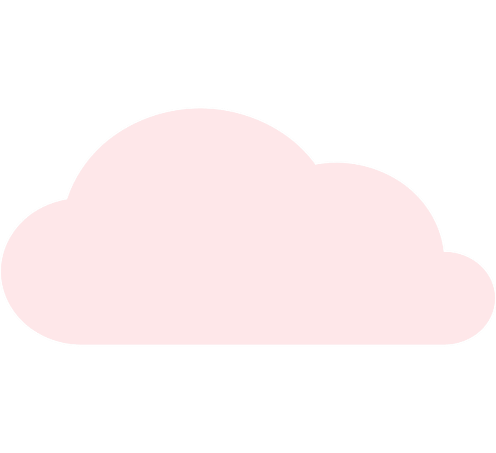 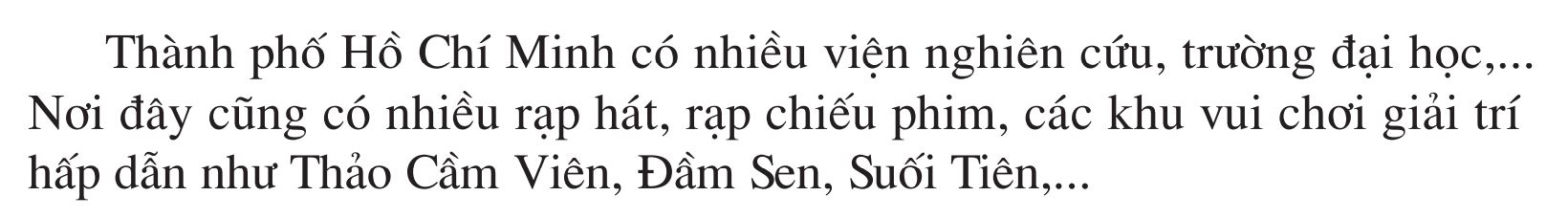 Công viên Đầm sen
Thảo cầm viên
Trường đại học bách khoa
Trường đại học sư phạm tp.hcm
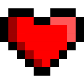 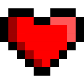 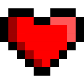 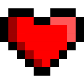 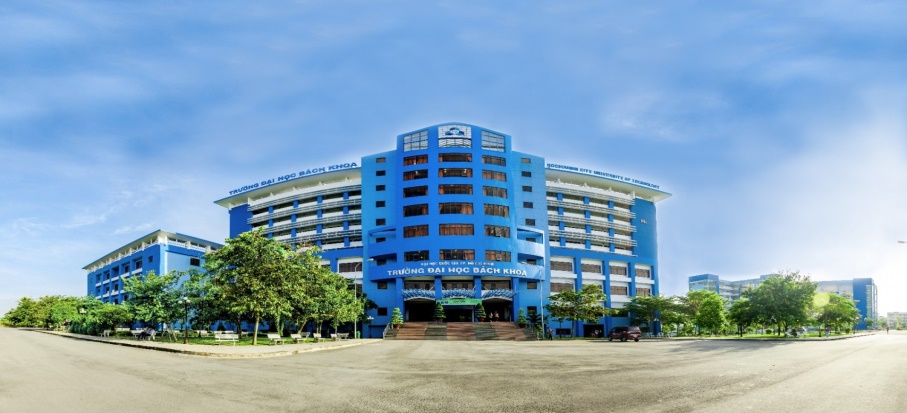 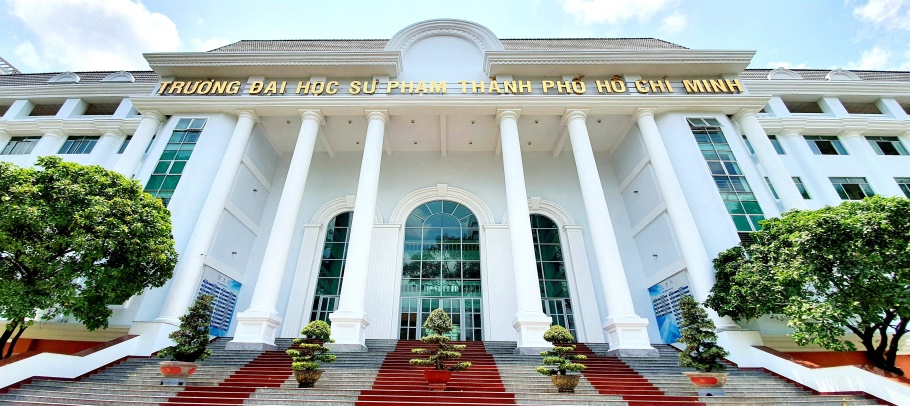 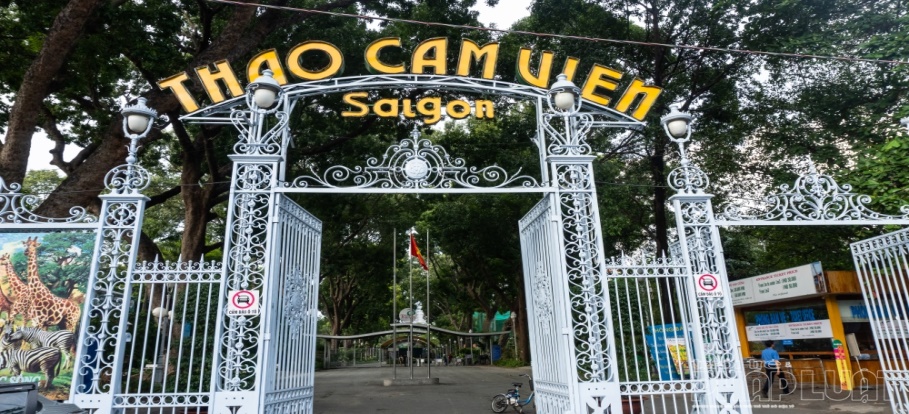 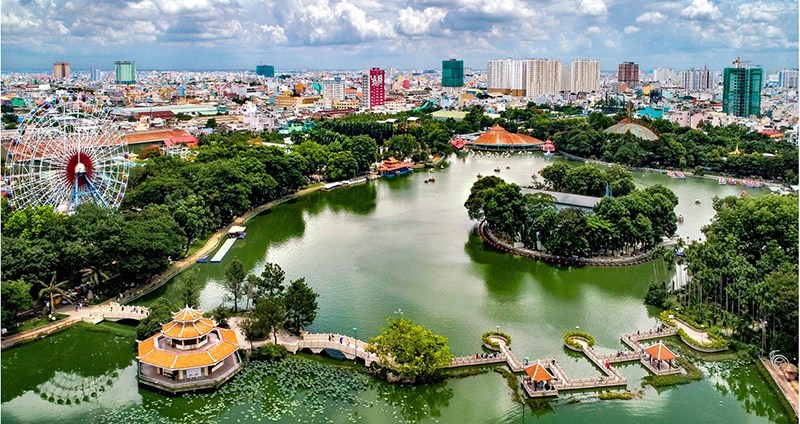 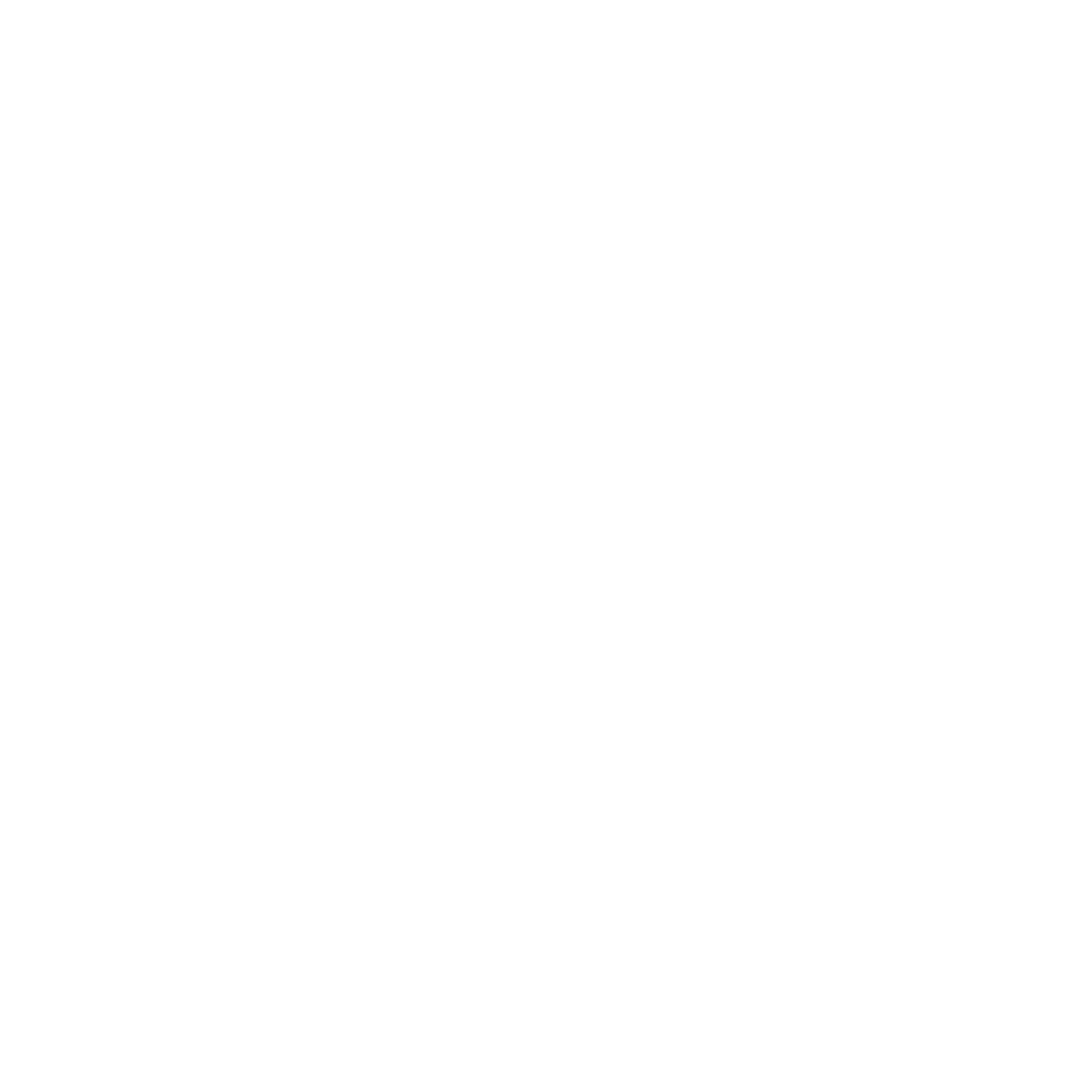 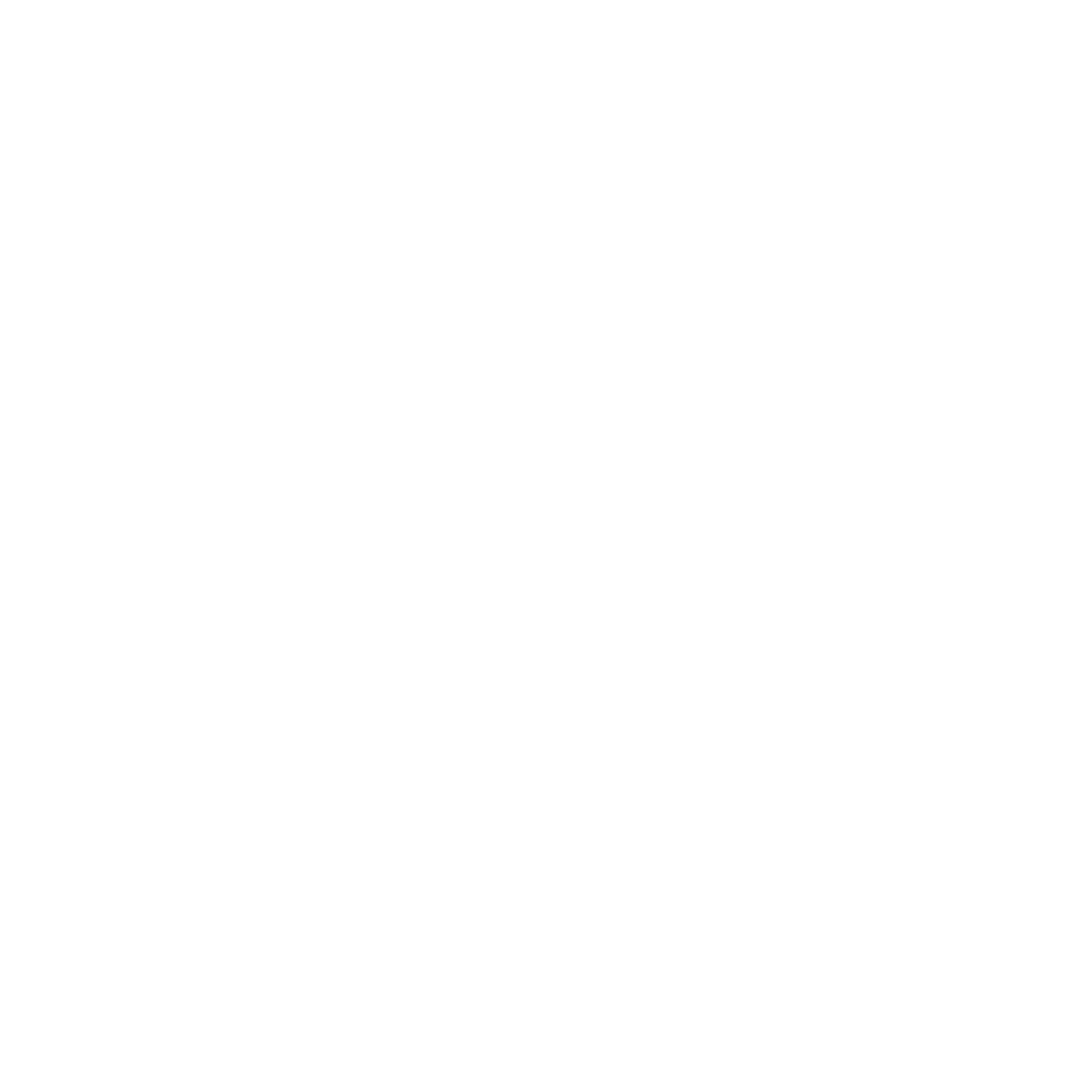 THÀNH PHỐ HỒ CHÍ MINH
TRUNG TÂM VĂN HOÁ - GIÁO DỤC
TRUNG TÂM KINH TẾ
Có
 nhiều chợ,
siêu thị, 
trung tâm 
thương mại
lớn.
Có 
nhiều
ngành
công
nghiệp.
Có nhiều 
viện bảo 
tàng, nhà hát,
rạp chiếu
phim.
Có sân 
bay
quốc tế 
và
cảng 
biển 
lớn.
Có nhiềuviện nghiên 
cứu, trường
đại học.
Có các khu
vui chơi
giải trí.
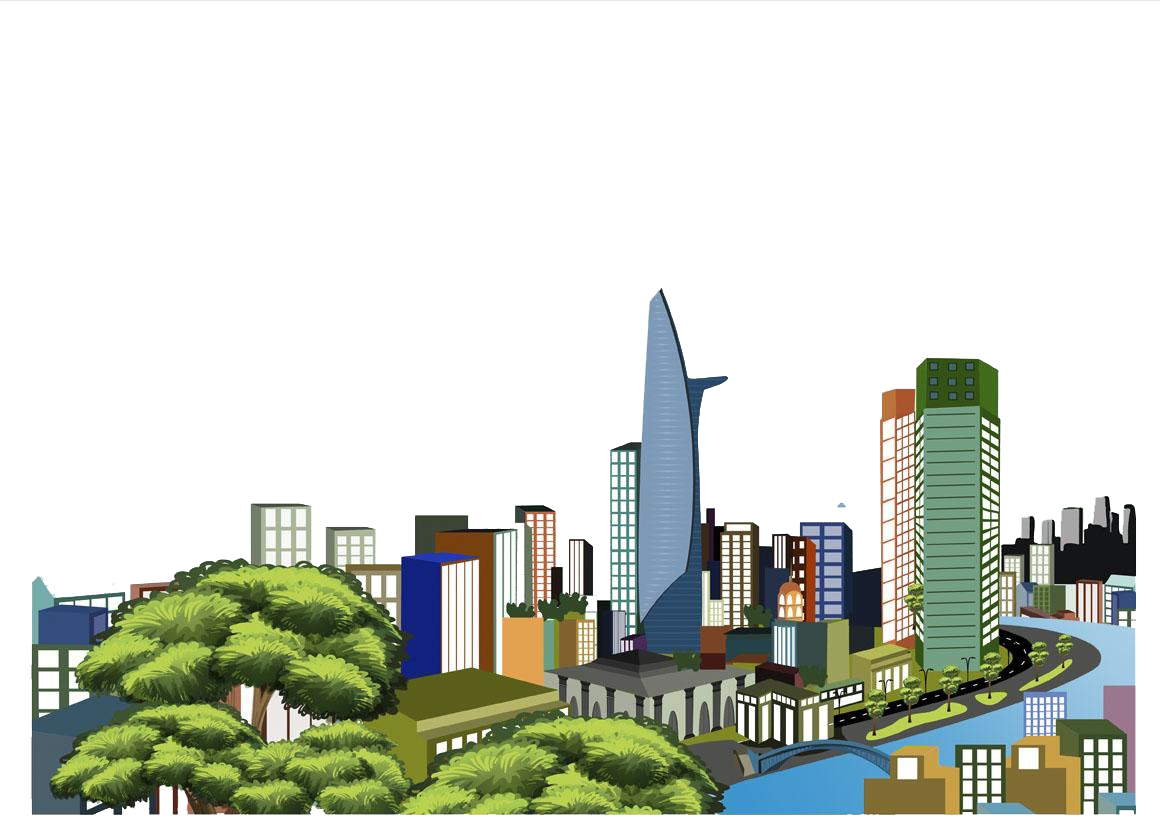 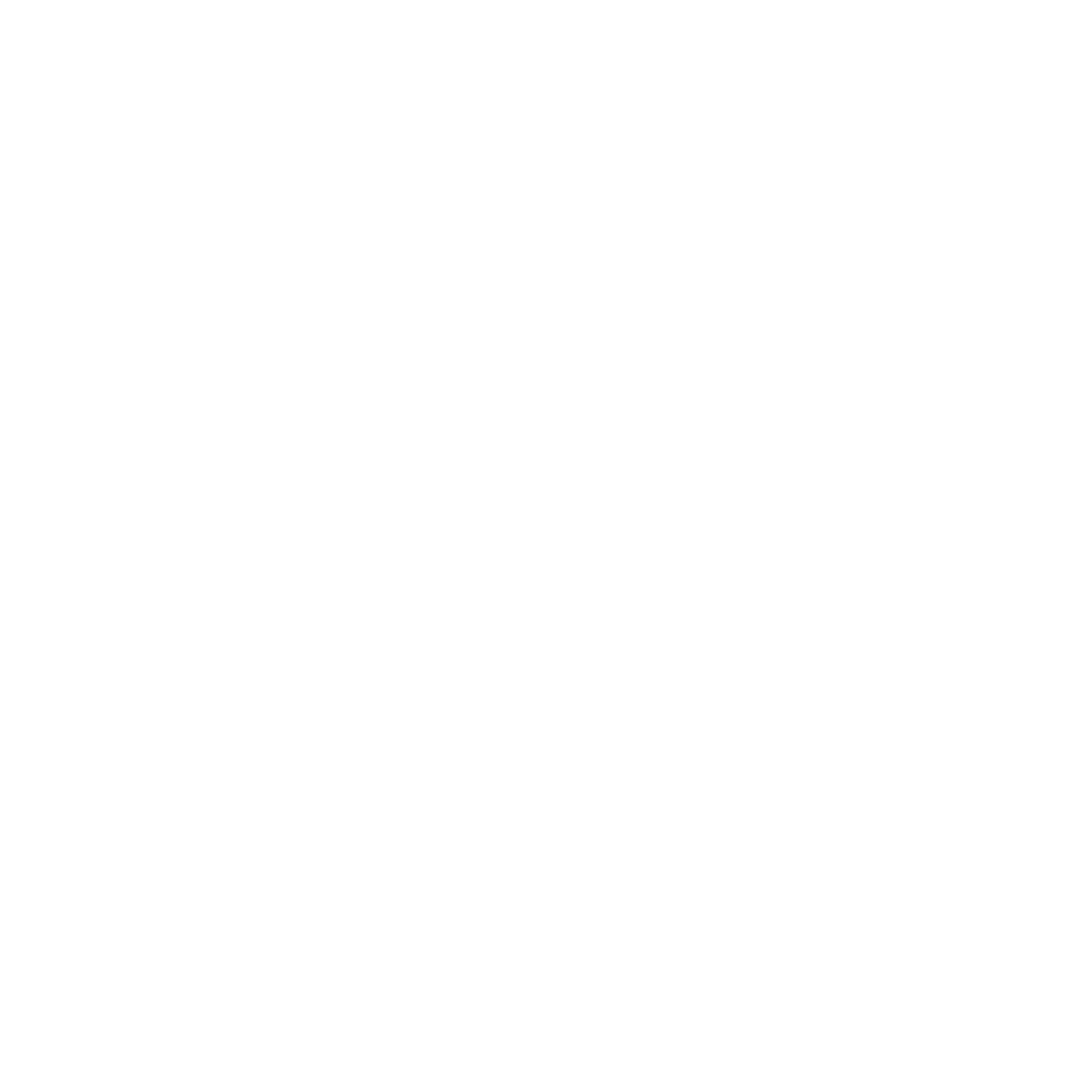 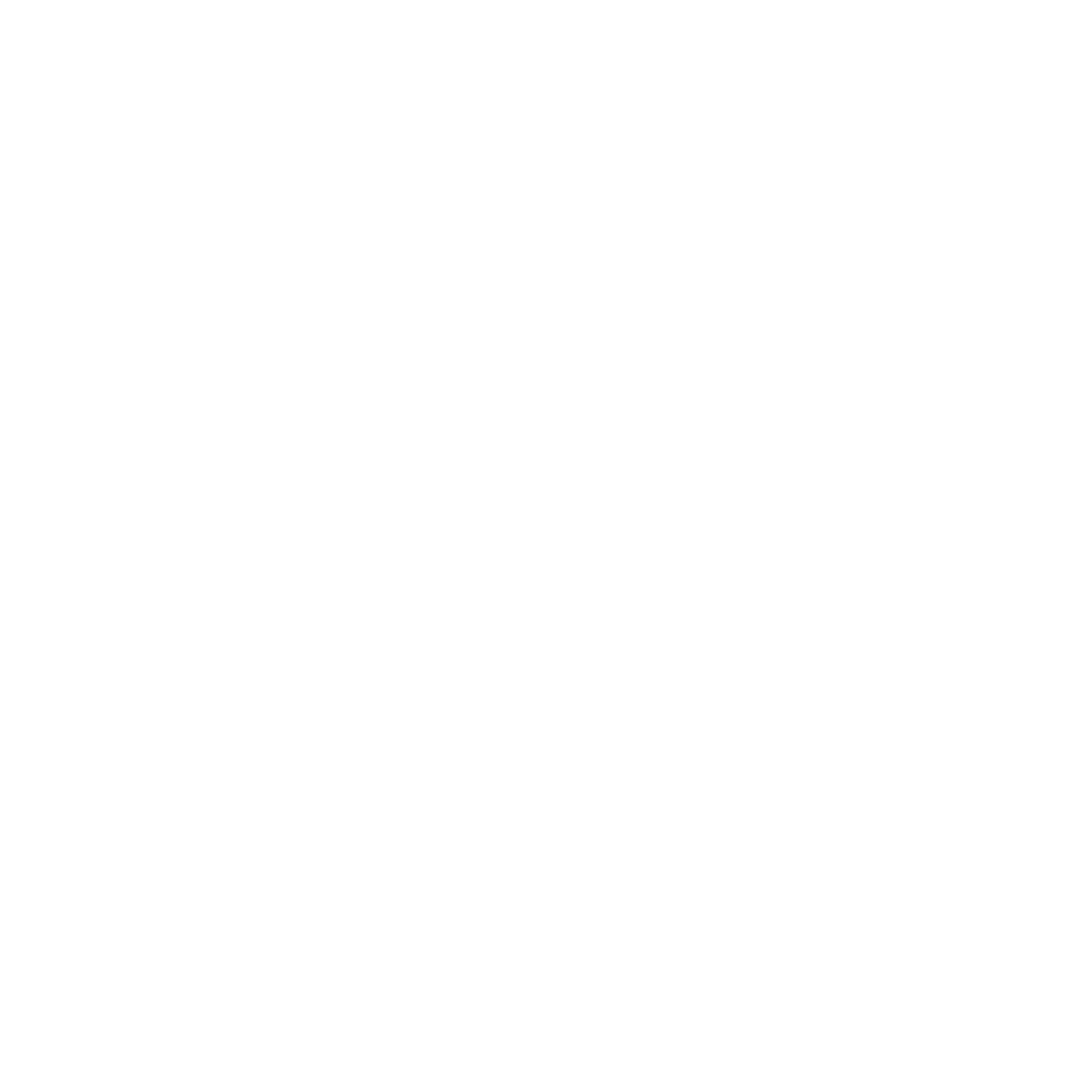 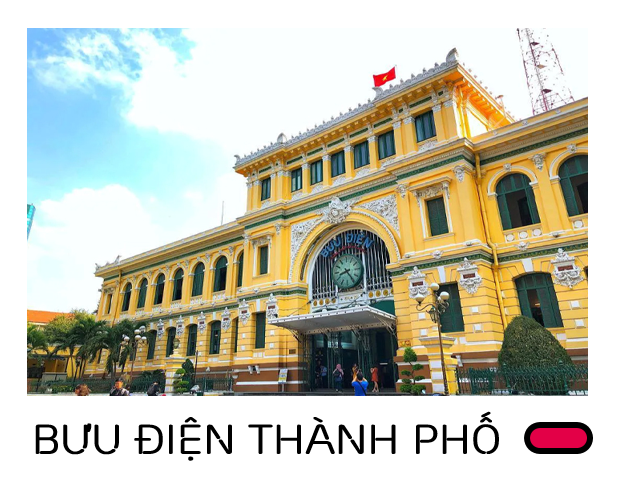 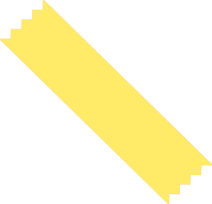 KẾT LUẬN
KẾT LUẬN
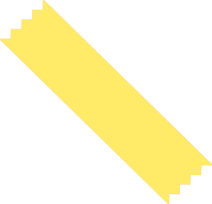 Thành phố Hồ Chí Minh là trung tâm kinh tế, văn hóa - giáo dục, khoa học lớn nhất của cả nước.
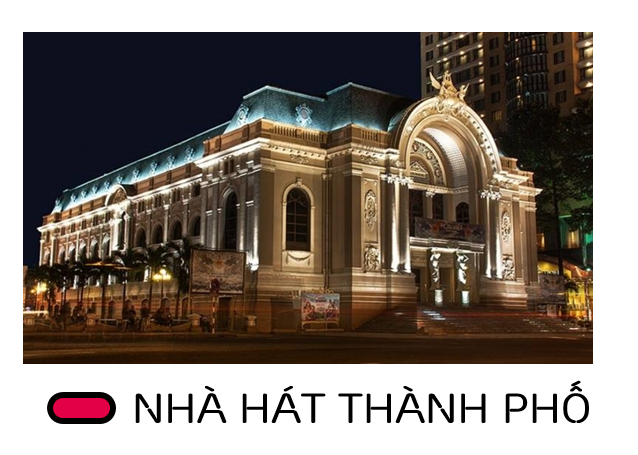 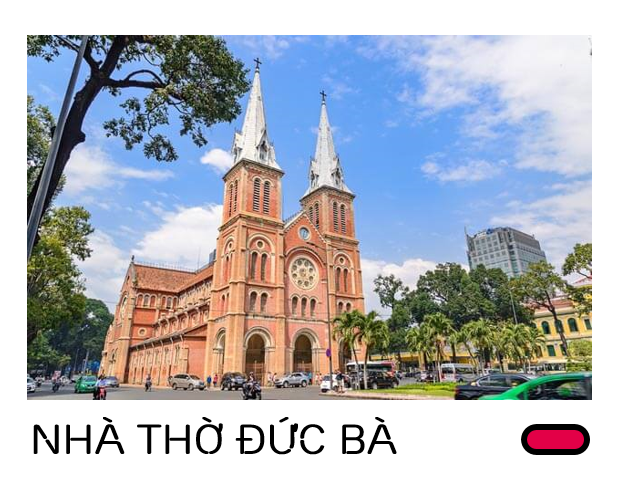 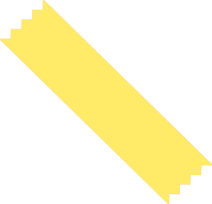 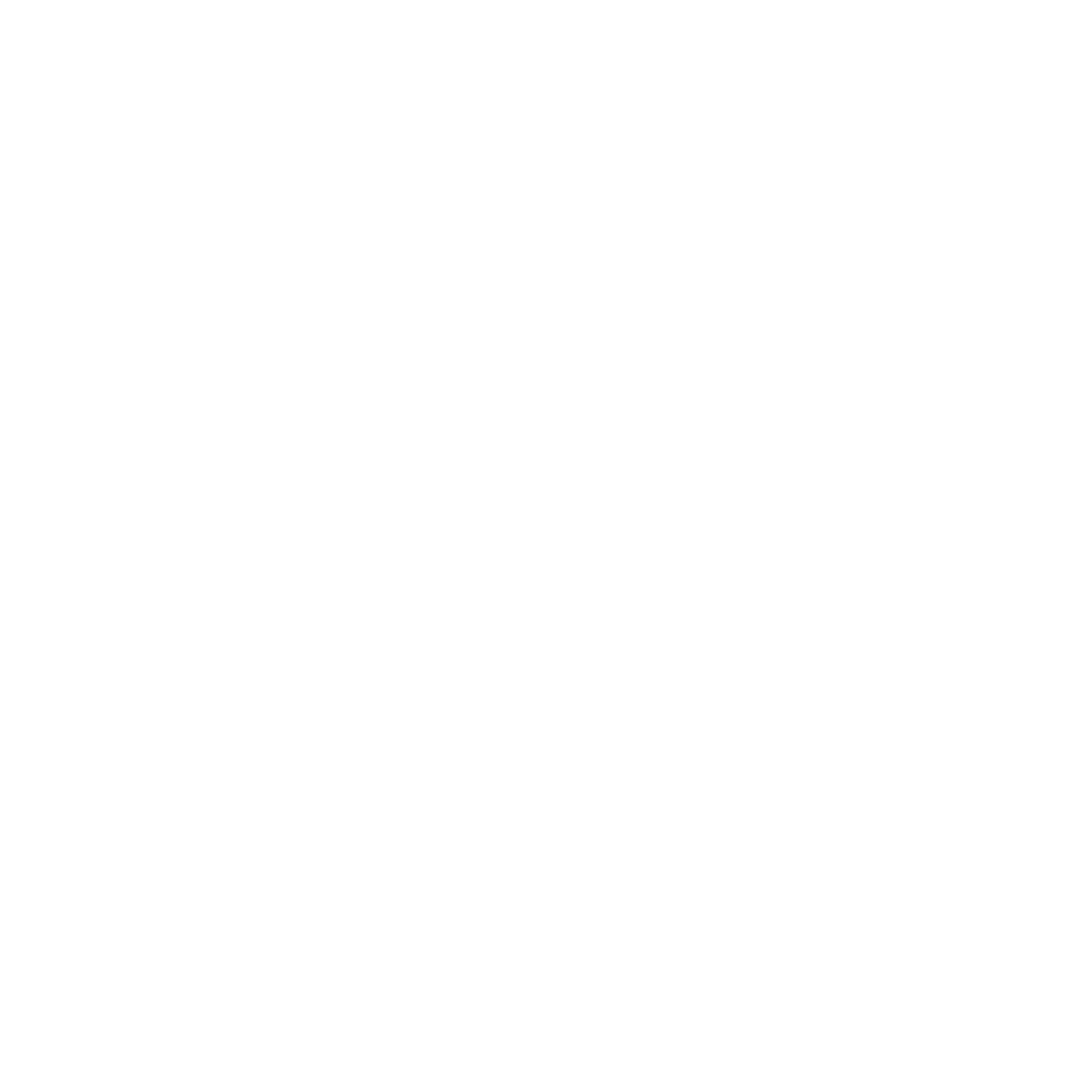 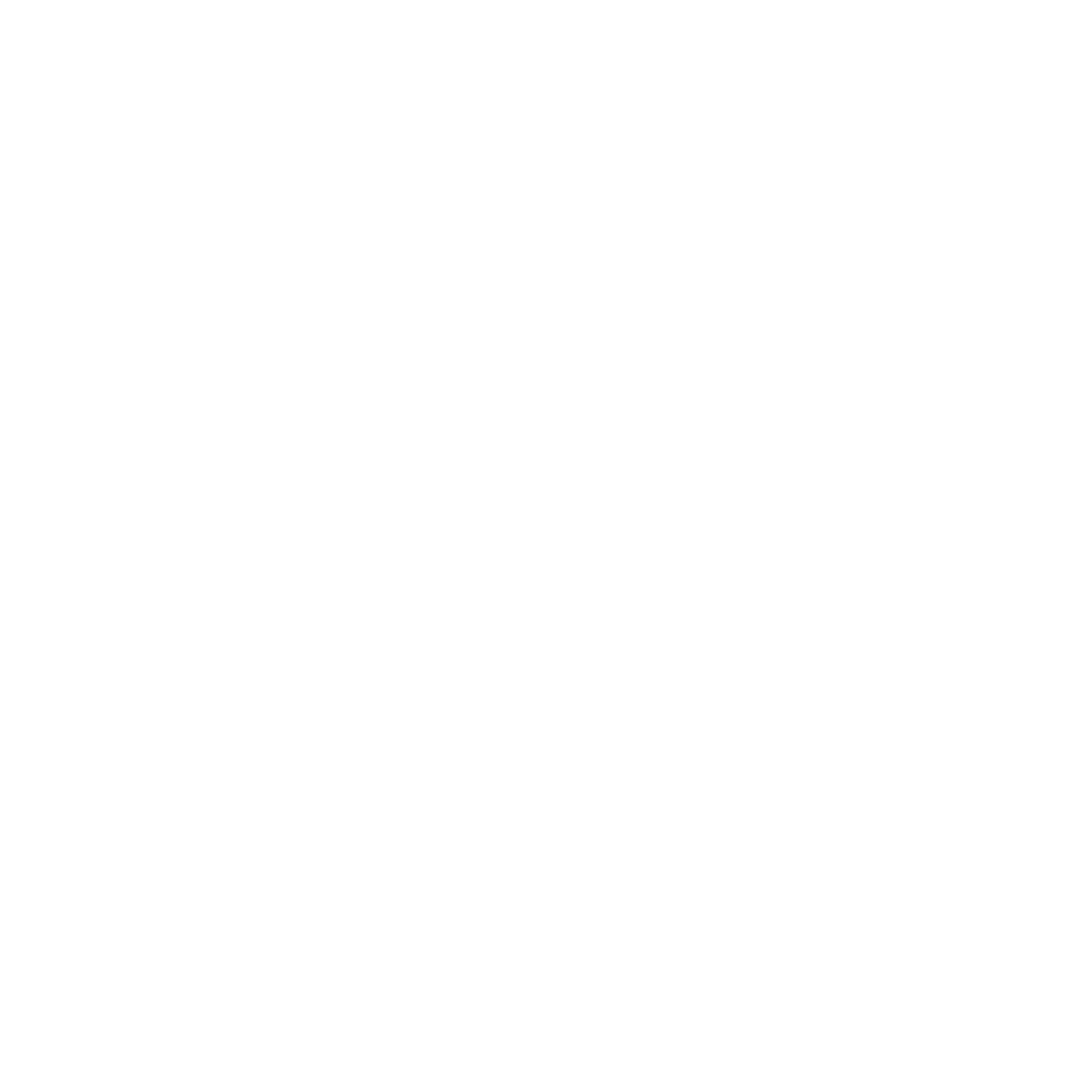 QUẬN 10
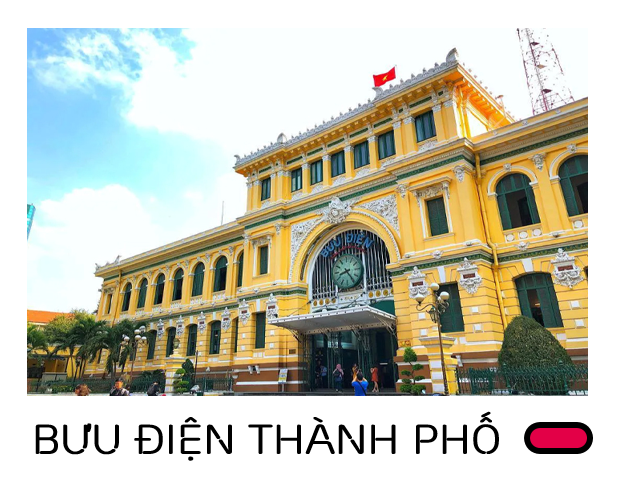 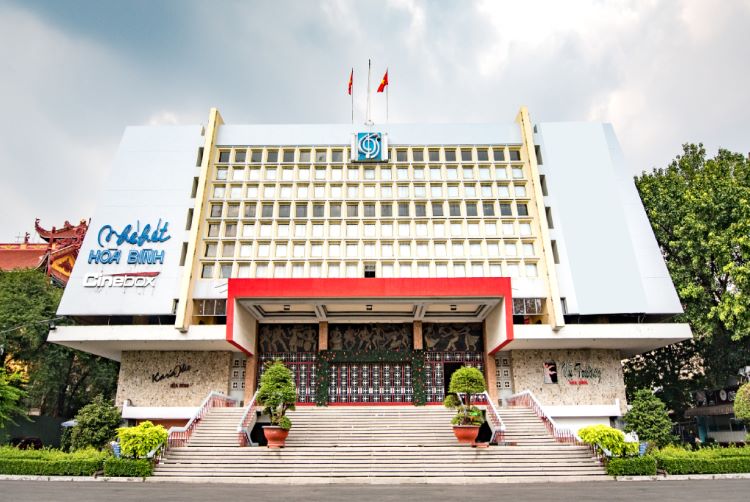 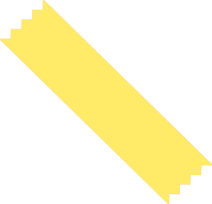 Quận 10 là một trong những quận nội thành của Thành phố Hồ Chí Minh có nhiều điều kiện thuận lợi trong việc giao lưu kinh tế, văn hóa xã hội với các quận trung tâm và ngoại thành, là cơ hội để thúc đẩy sự phát triển kinh tế – xã hội của quận trong sự nghiệp công nghiệp hóa, hiện đại hóa đất nước.
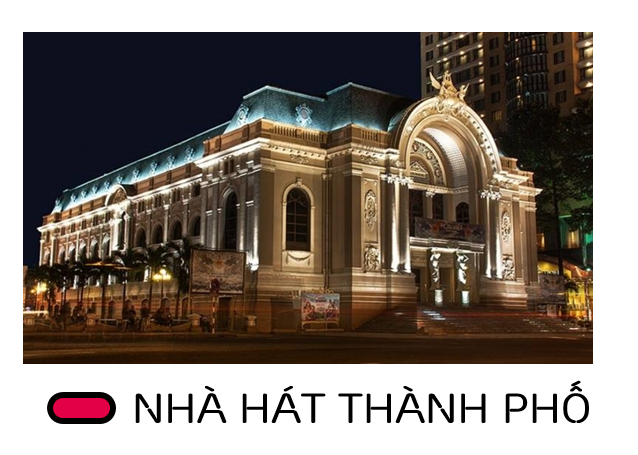 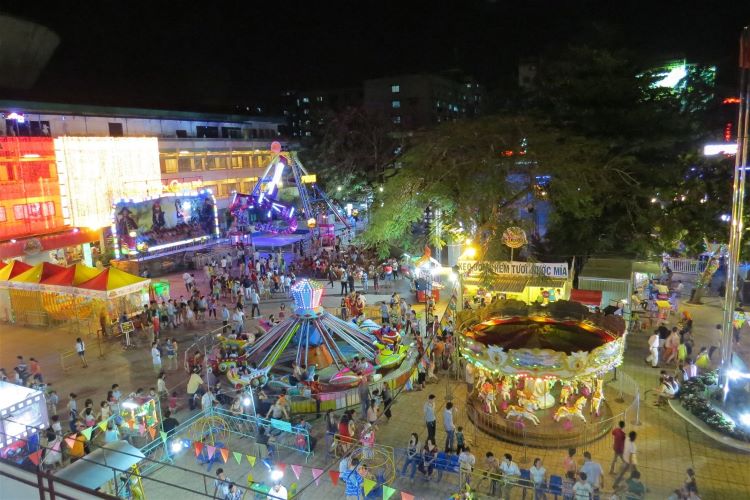 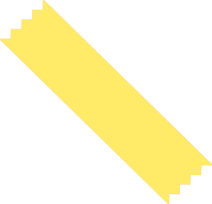 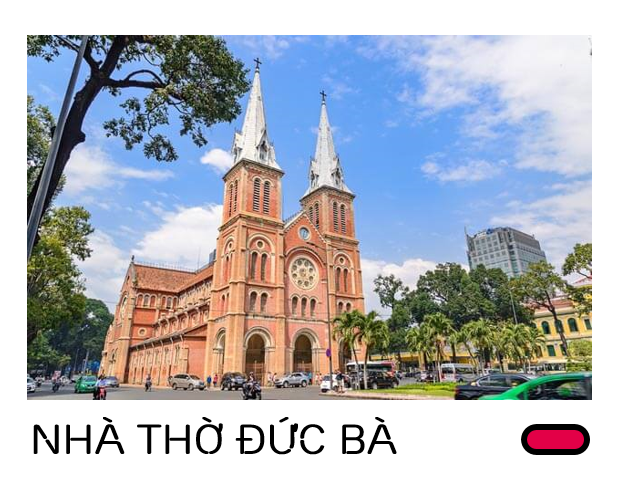 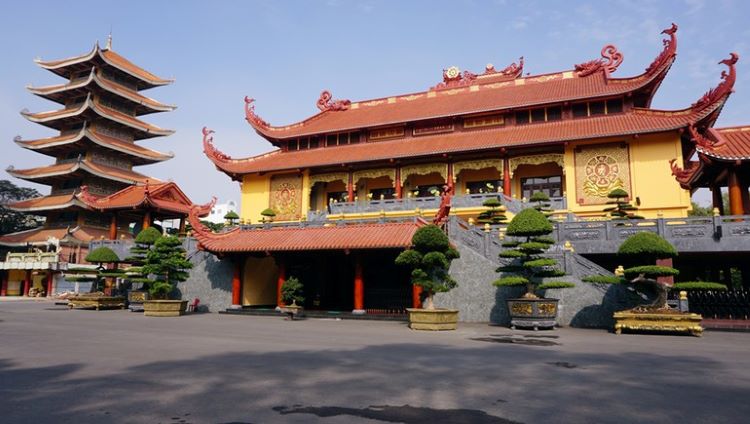 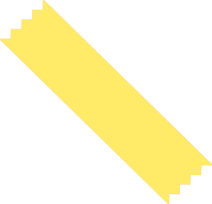 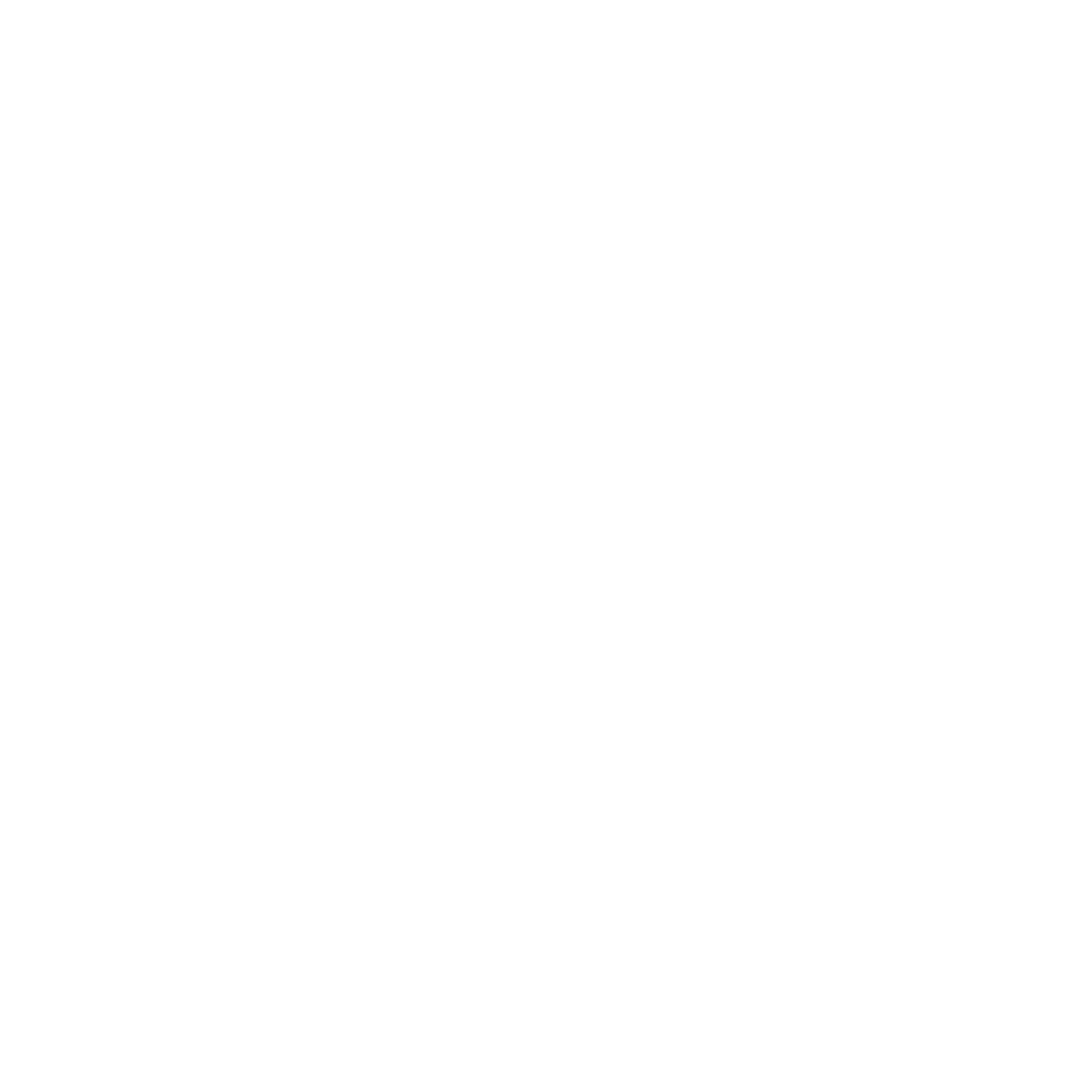 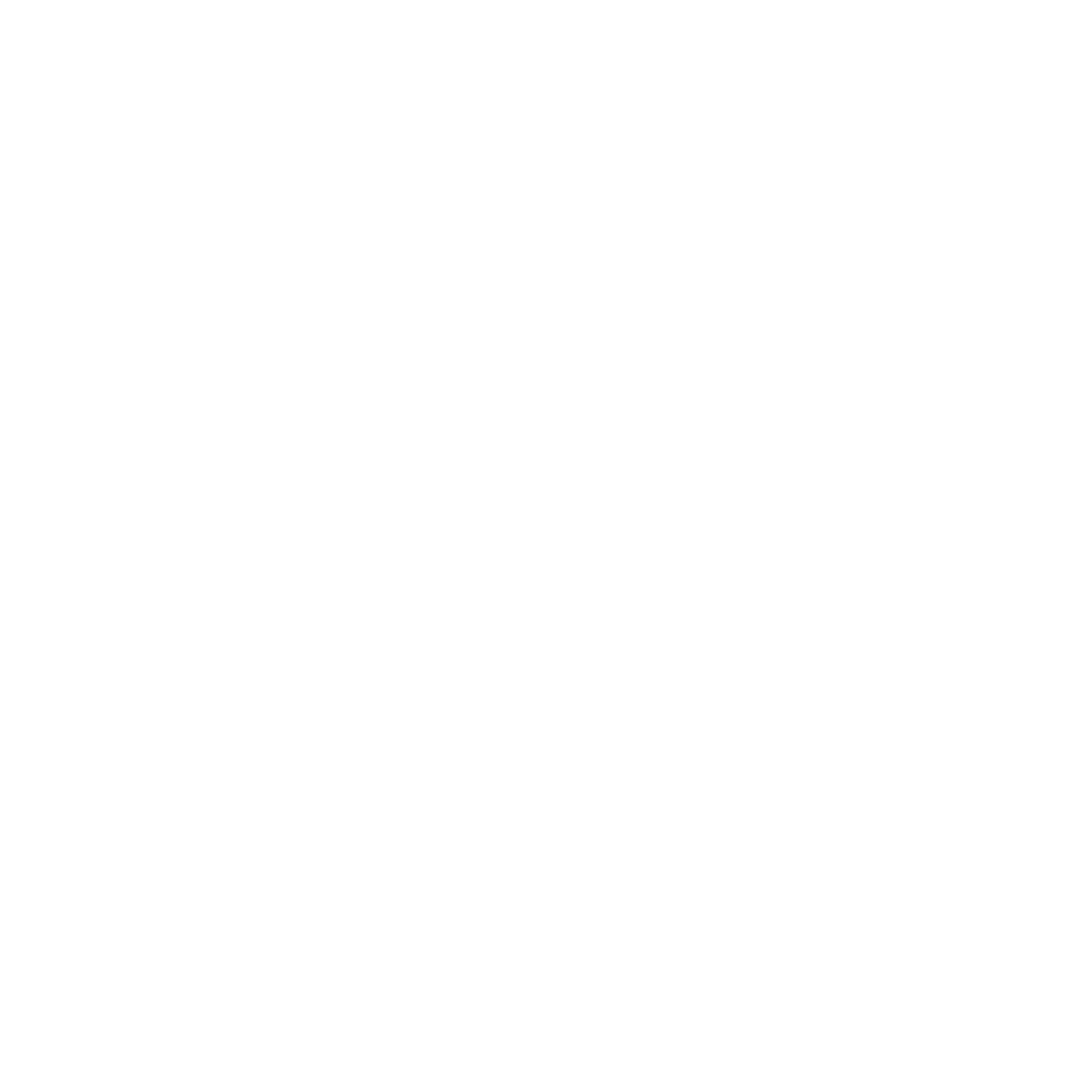 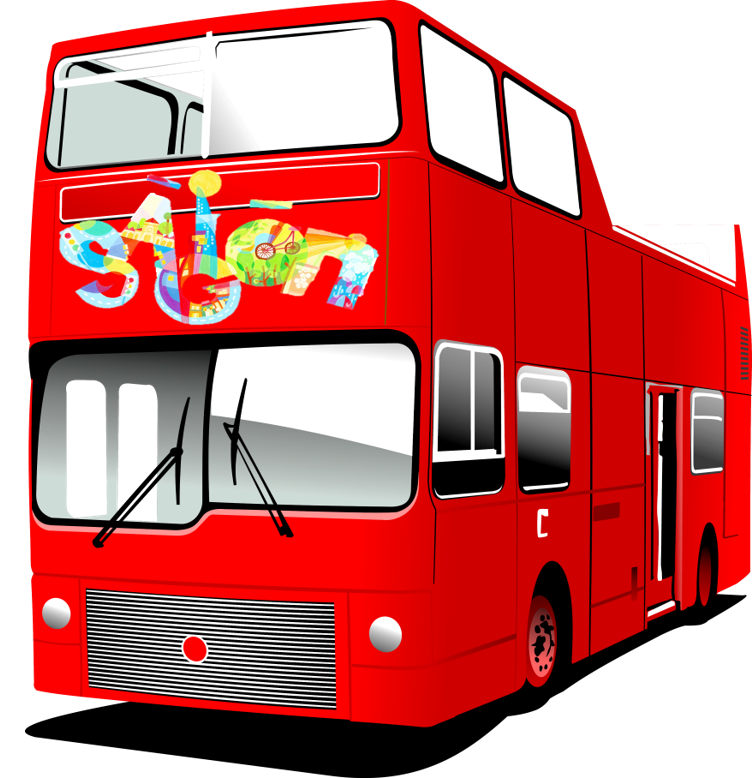 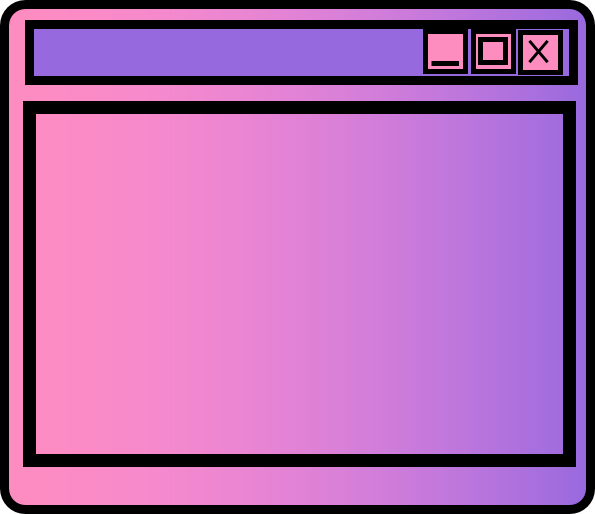 Ghi nhớ
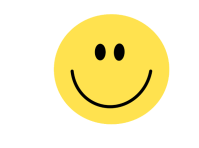 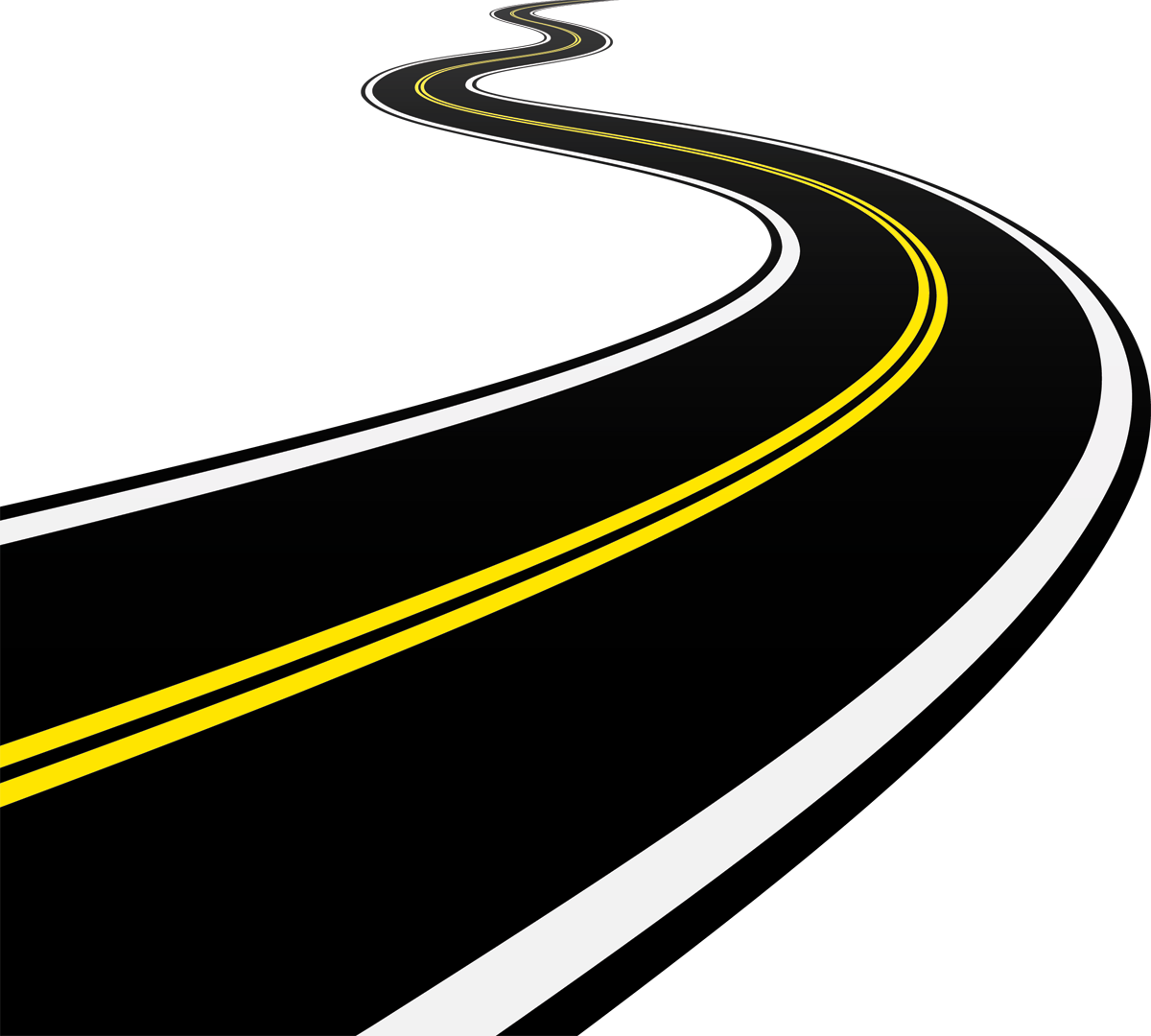 Thành phố Hồ Chí Minh là đô thị lớn nhất nước ta nằm ở Đông Nam Bộ. Với lịch sử hơn 300 năm hình thành và phát triển, đây là trung tâm công nghiệp, văn hóa và giáo dục lớn bậc nhất của đất nước.
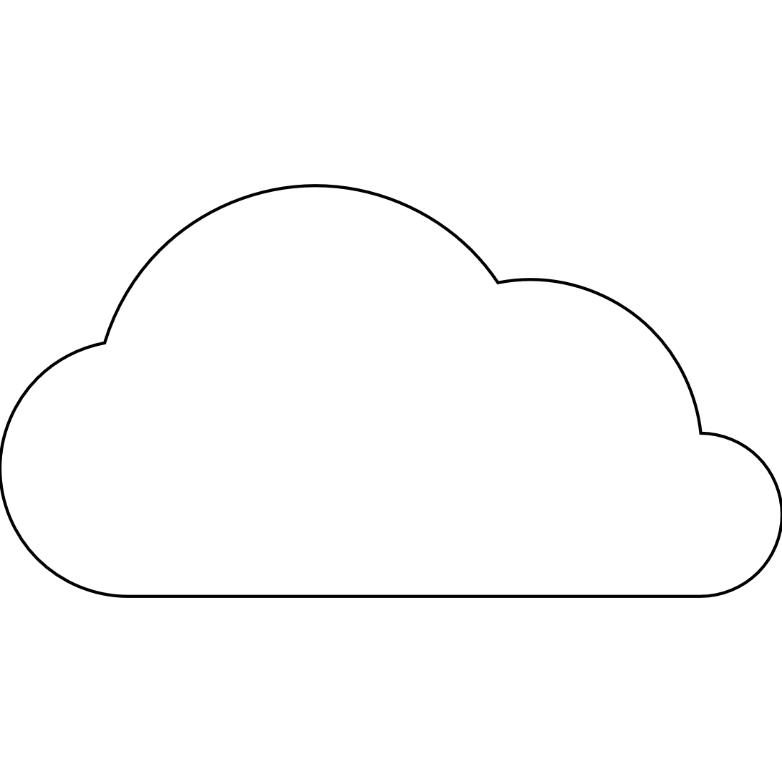 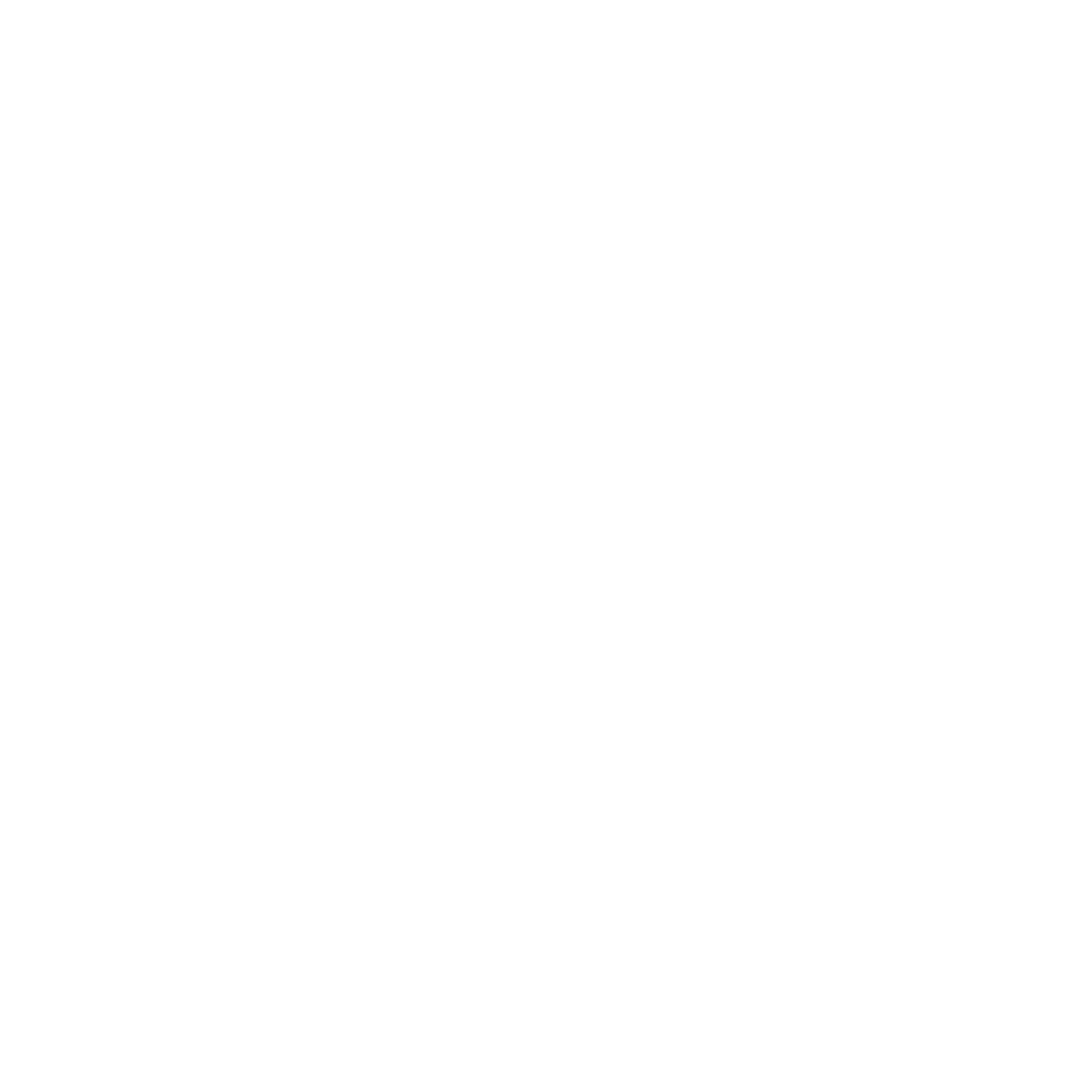 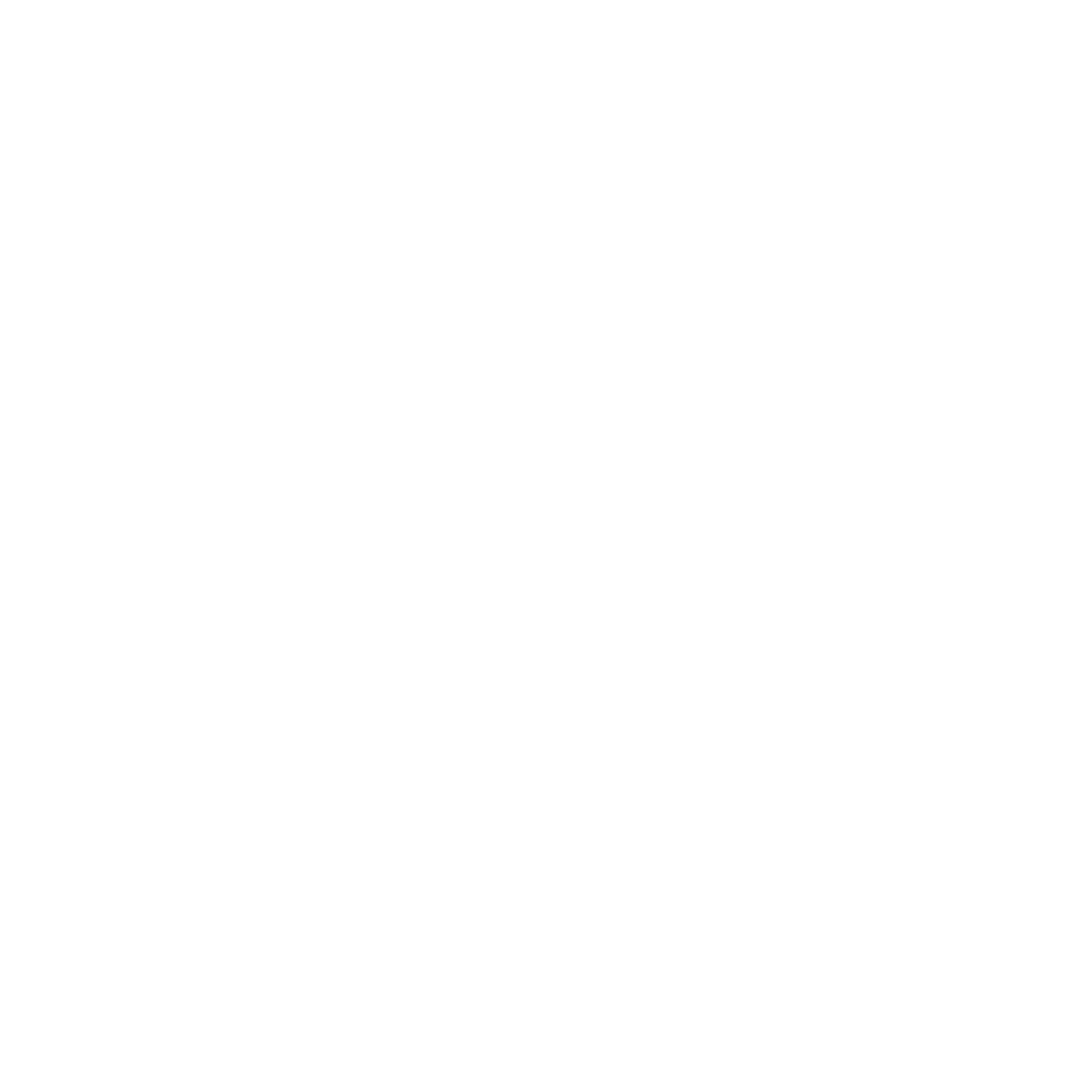 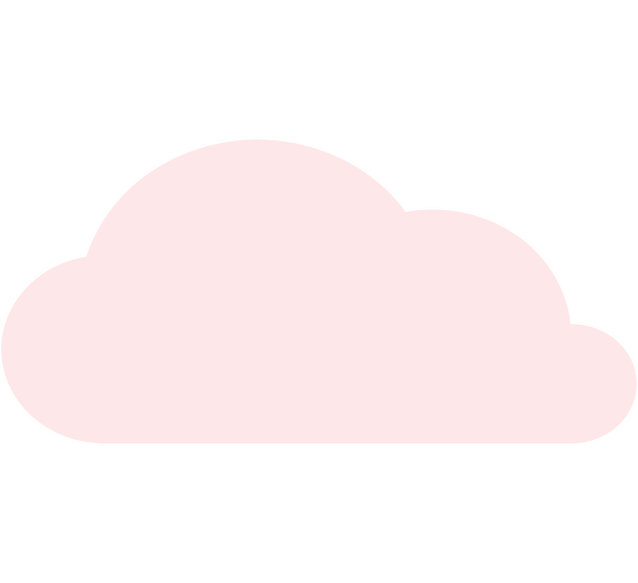 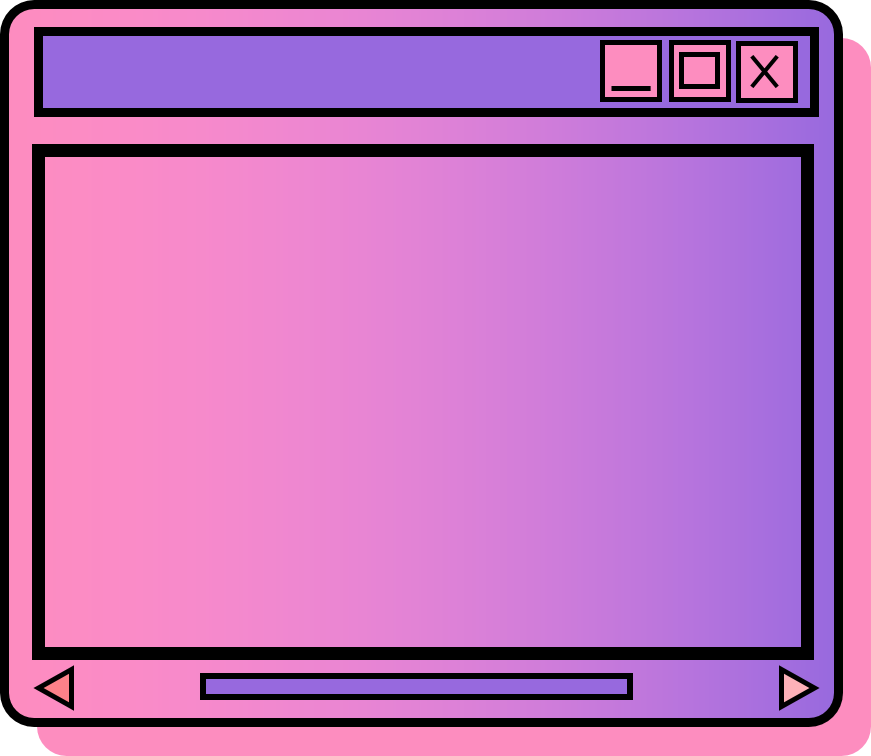 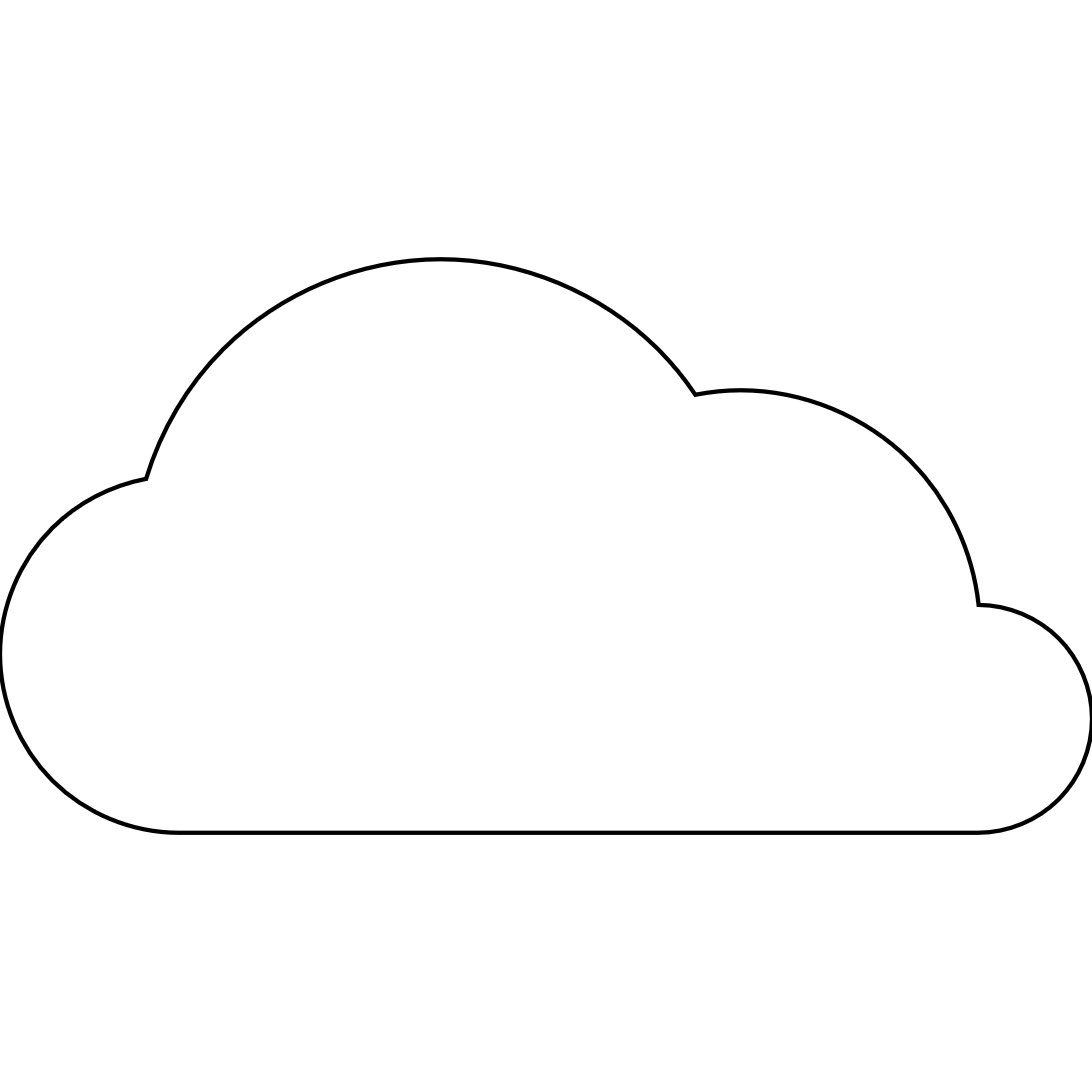 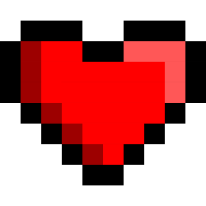 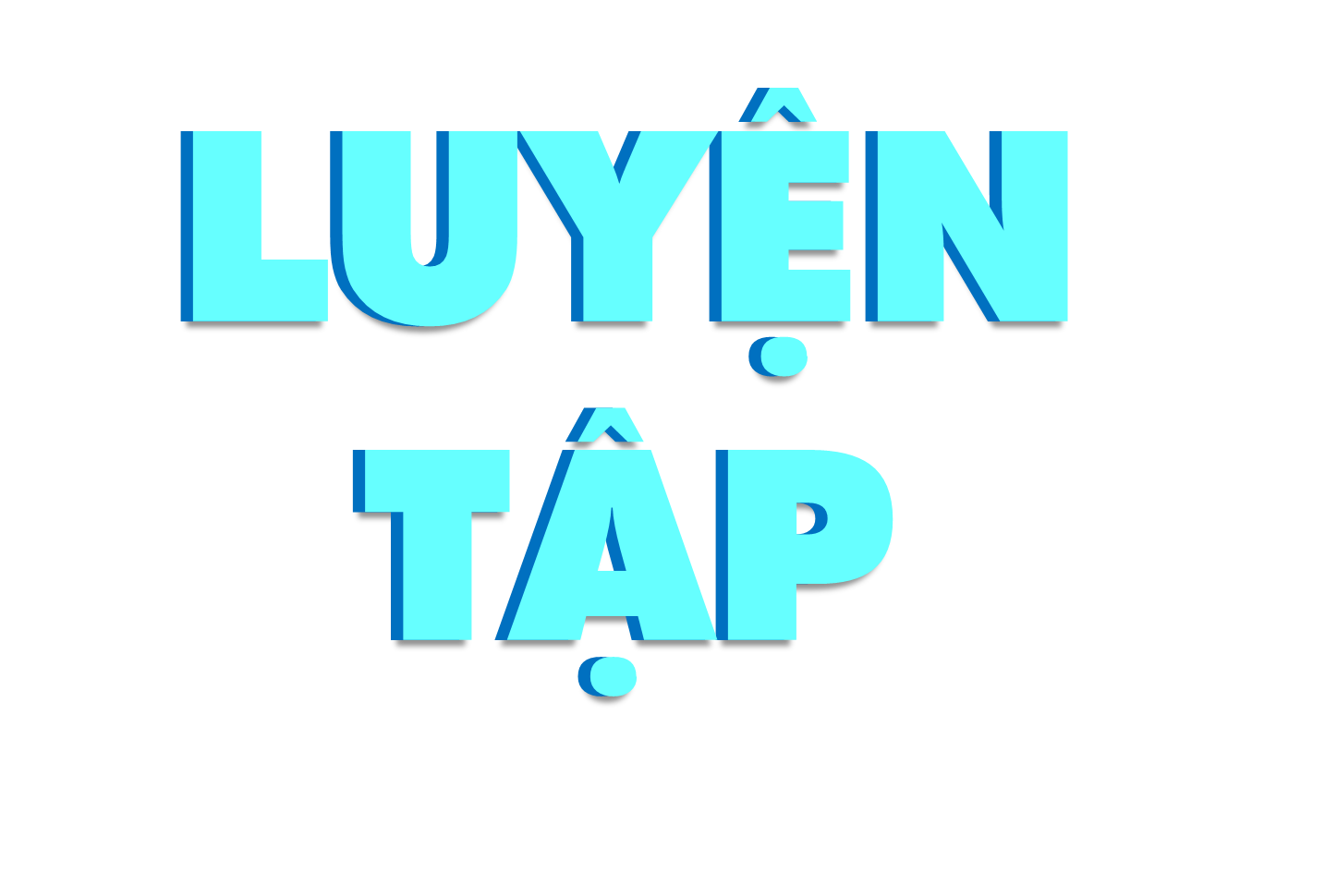 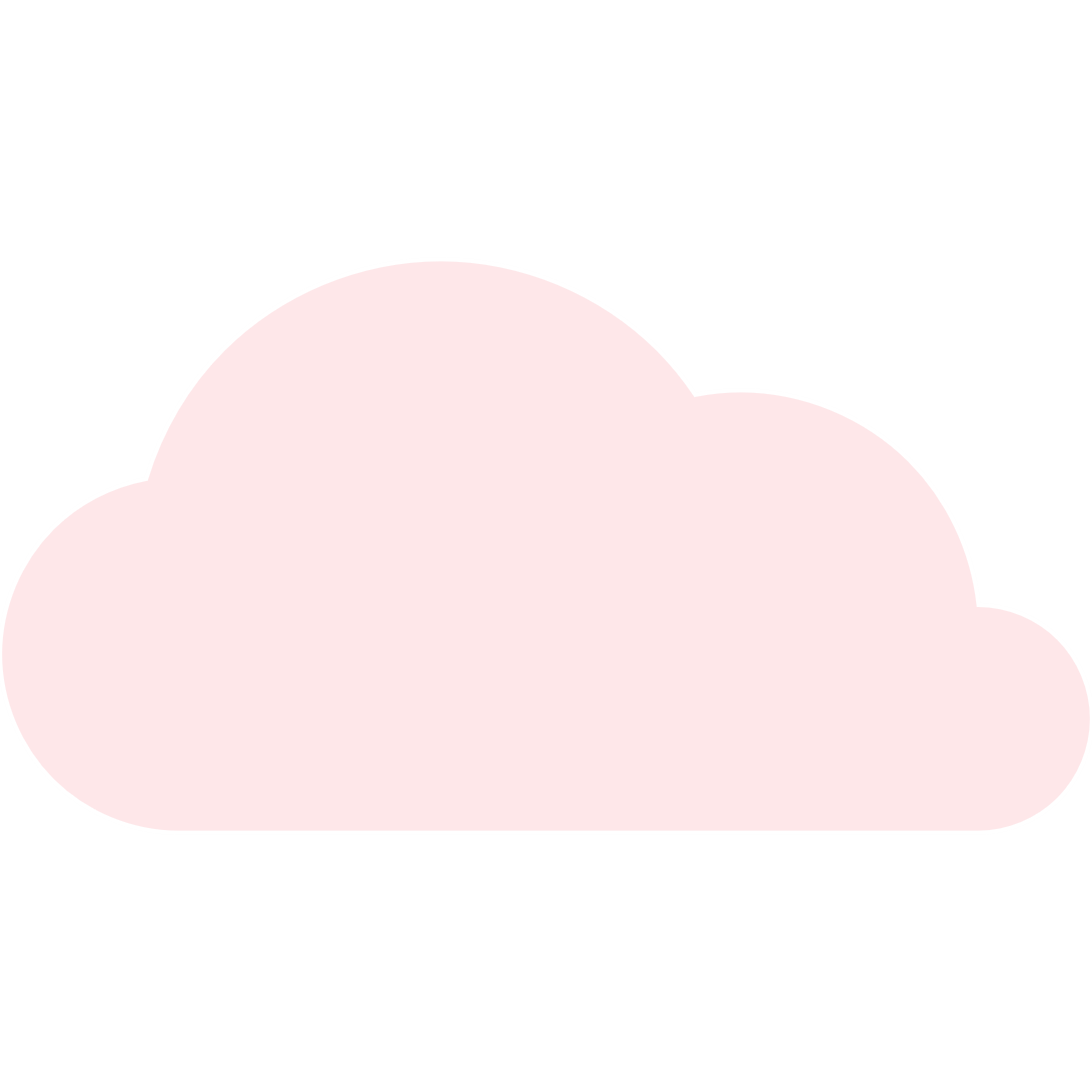 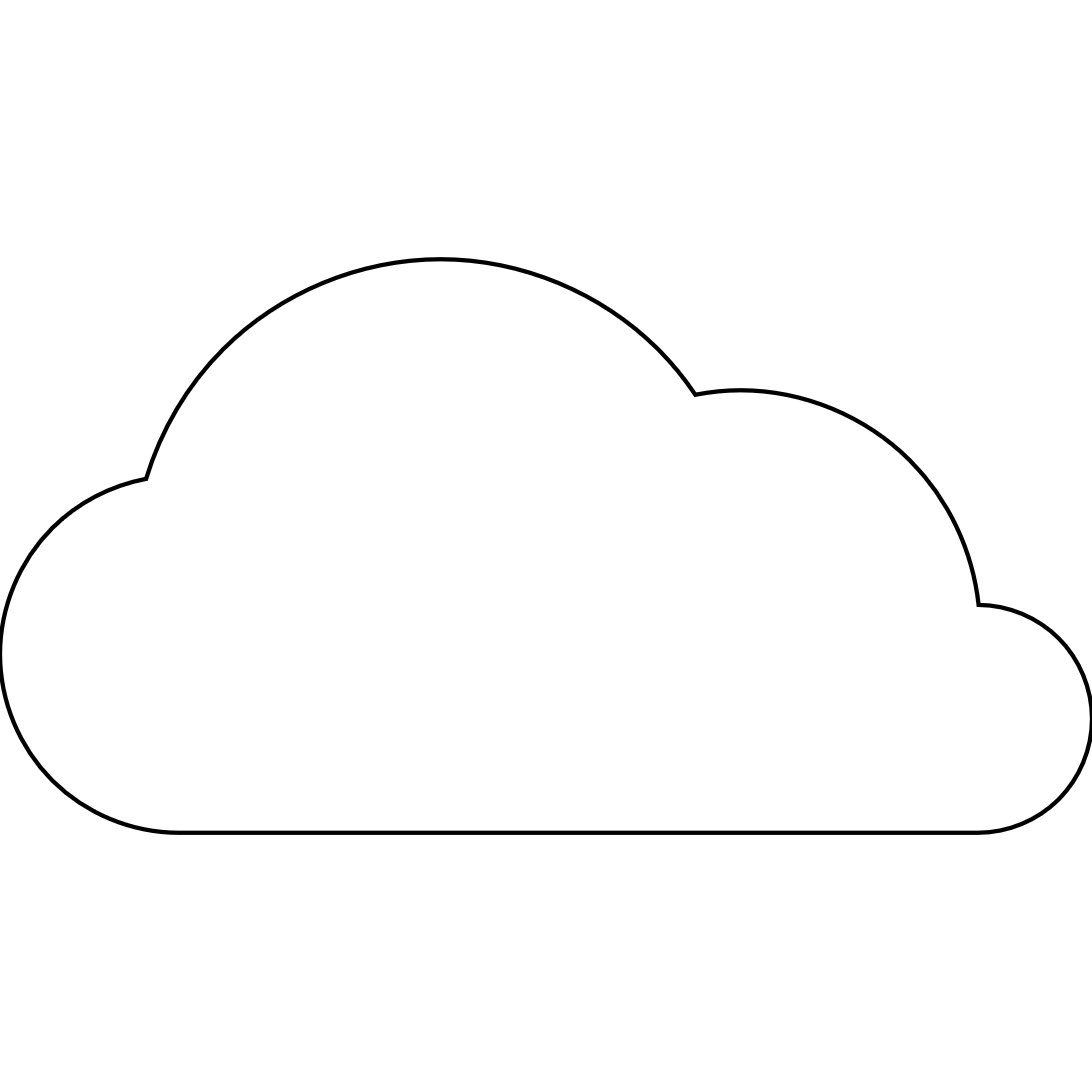 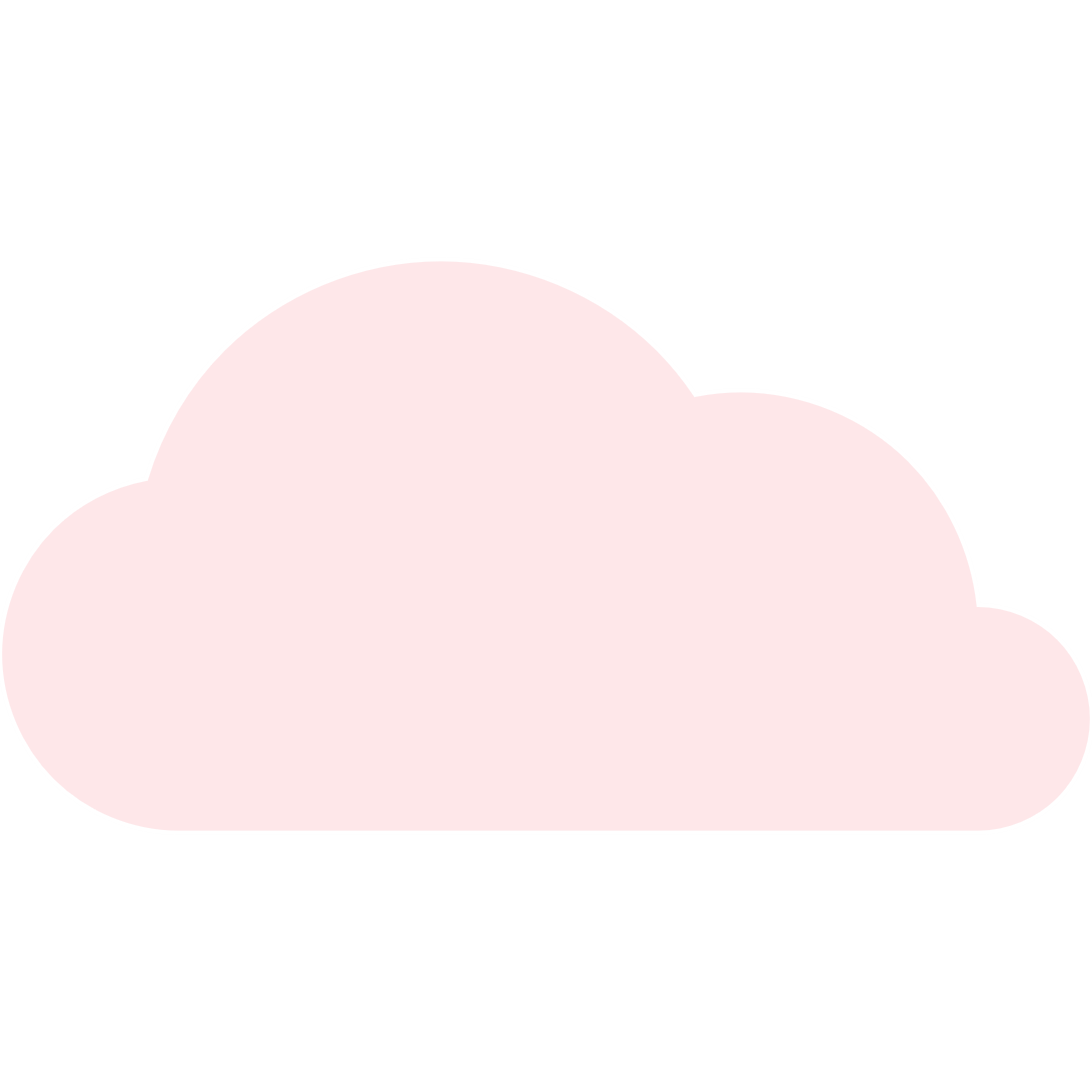 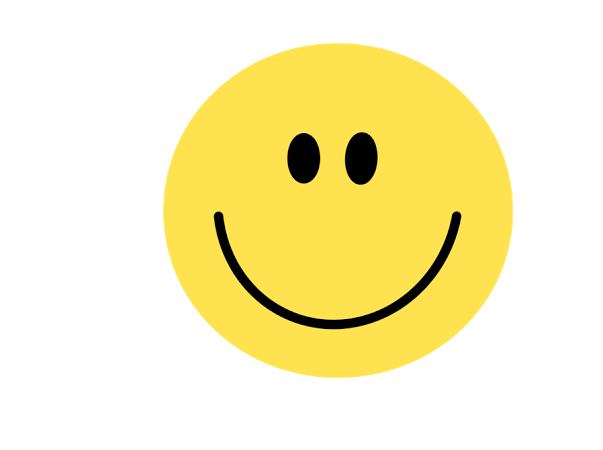 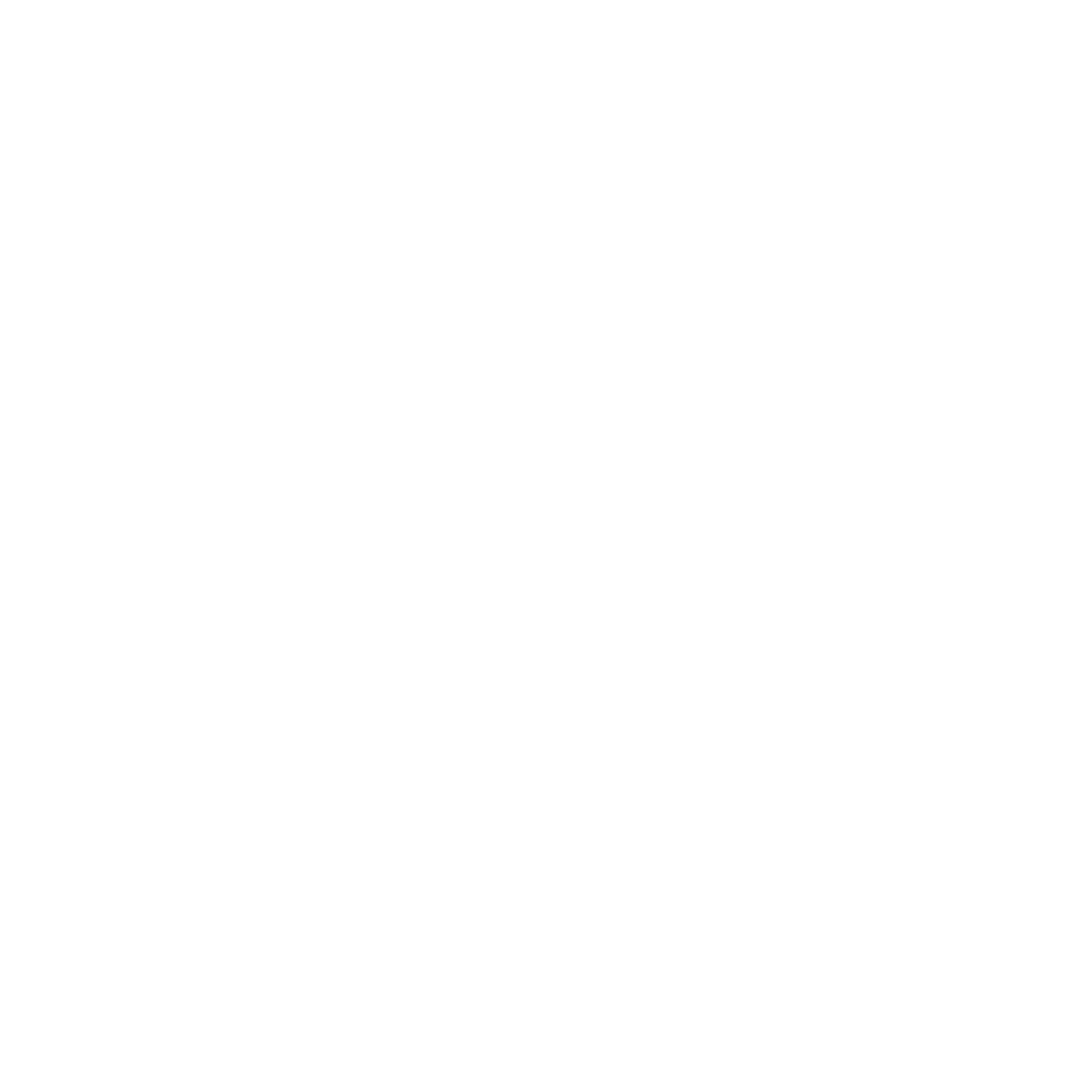 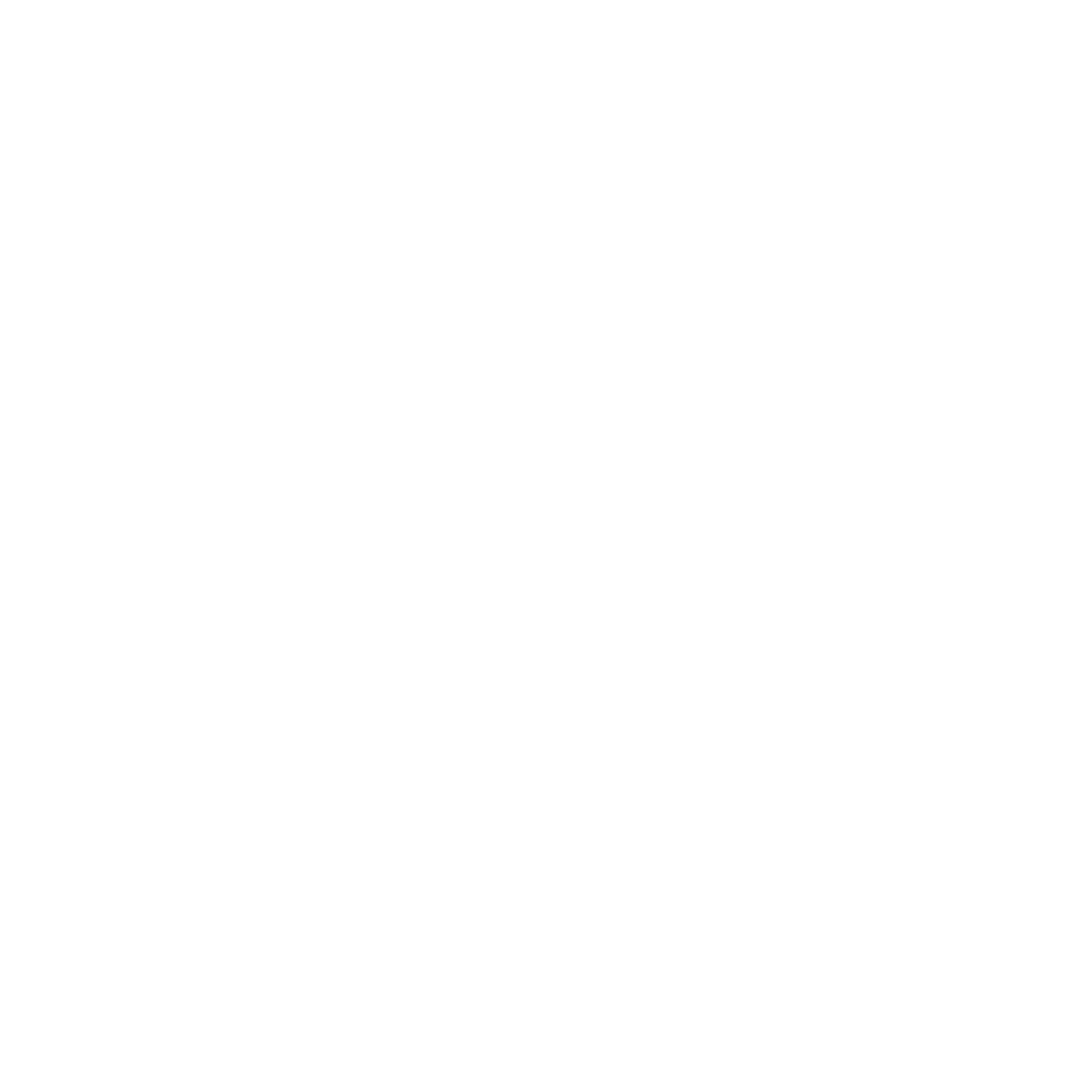 1. Lập và hoàn thiện bảng (theo gợi ý dưới đây) về những biểu hiện chứng tỏ Thành phố Hồ Chí Minh là một trung tâm kinh tế, văn hóa, giáo dục của đất nước.
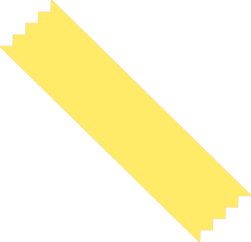 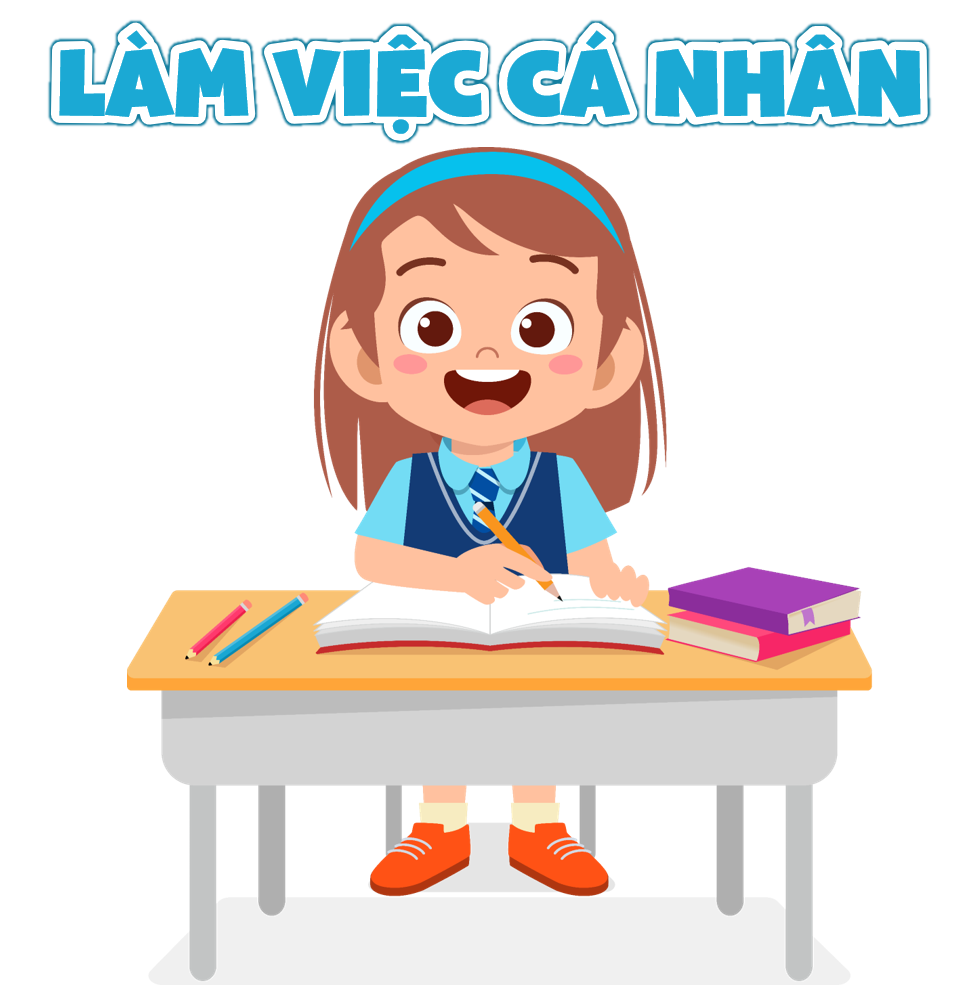 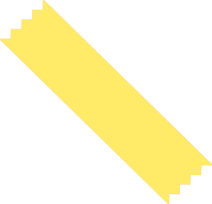 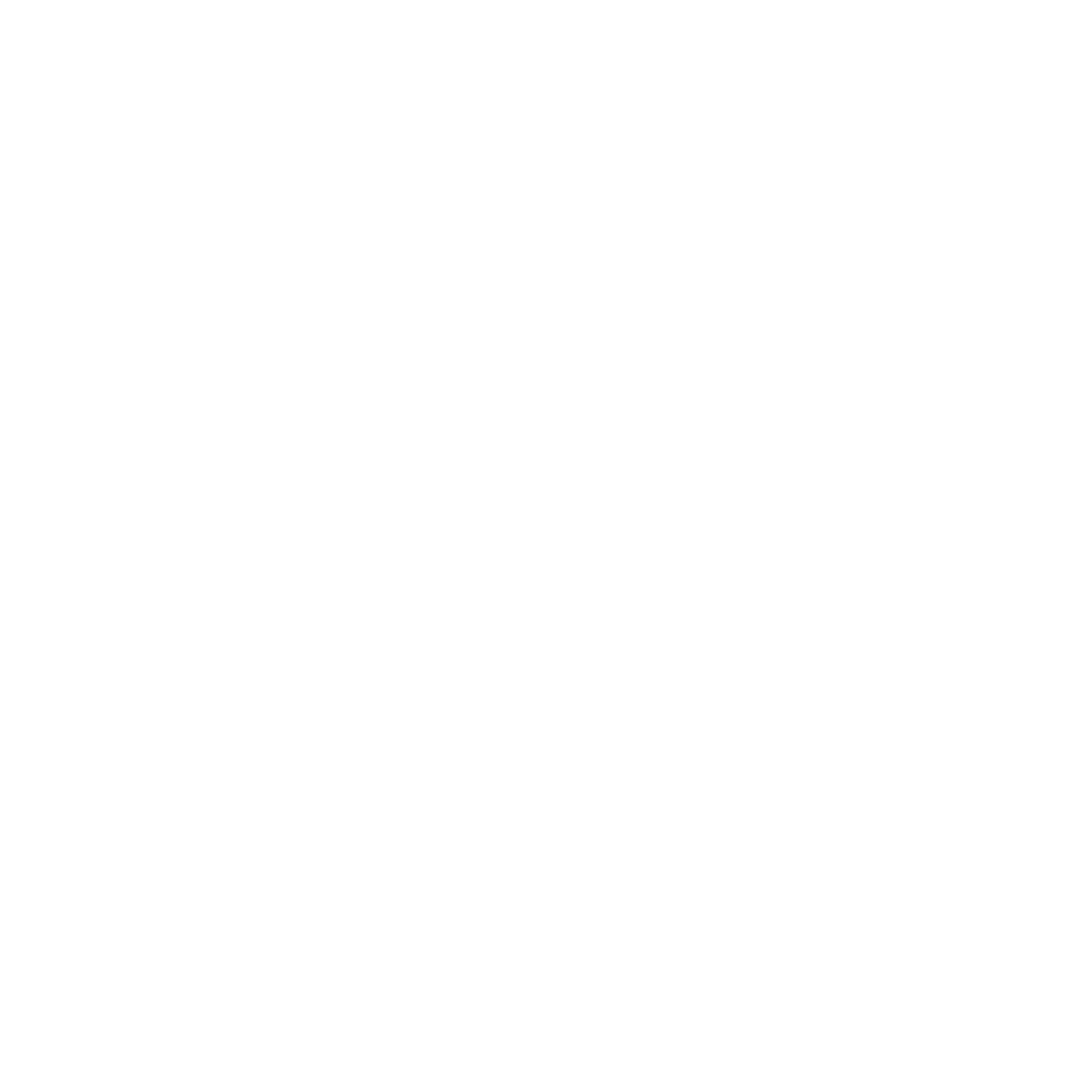 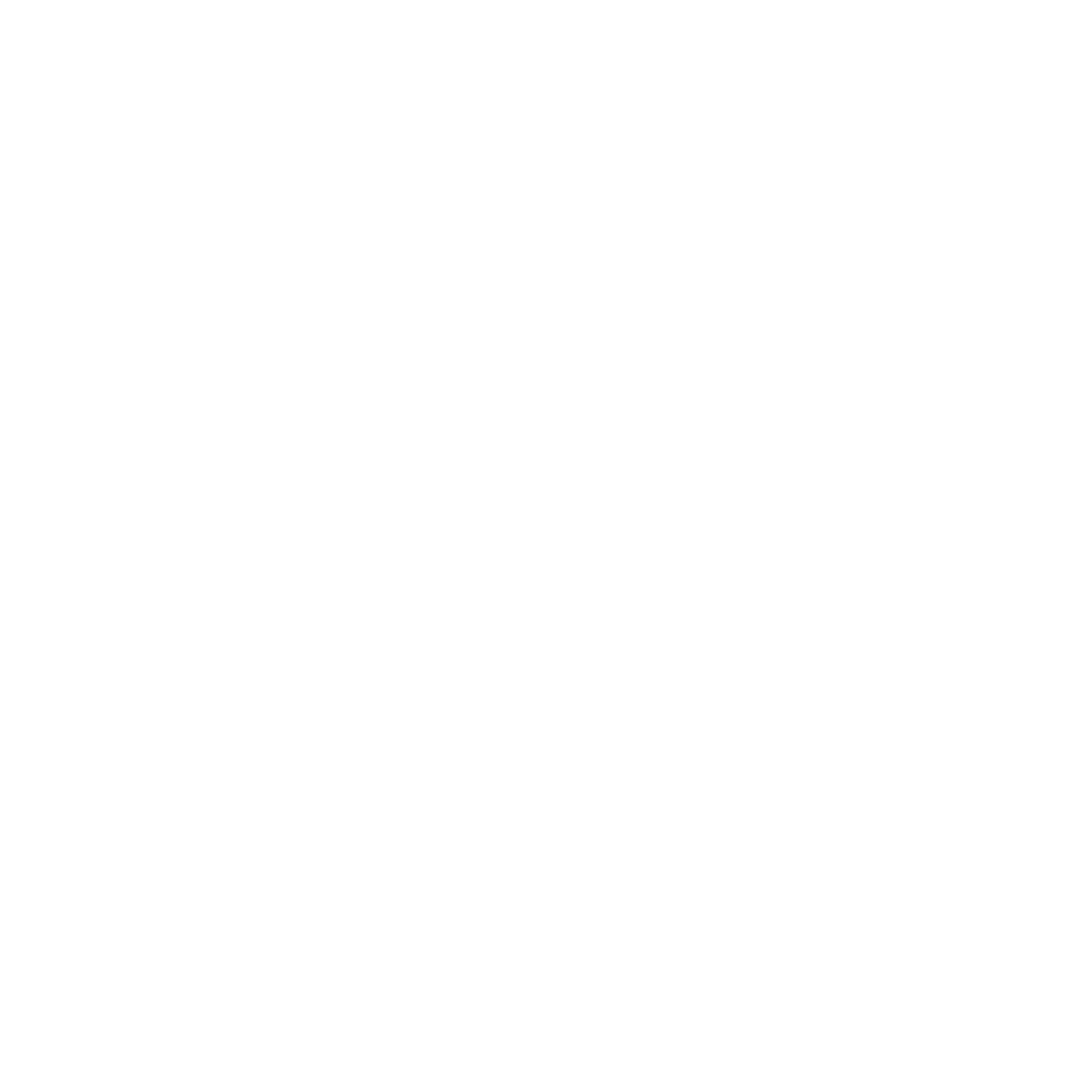 1. Lập và hoàn thiện bảng (theo gợi ý dưới đây) về những biểu hiện chứng tỏ Thành phố Hồ Chí Minh là một trung tâm kinh tế, văn hóa, giáo dục của đất nước.
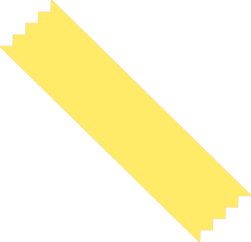 - Tập trung rất nhiều khu công nghiệp lớn, khu công nghệ cao, nhiều ngân hàng và trung tâm tài chính lớn,…
- Có nhiều di tích lịch sử - văn hóa, bảo tàng và các khu vui chơi giải trí lớn,…
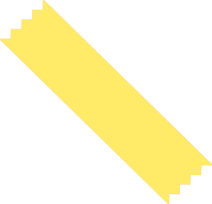 - Là một trong hai trung tâm giáo dục, khoa học và công nghệ lớn của đất nước với nhiều trường đại học và viện nghiên cứu,...
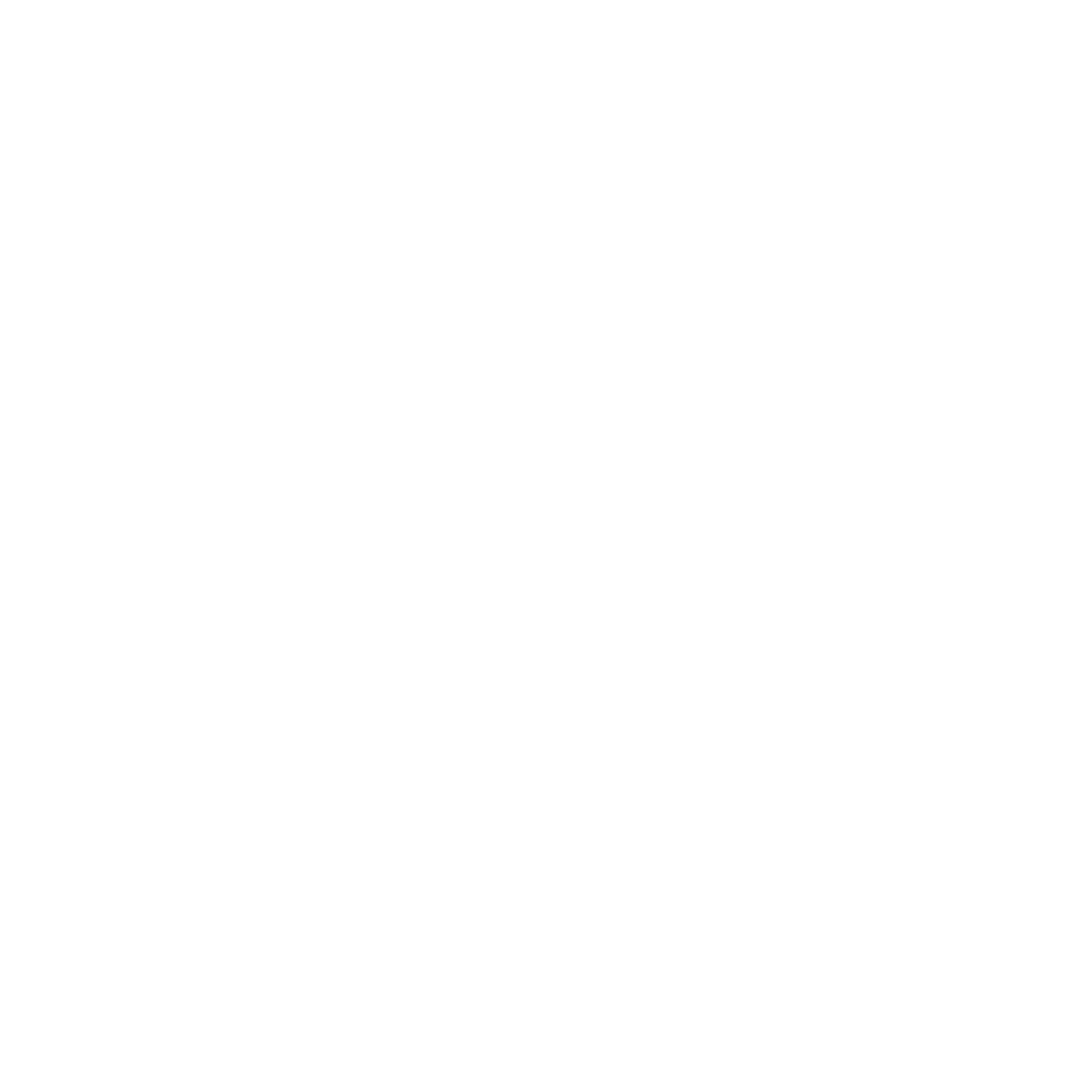 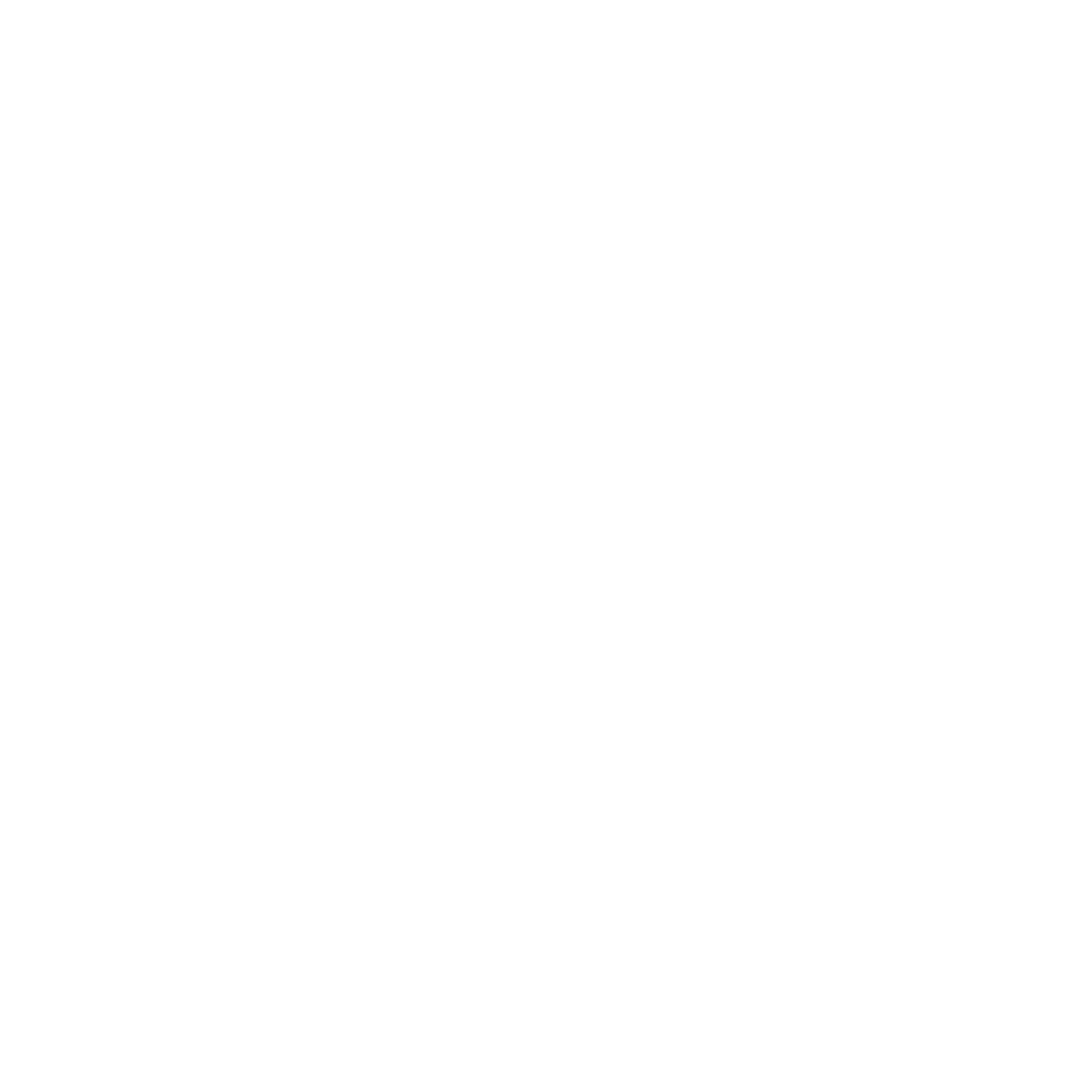 2. Hãy vẽ trục thời gian thể hiện một số sự kiện lịch sử tiêu biểu ở Sài Gòn - Thành phố Hồ Chí Minh được giới thiệu trong bài học.
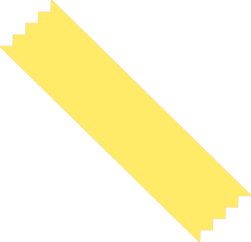 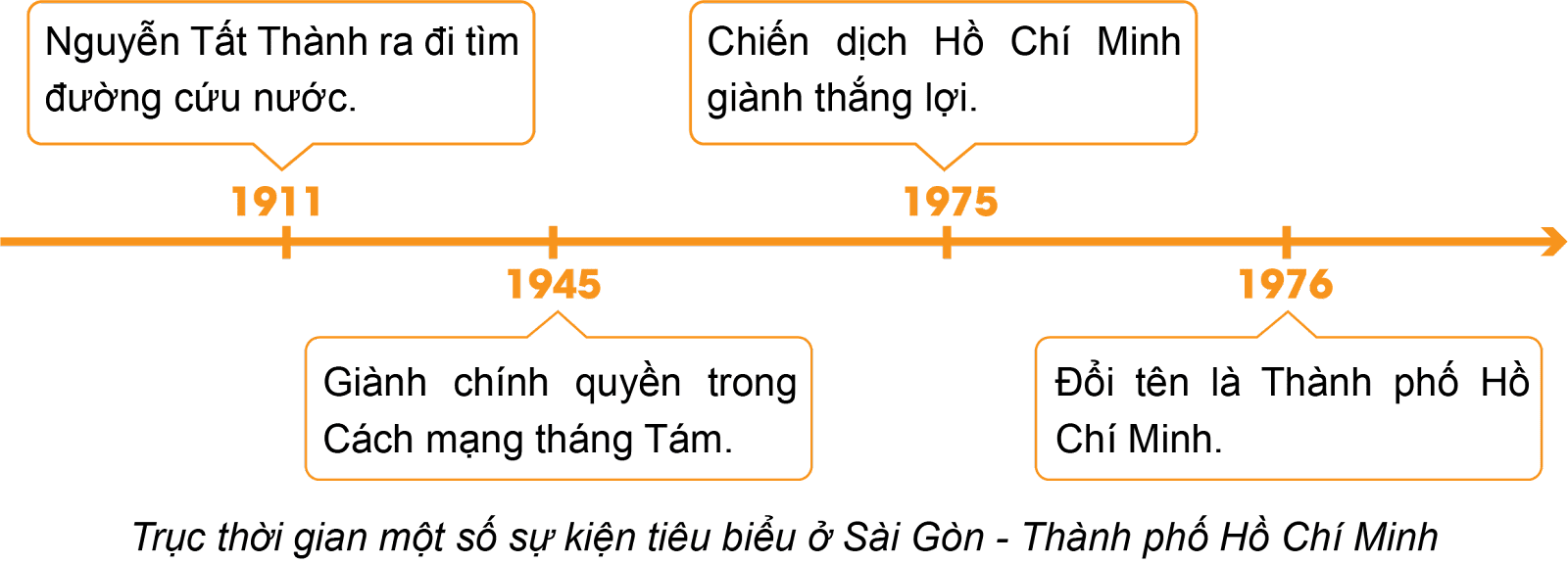 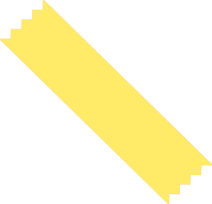 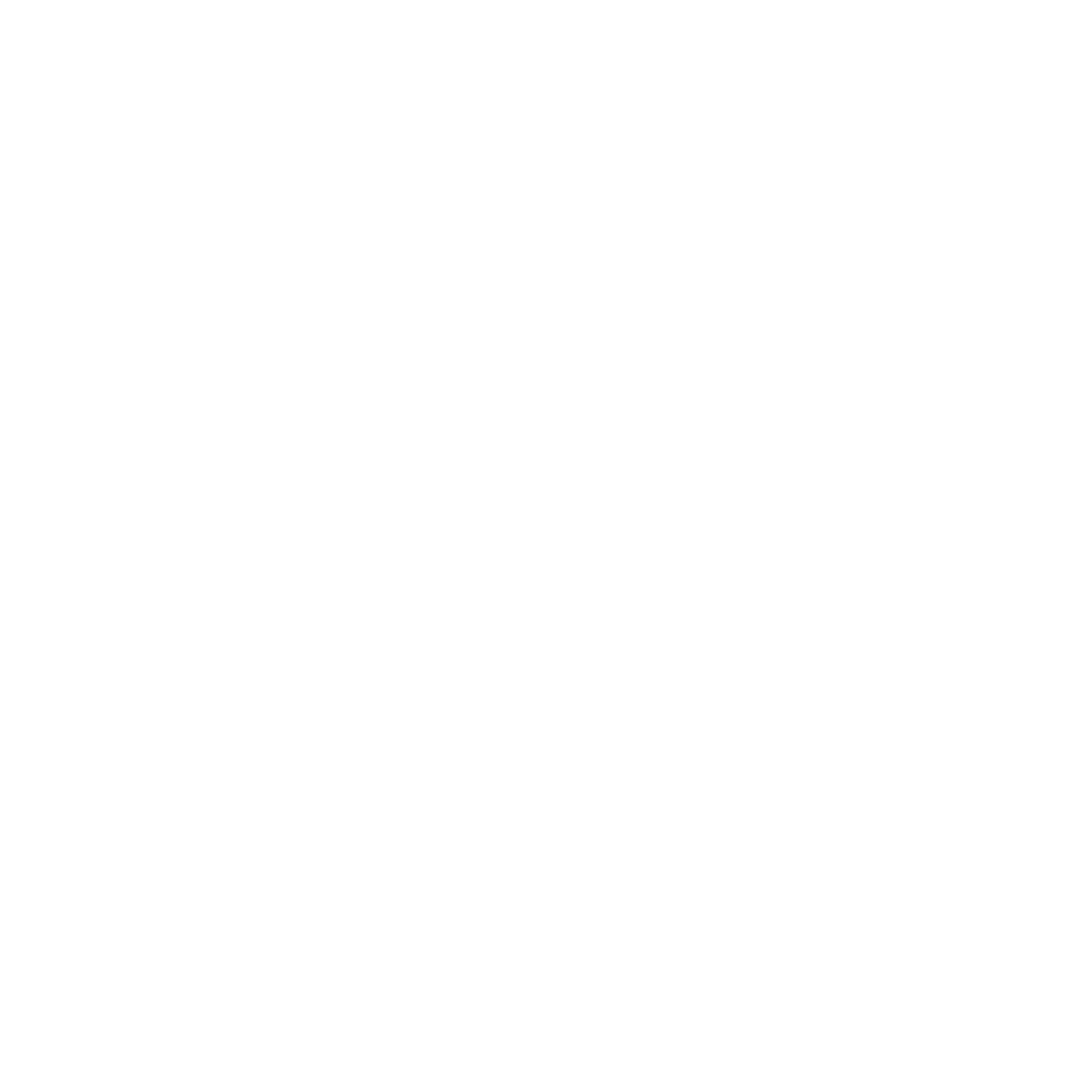 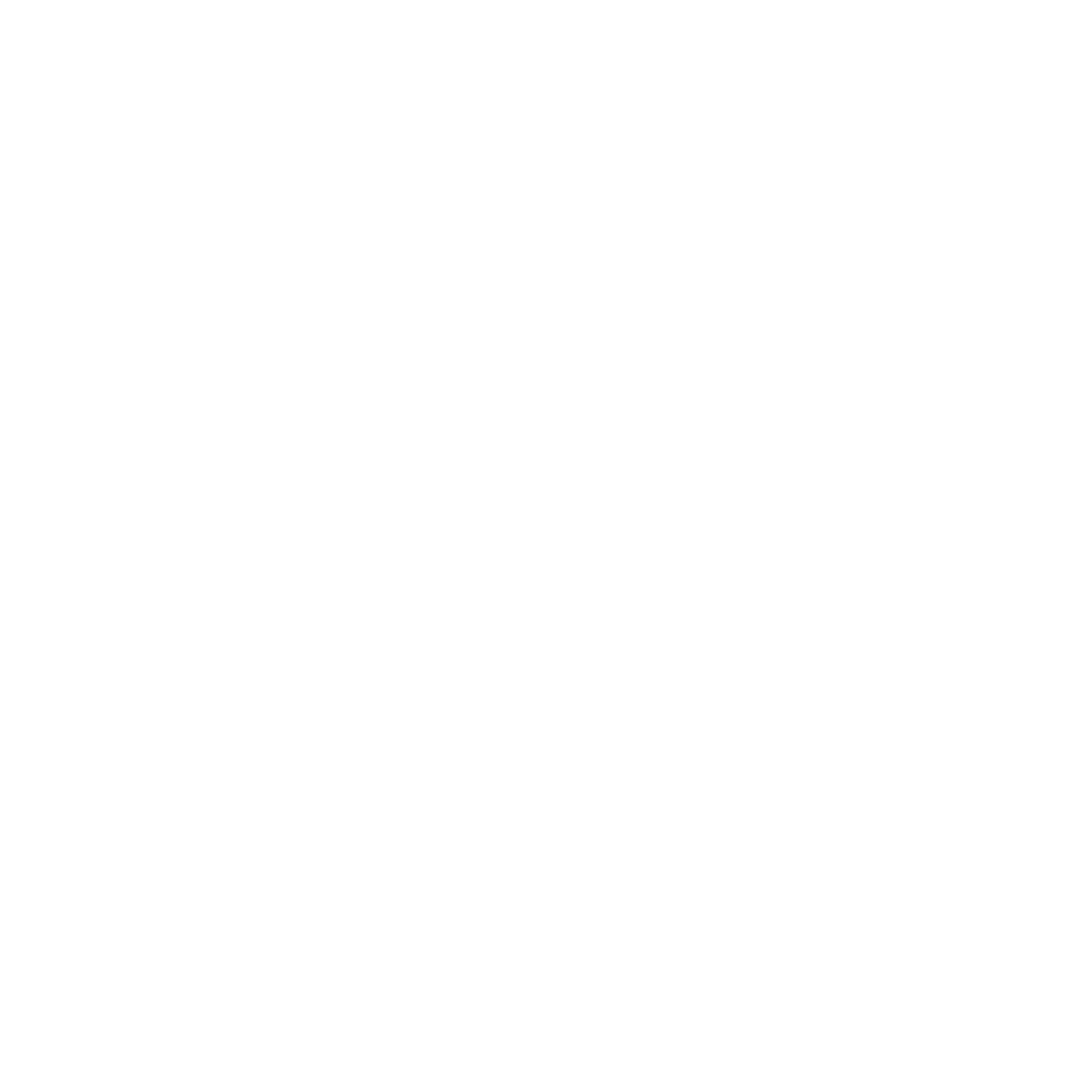 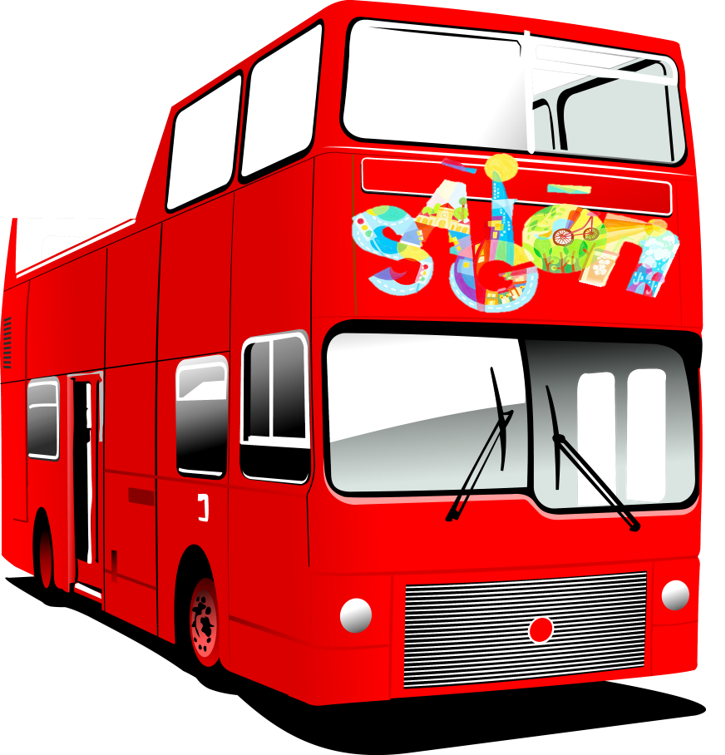 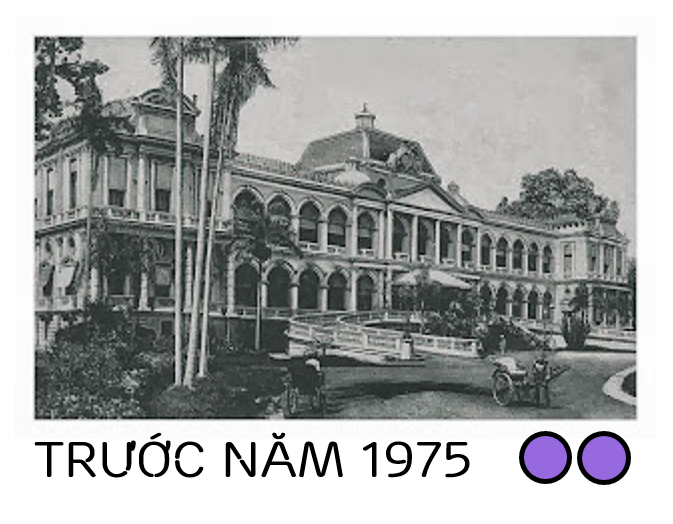 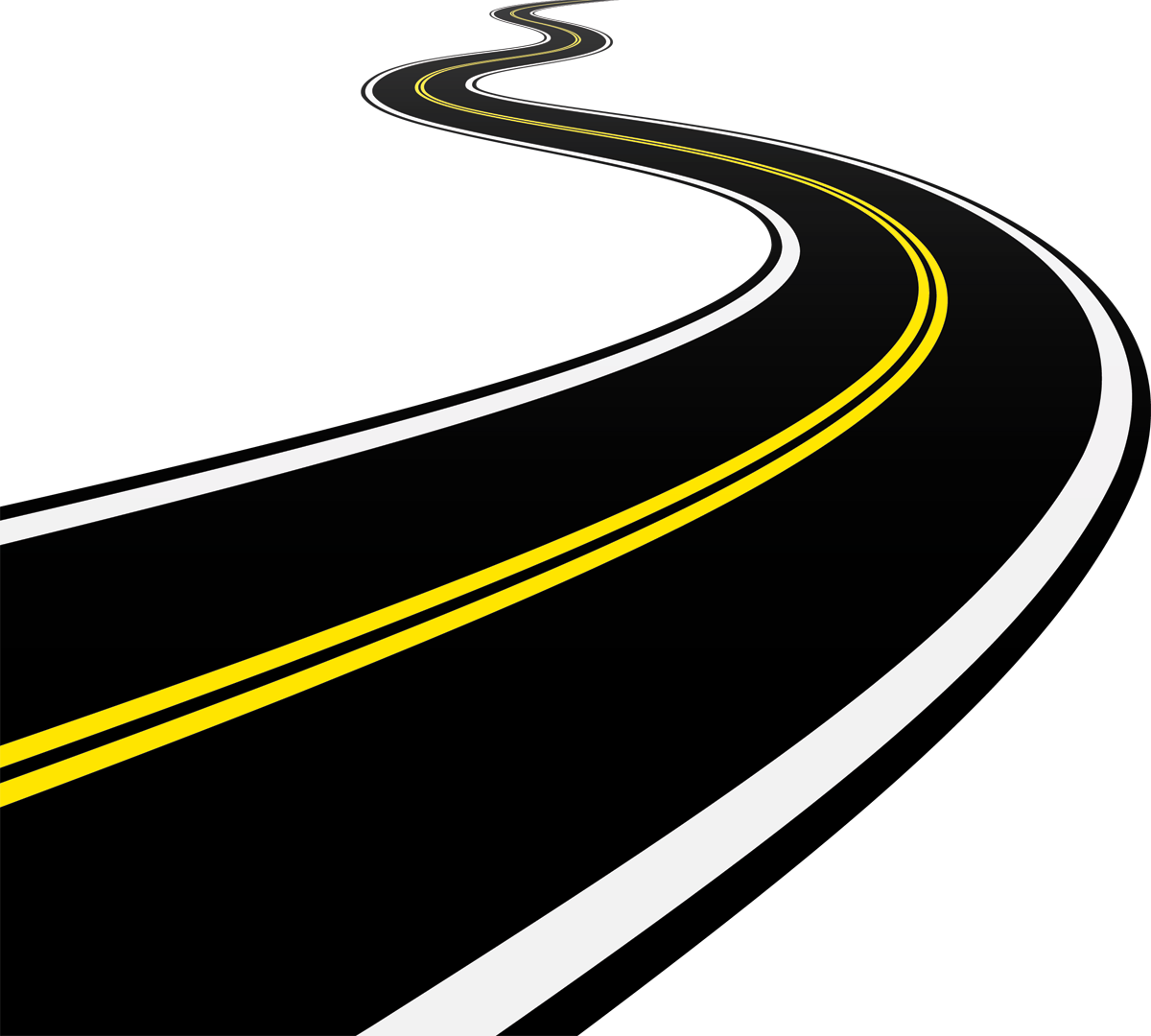 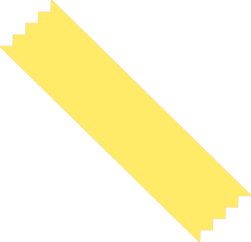 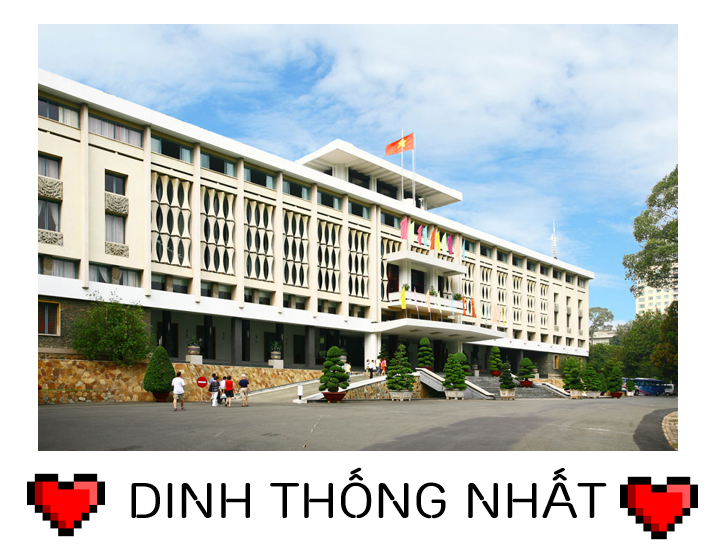 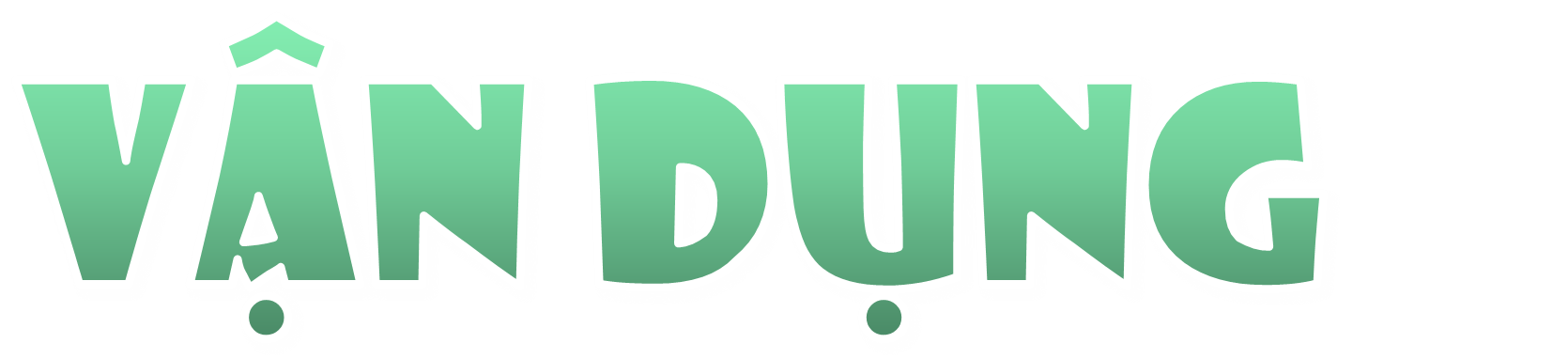 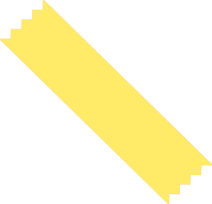 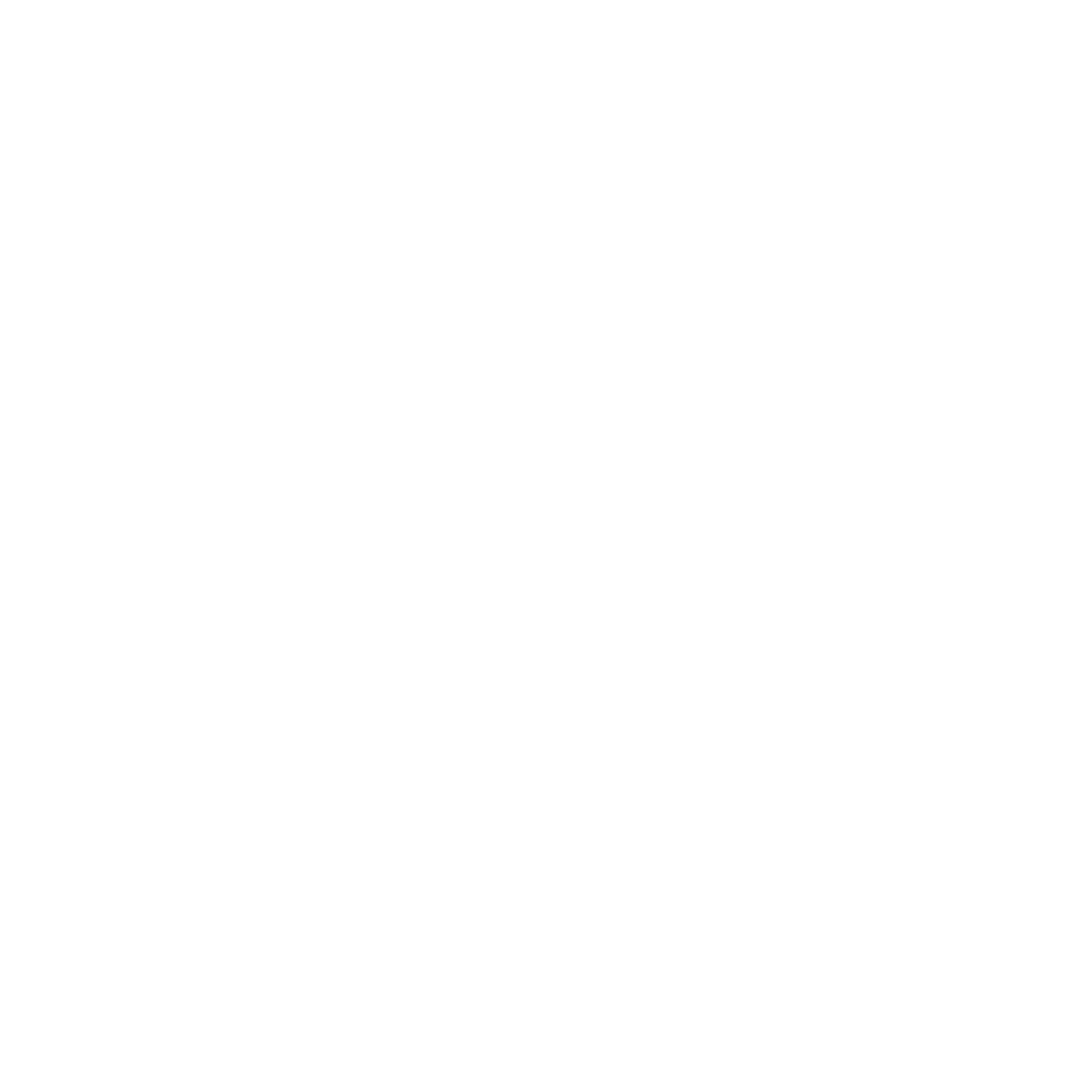 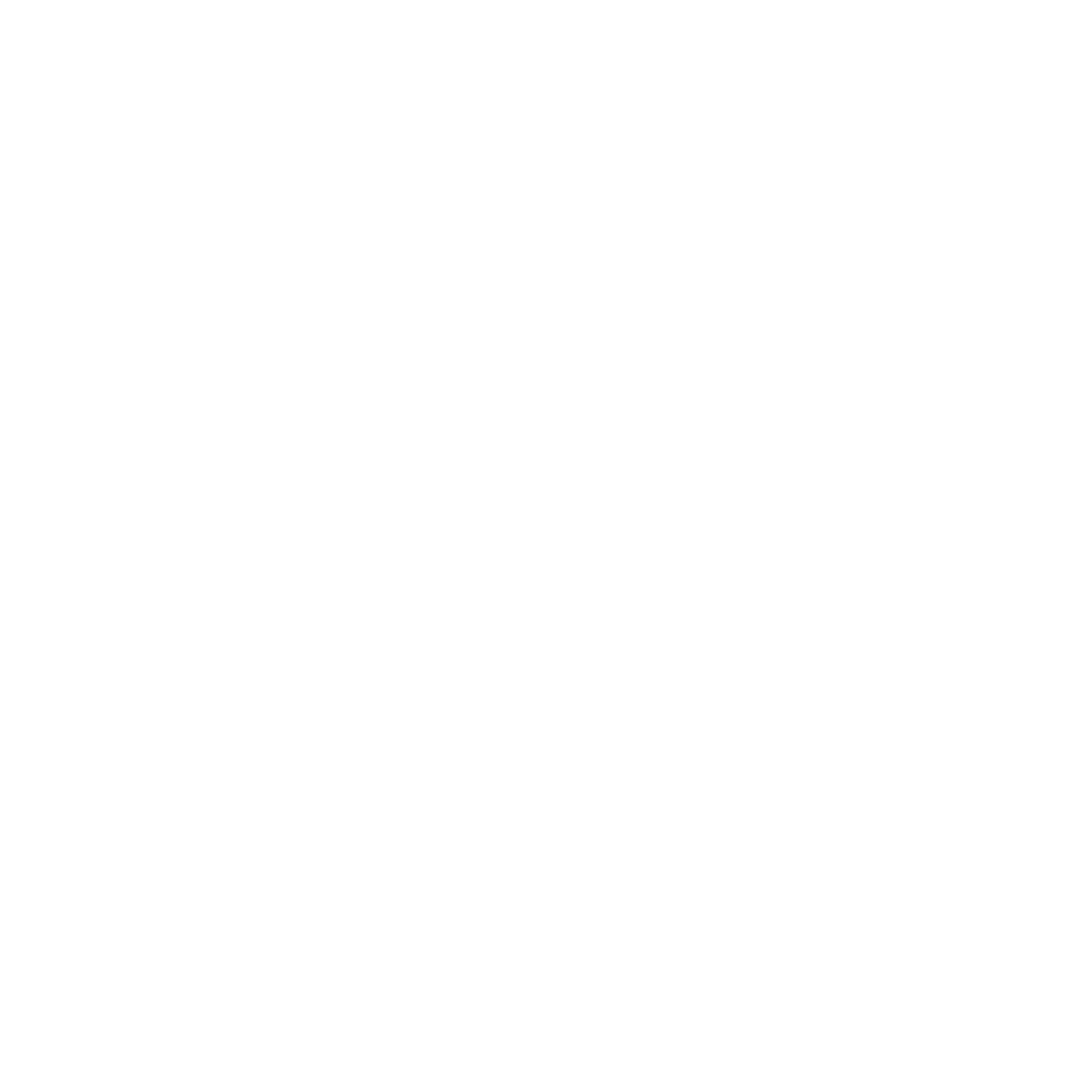 Chọn một trong hai nhiệm vụ sau:
Nhiệm vụ 1. Viết một đoạn văn ngắn (5 - 7 câu) thể hiện mong muốn của em về Thành phố Hồ Chí Minh trong tương lai.
Nhiệm vụ 2. Đóng vai hướng dẫn viên du lịch, giới thiệu về một di tích lịch sử - văn hóa, danh lam thắng cảnh hoặc một địa danh của Thành phố Hồ Chí Minh mà em ấn tượng nhất (theo gợi ý dưới đây).
- Tên di tích/địa danh.
- Địa điểm.
- Nét nổi bật/đặc sắc về di tích/địa danh đó.
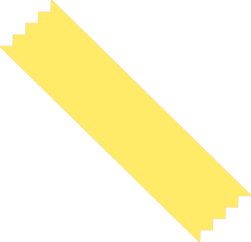 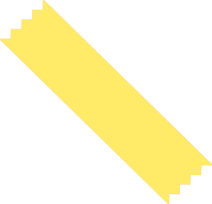 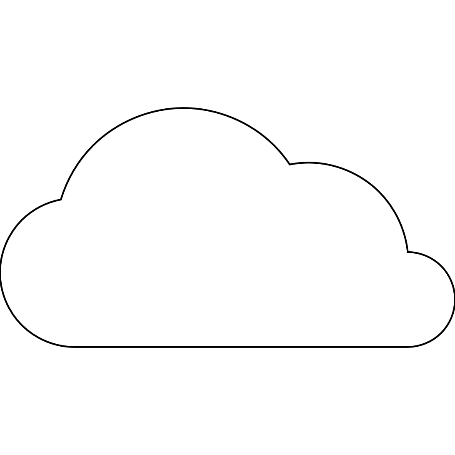 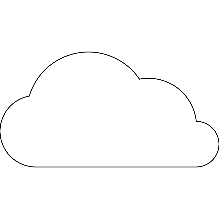 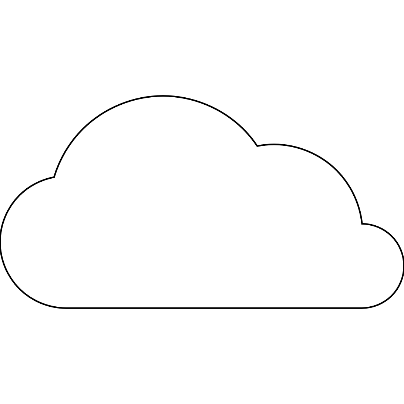 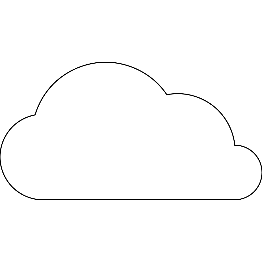 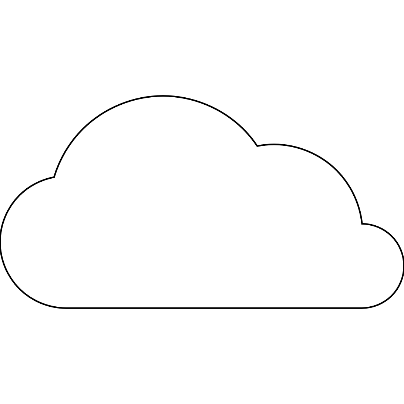 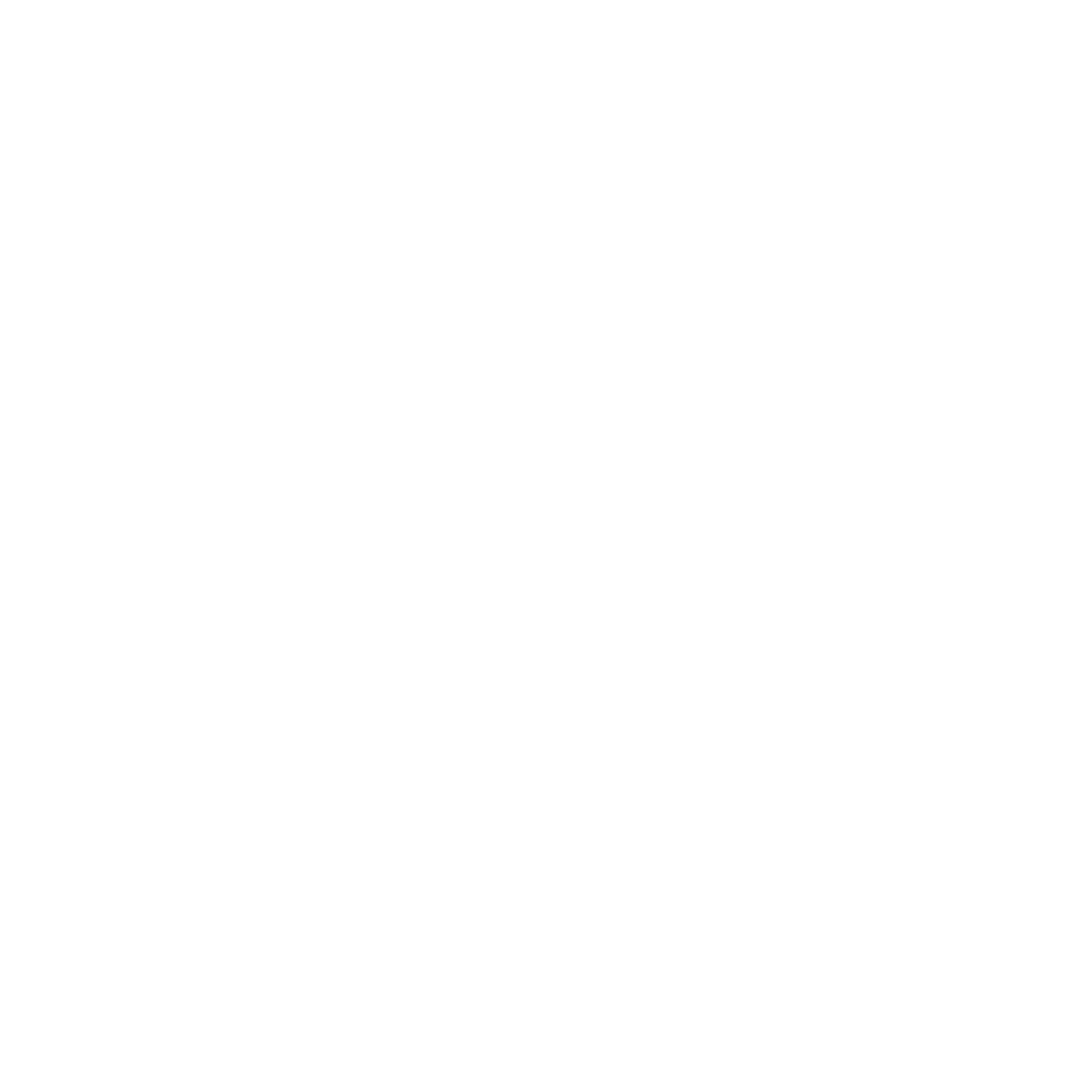 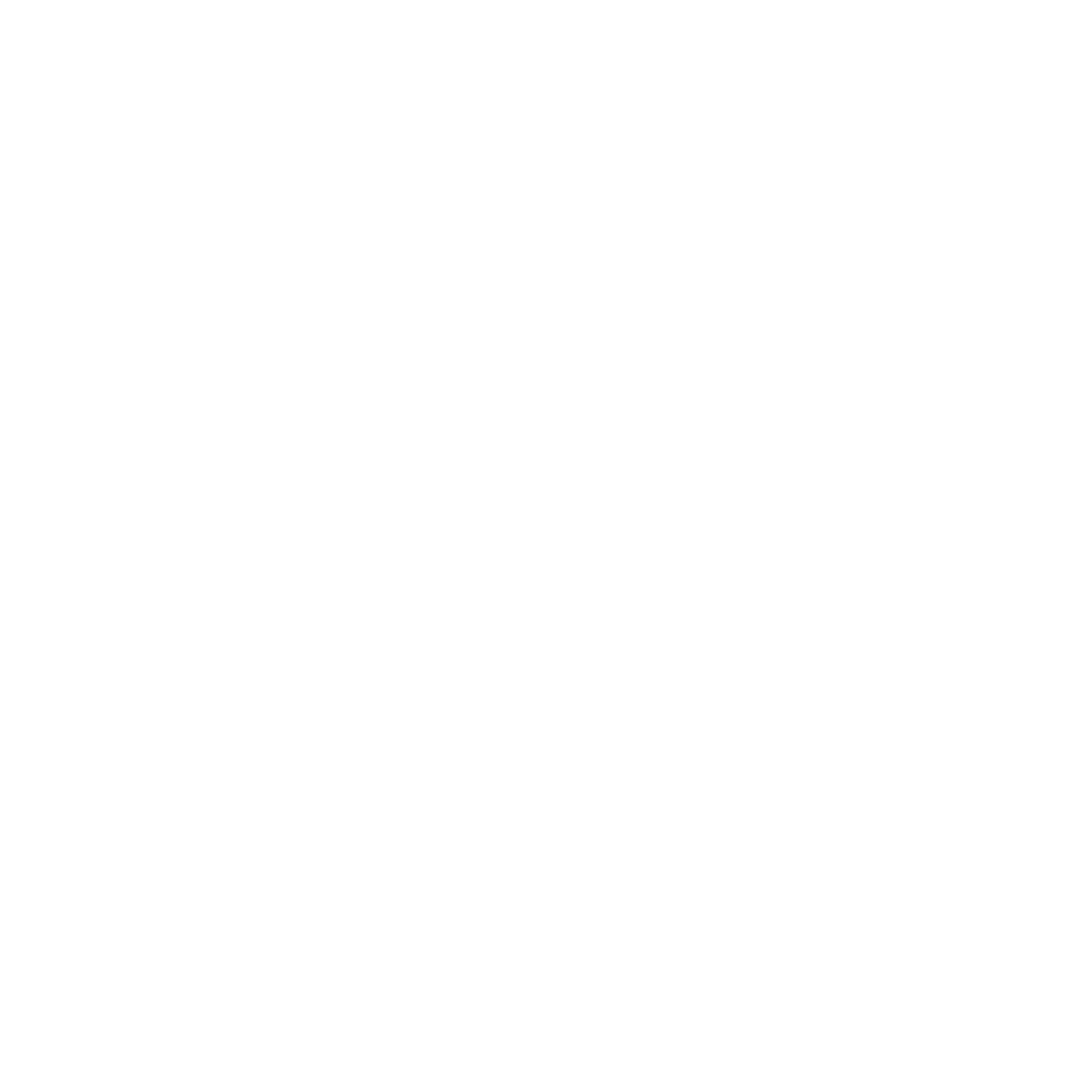 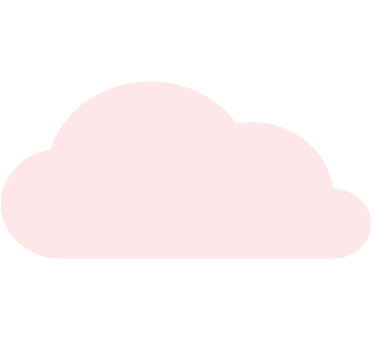 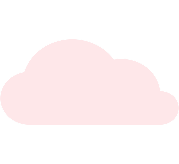 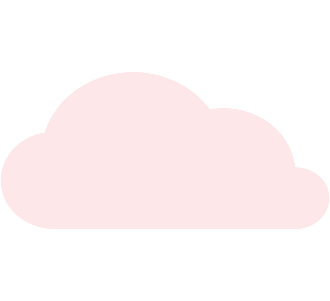 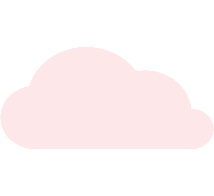 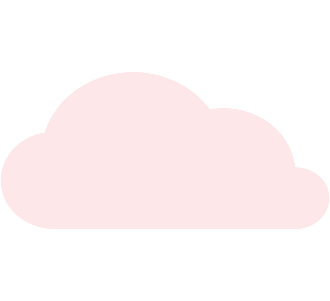 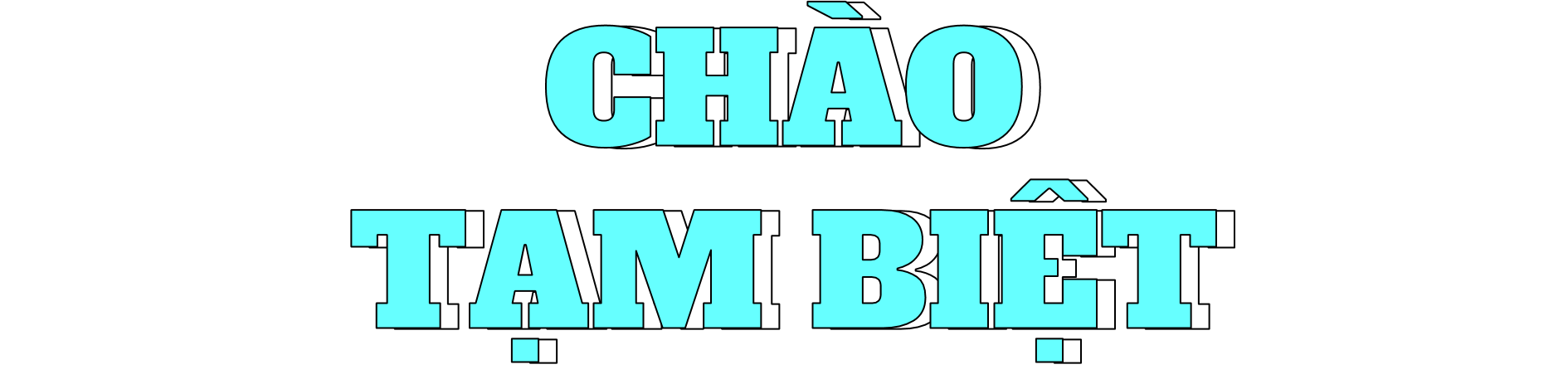 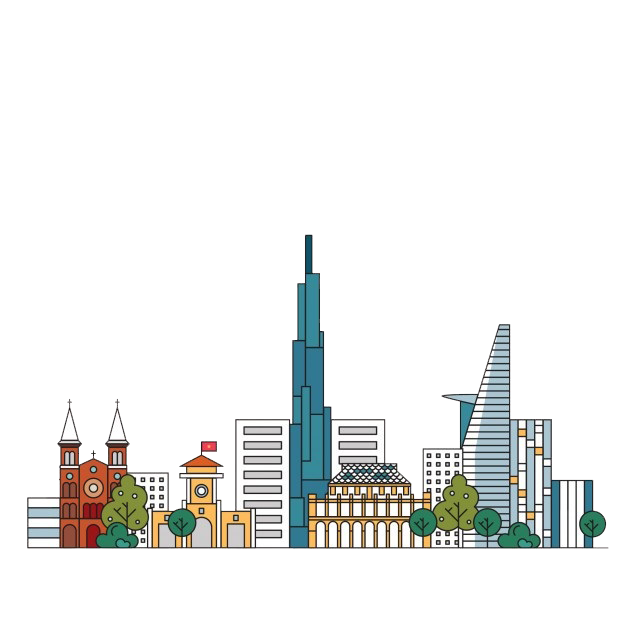 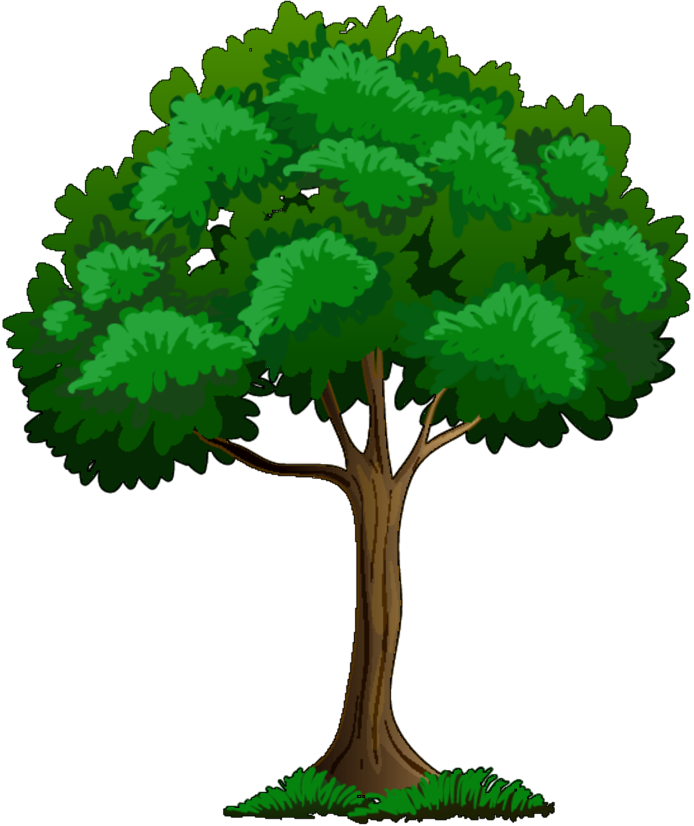 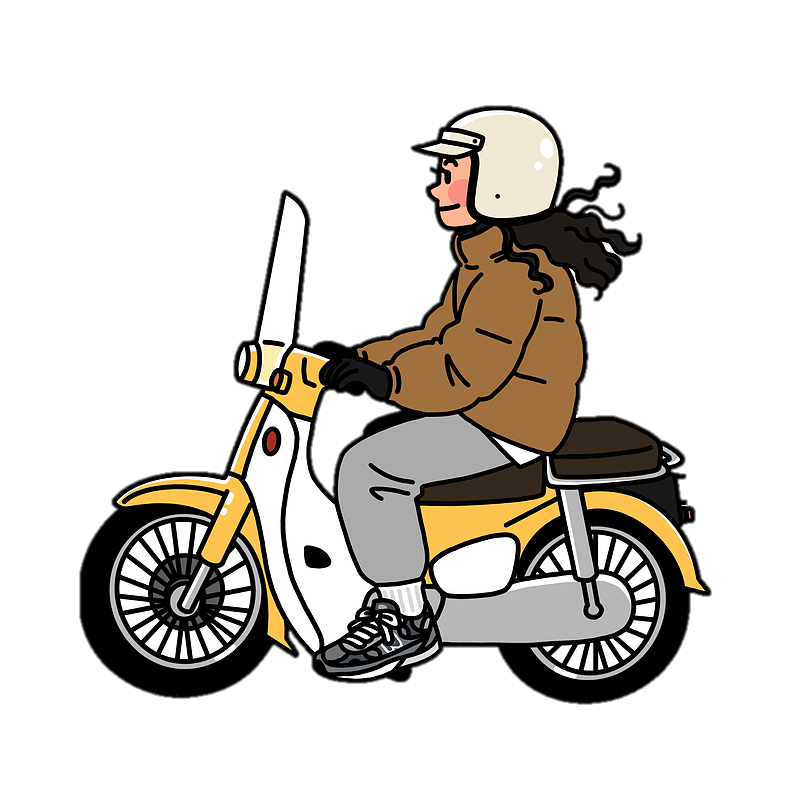 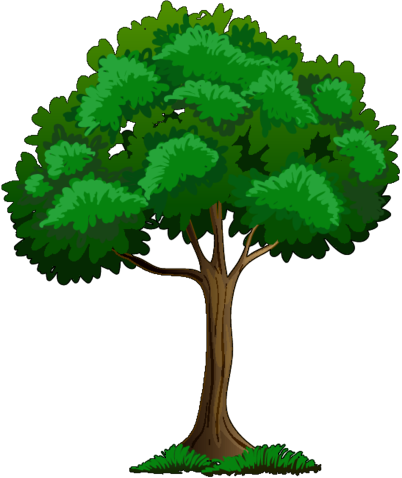 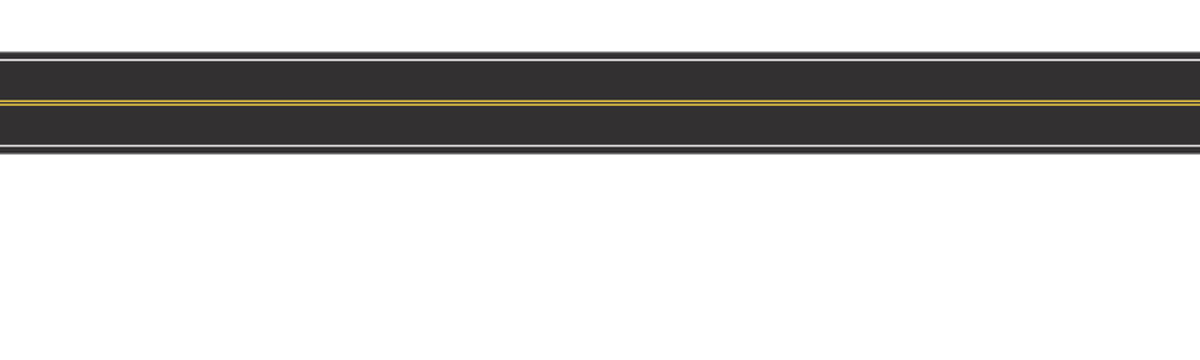